НАЦИОНАЛНА ПРОГРАМА „ХУБАВО Е В ДЕТСКАТА ГРАДИНА“  

“ВЪЛШЕБНИ РИСУНКИ С НИШКИ - НИТКОГРАФИЯ“2023-2024
ДГ ”ДЕТСКИ РАЙ”- ГРУПА “ЗВЕЗДИЧКИ”
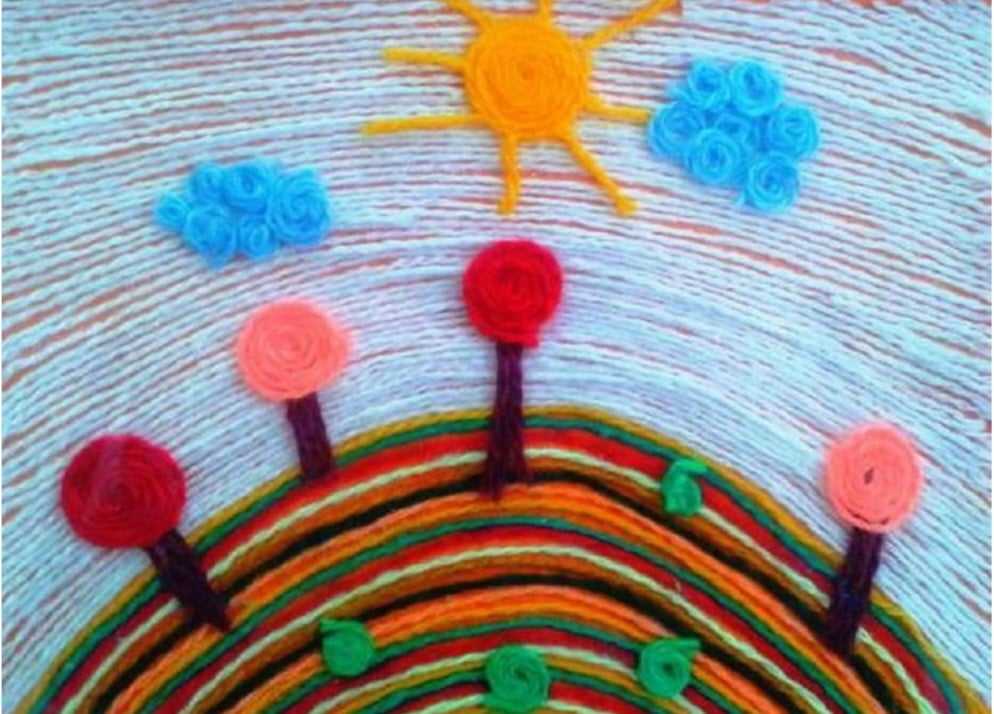 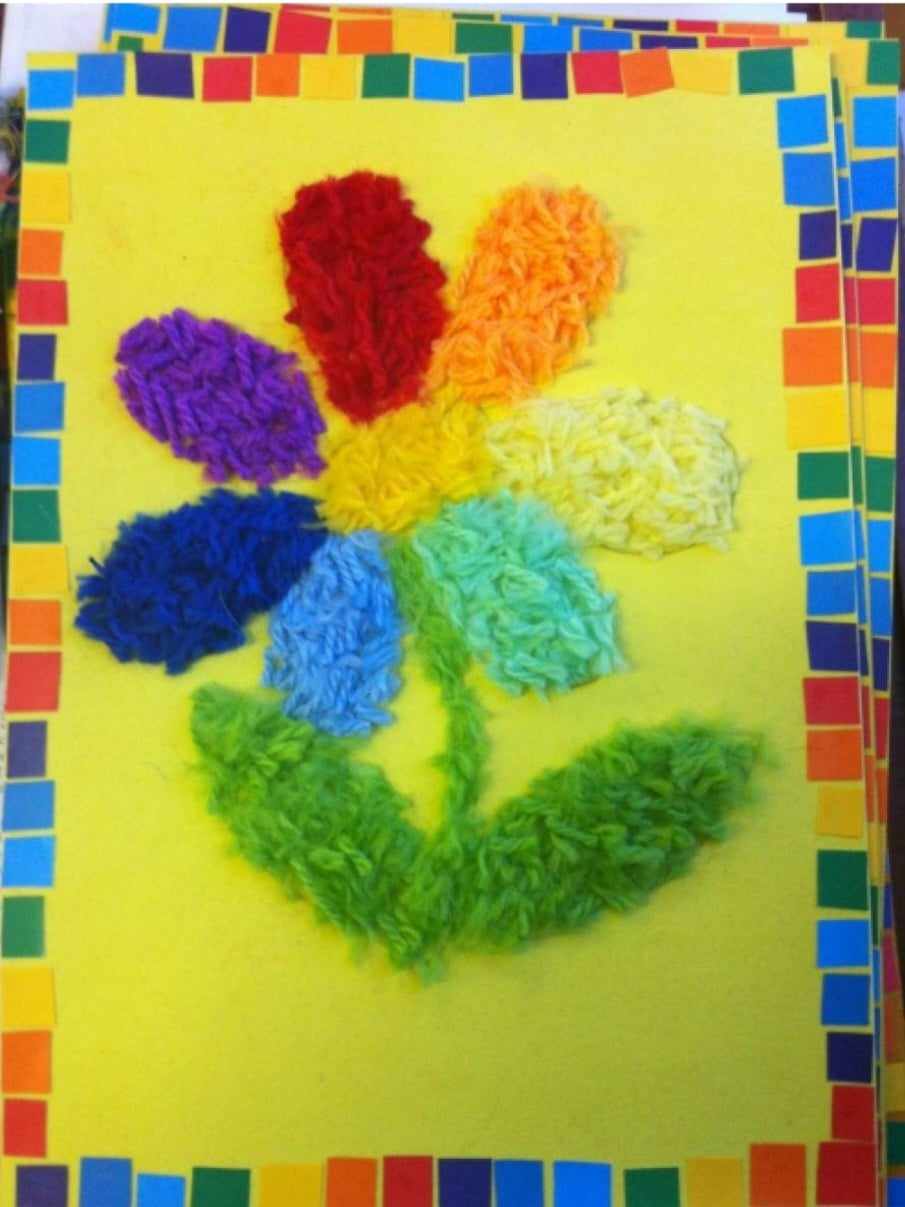 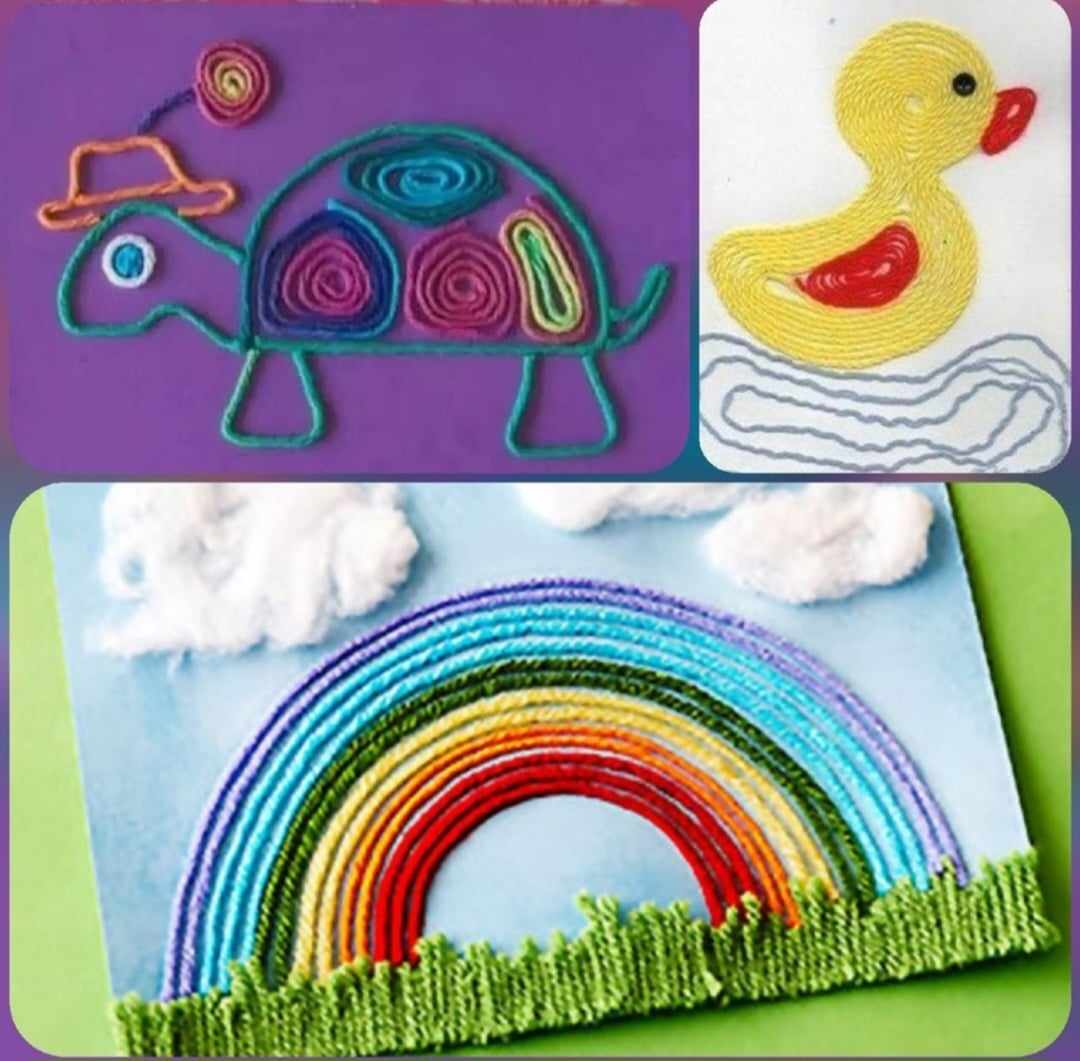 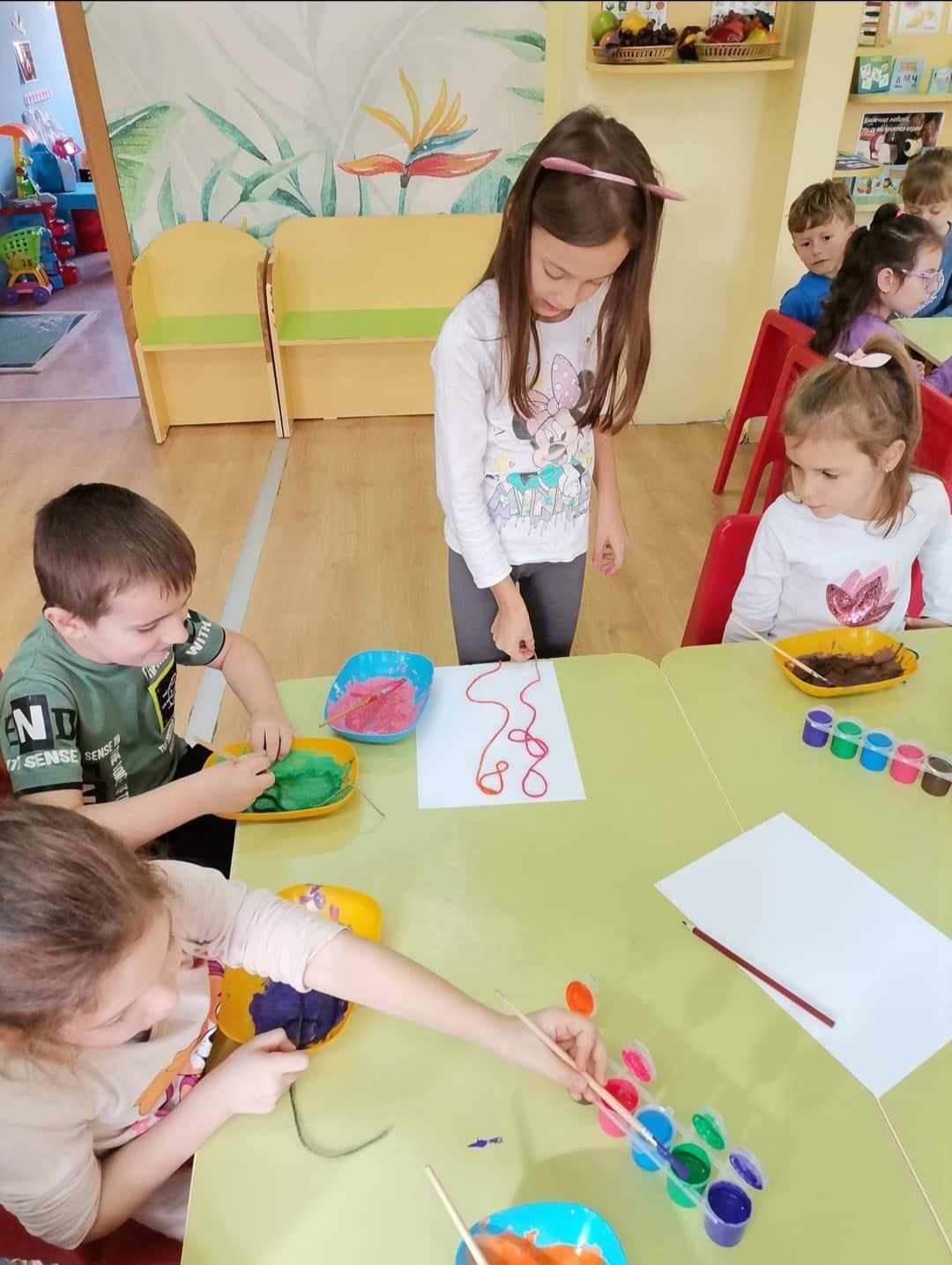 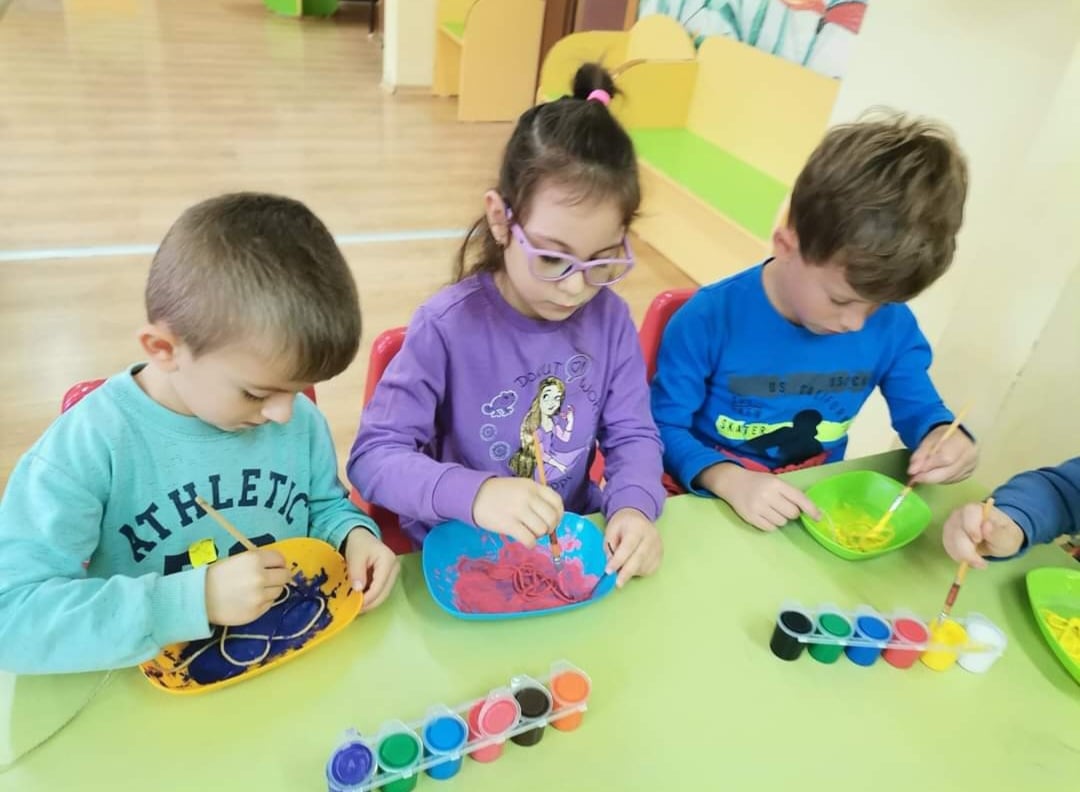 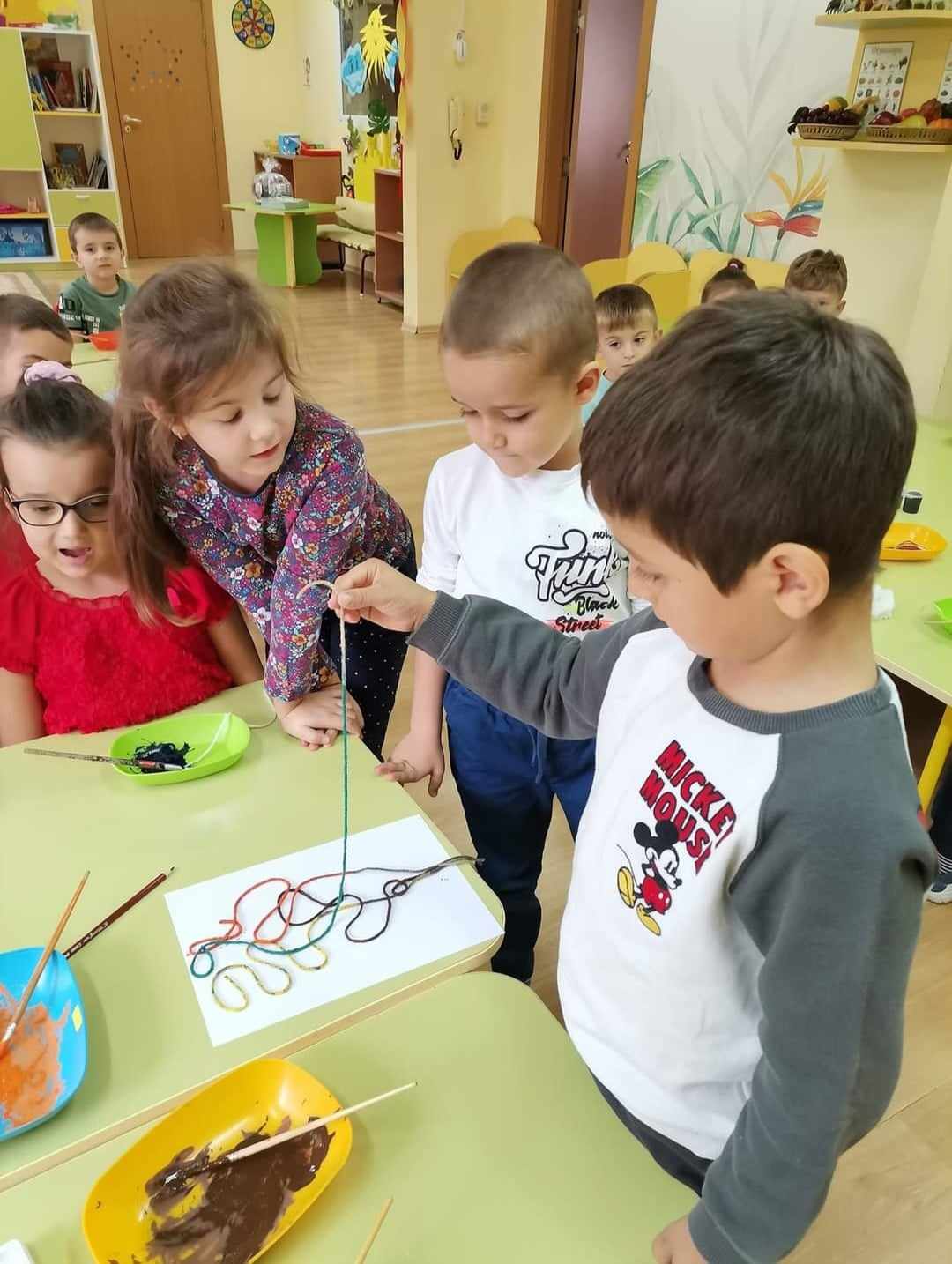 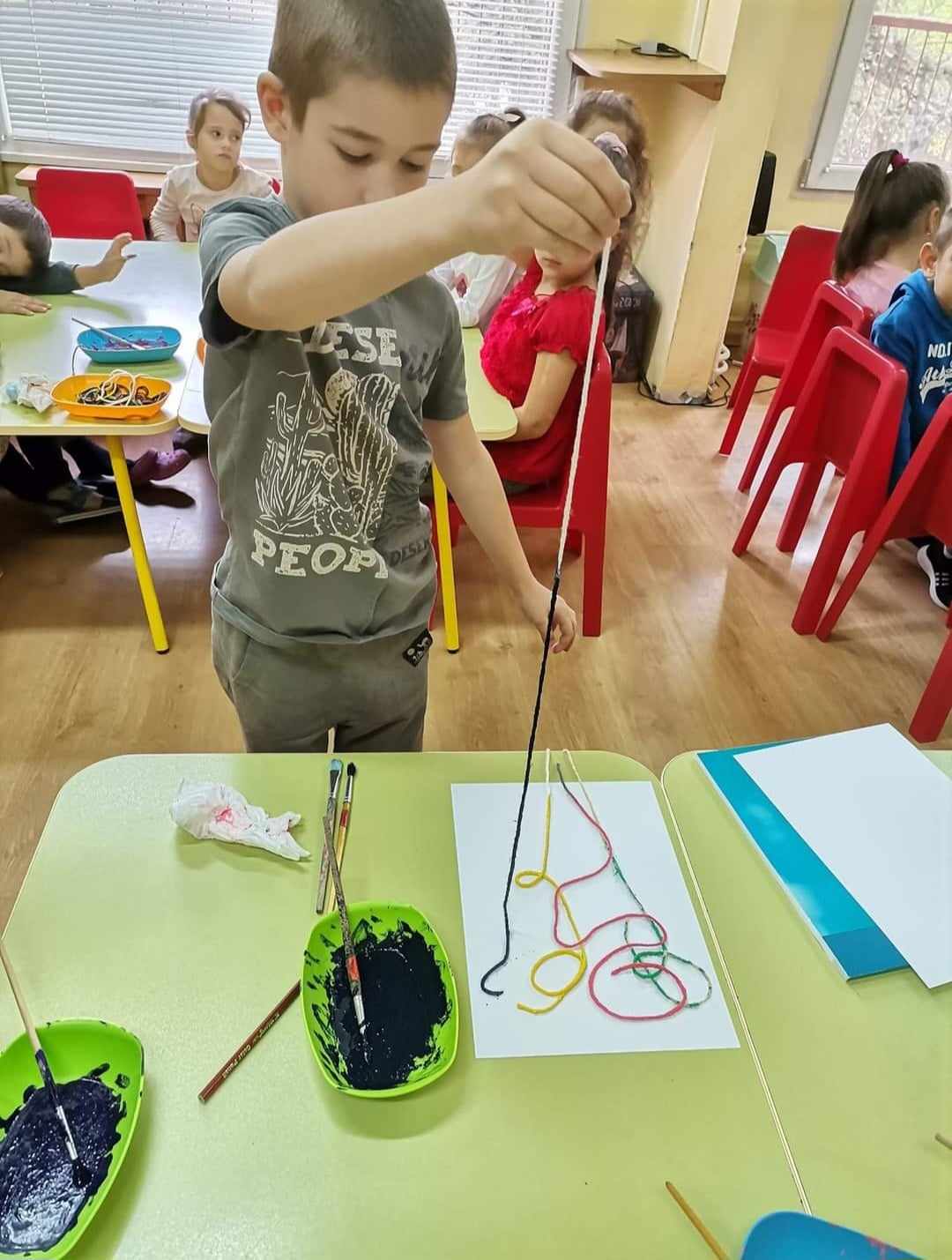 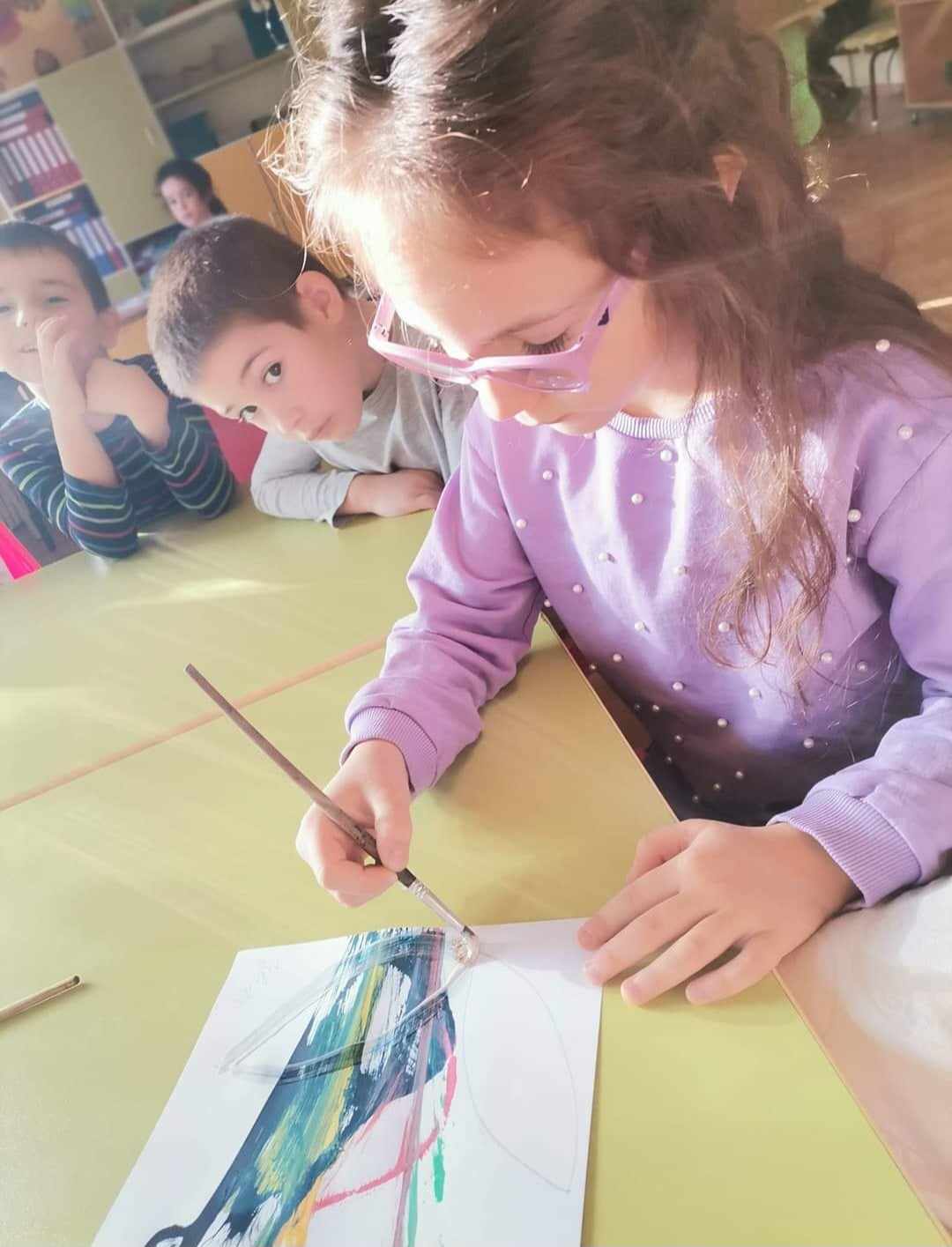 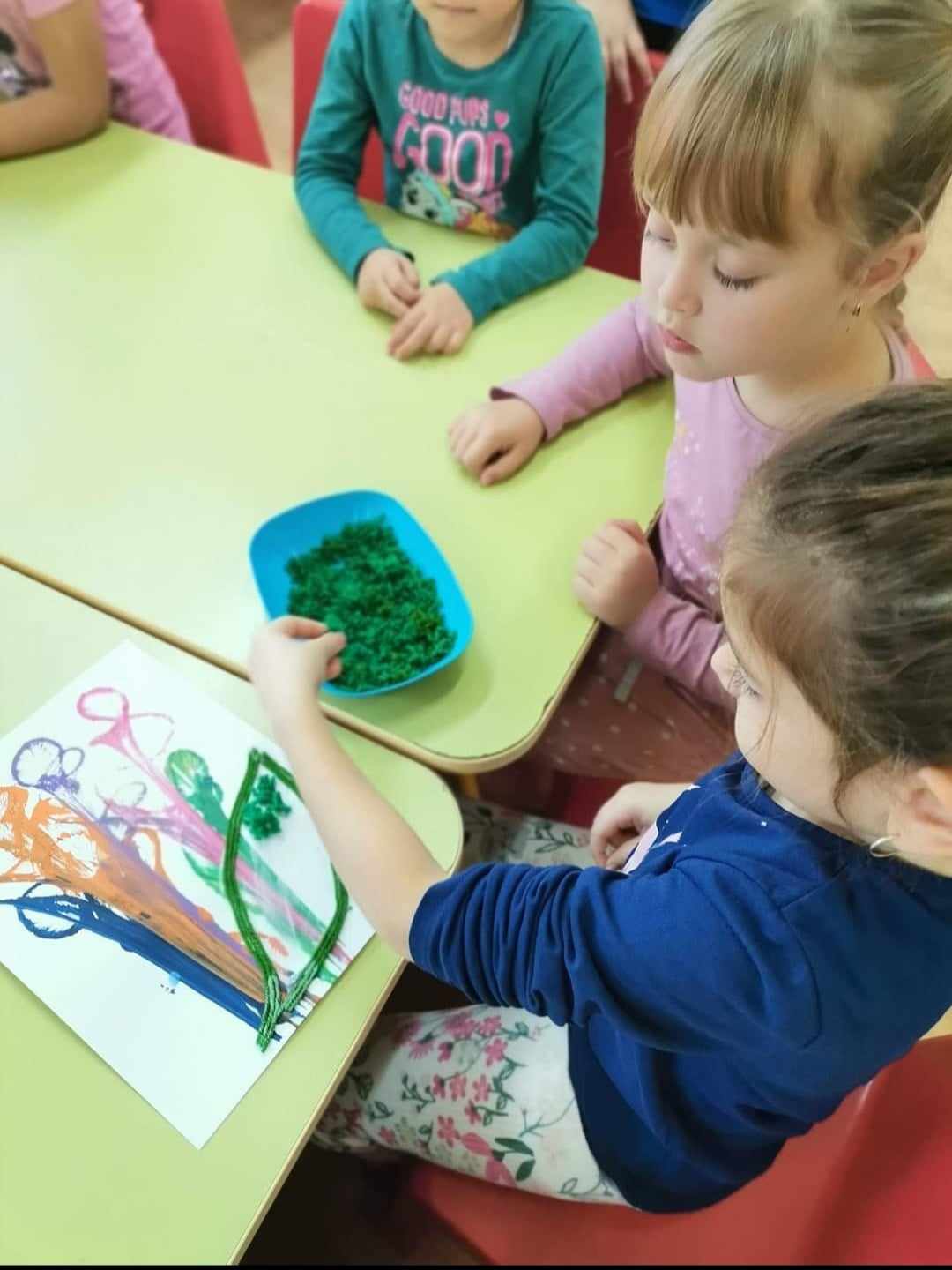 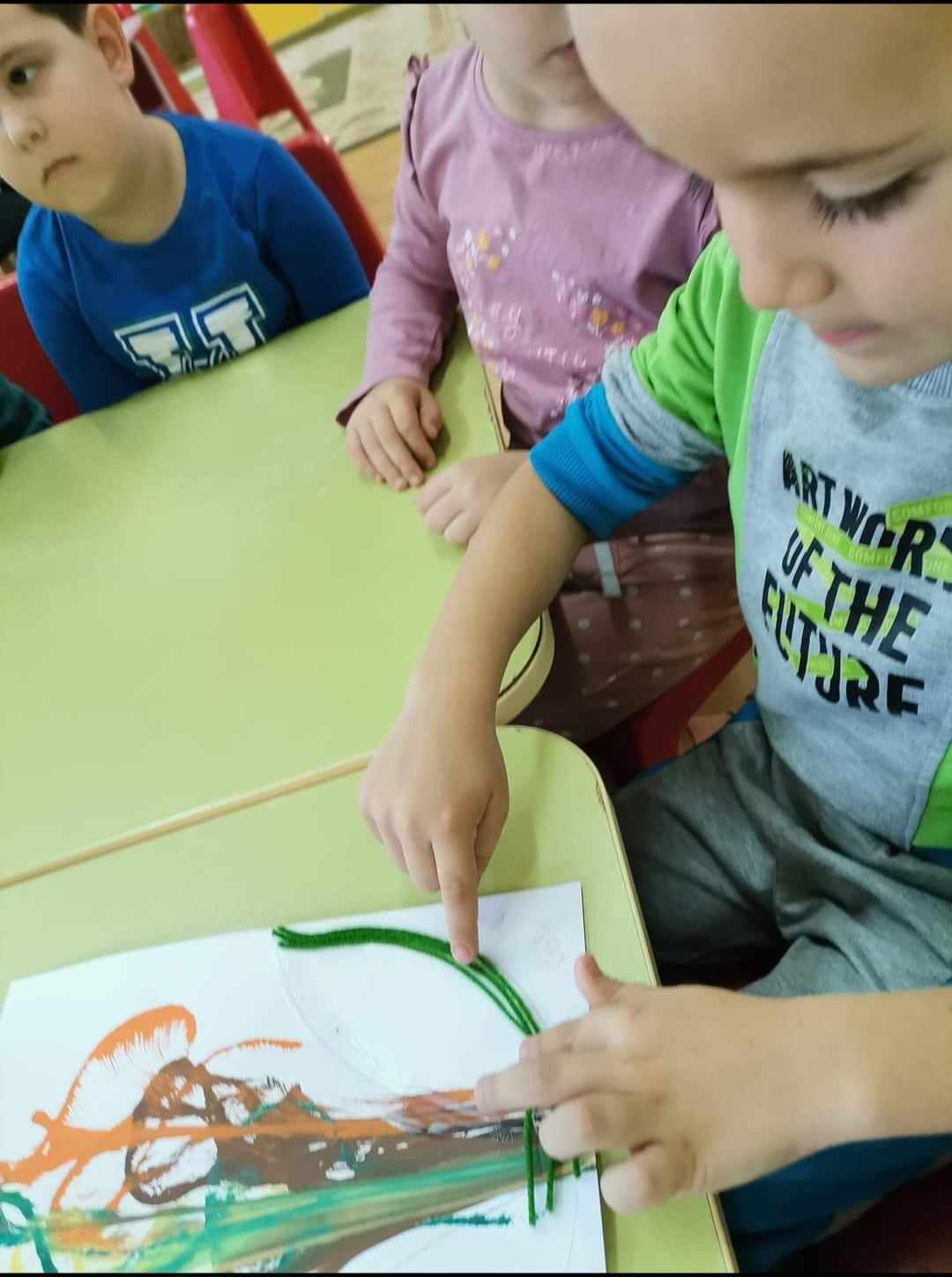 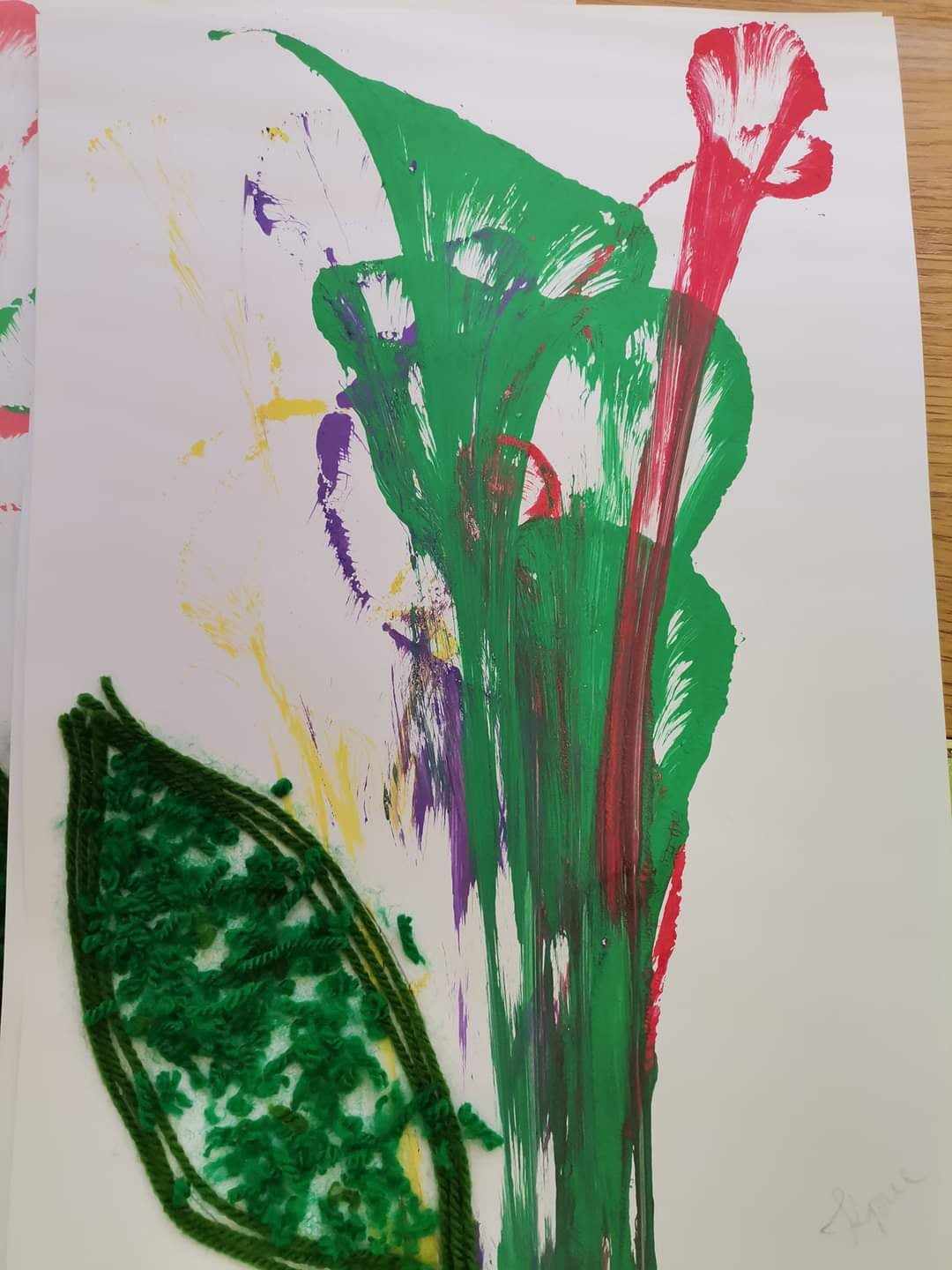 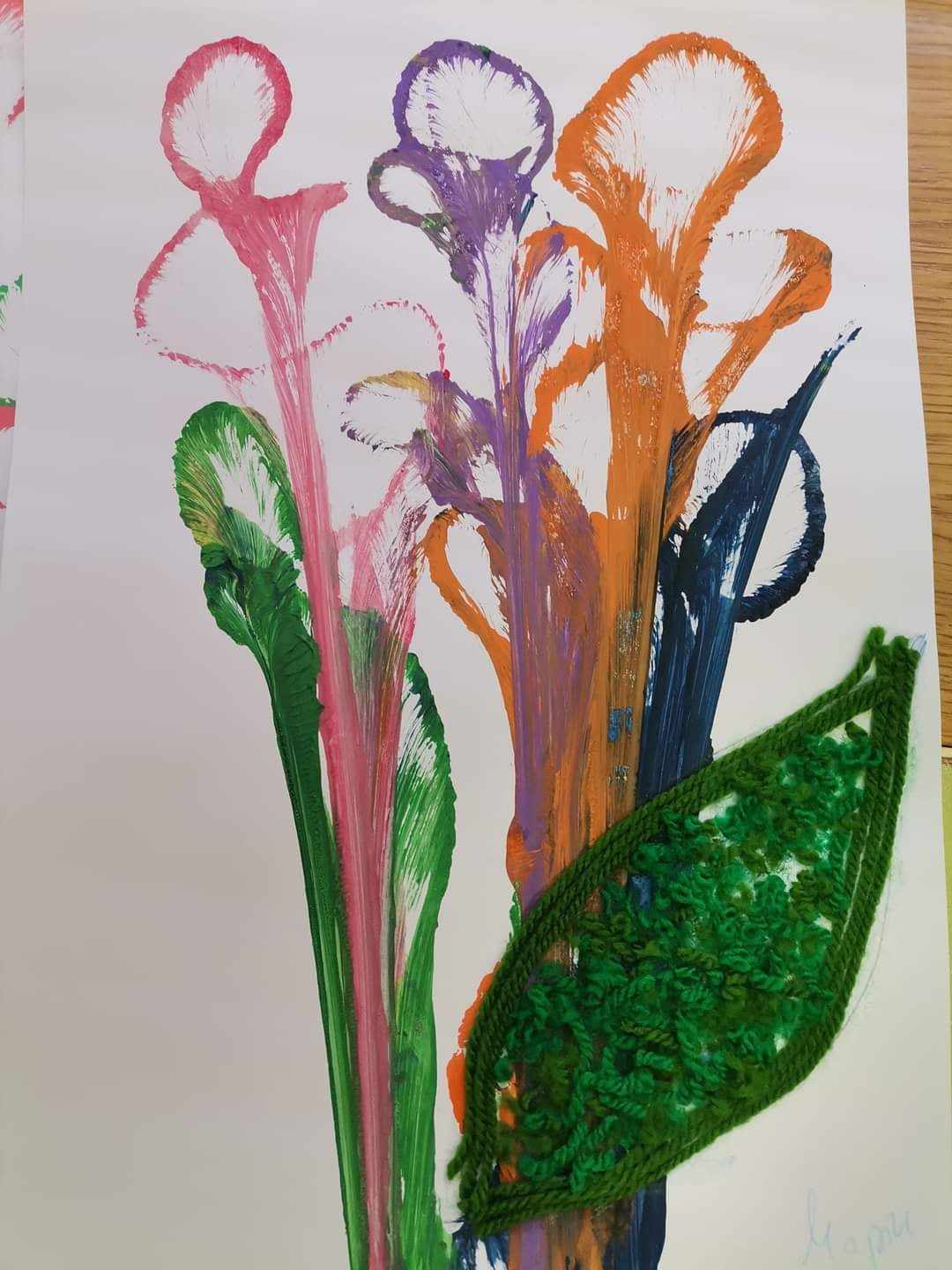 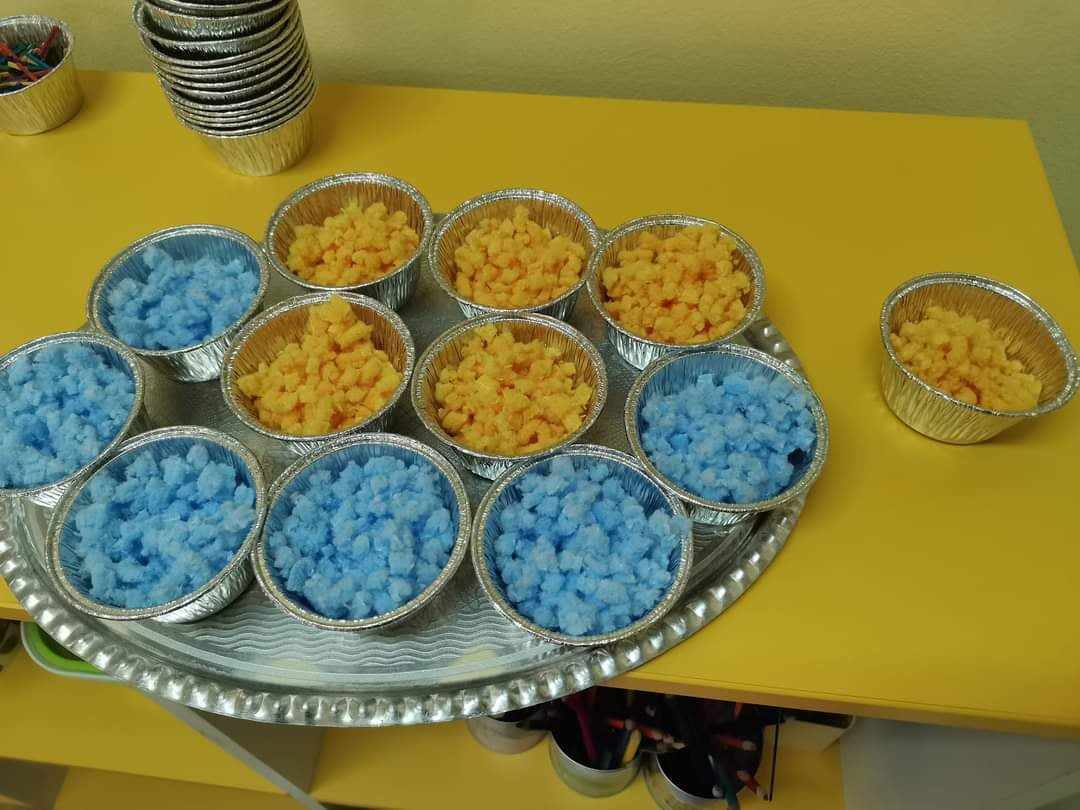 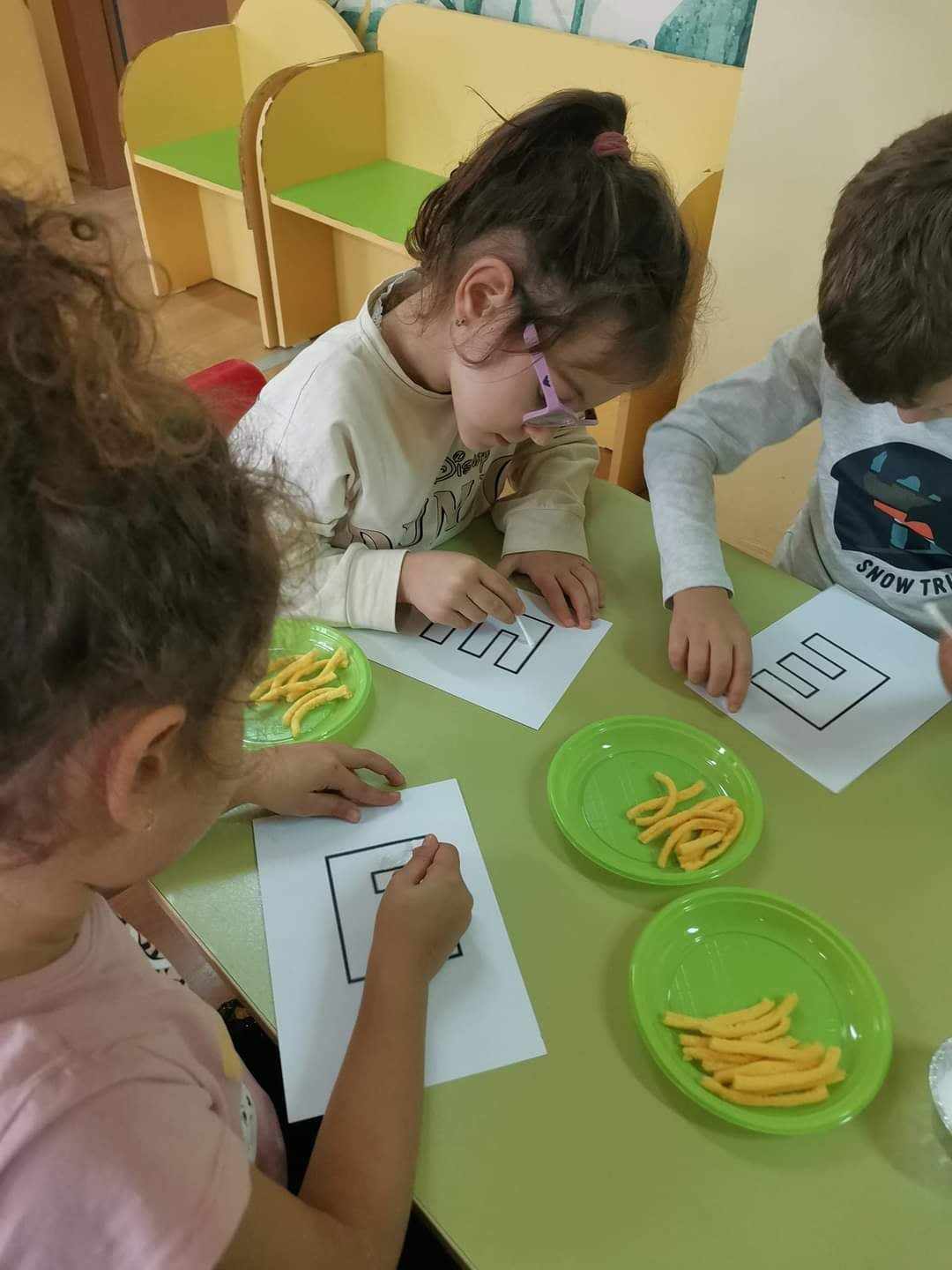 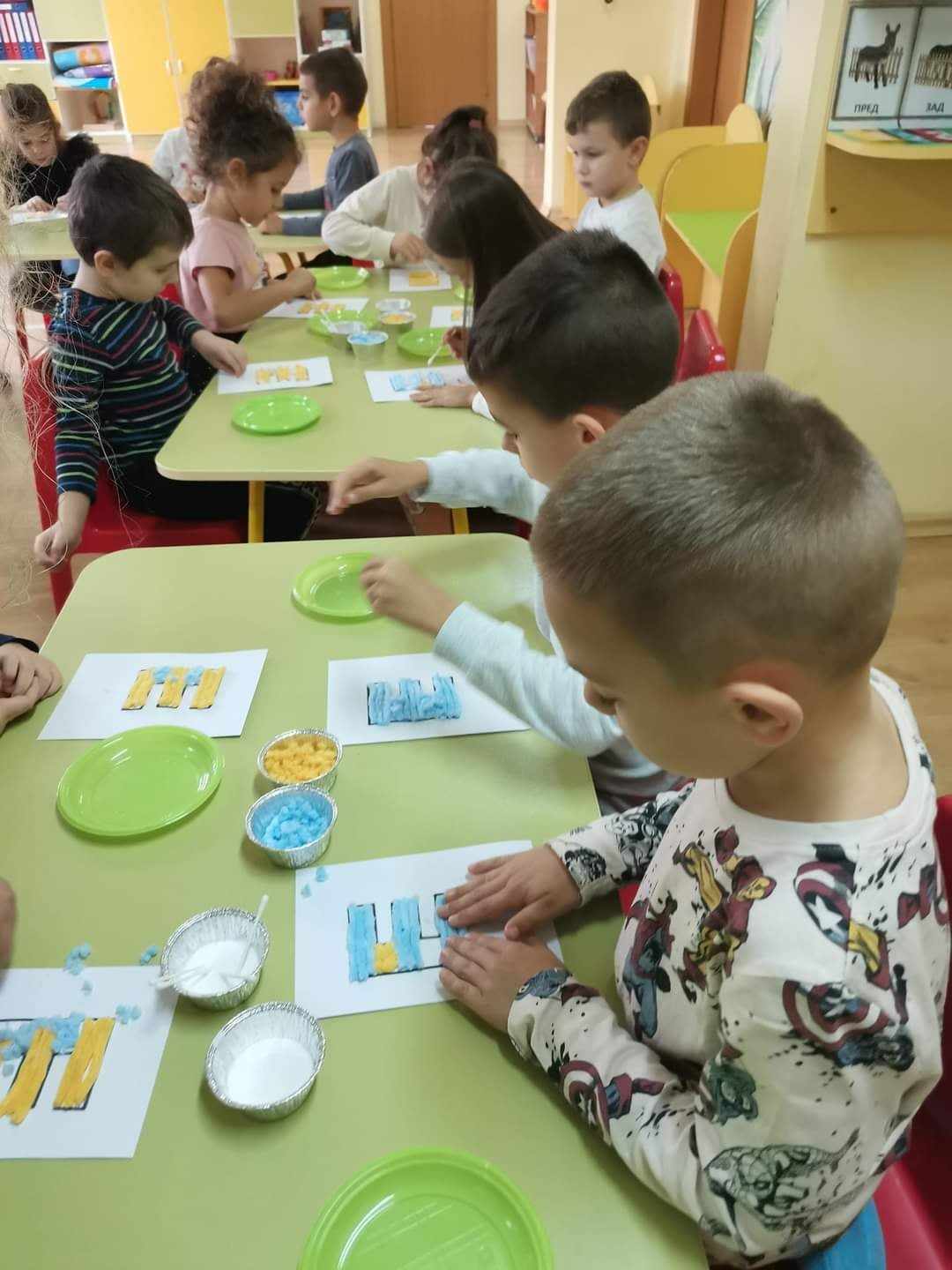 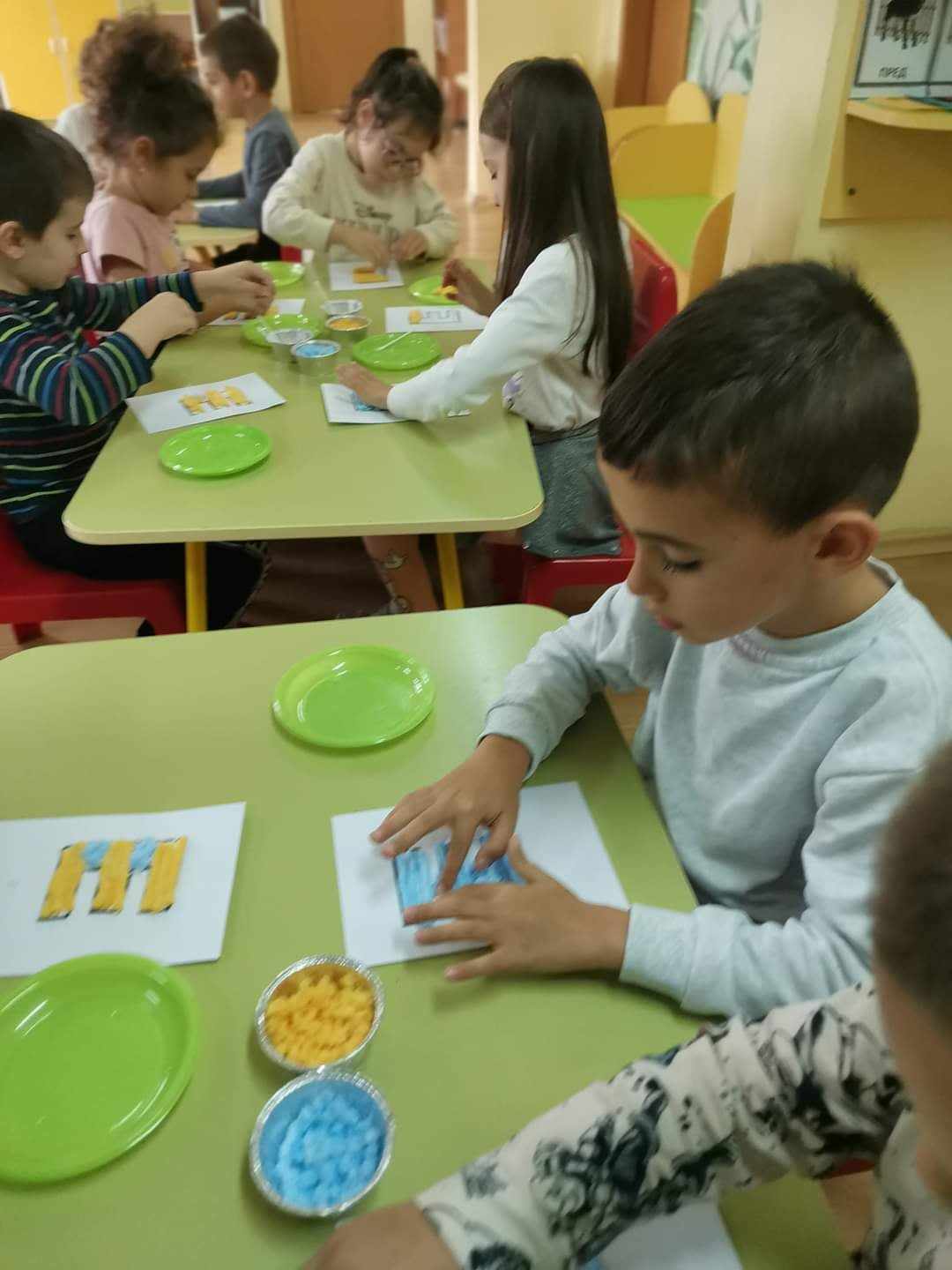 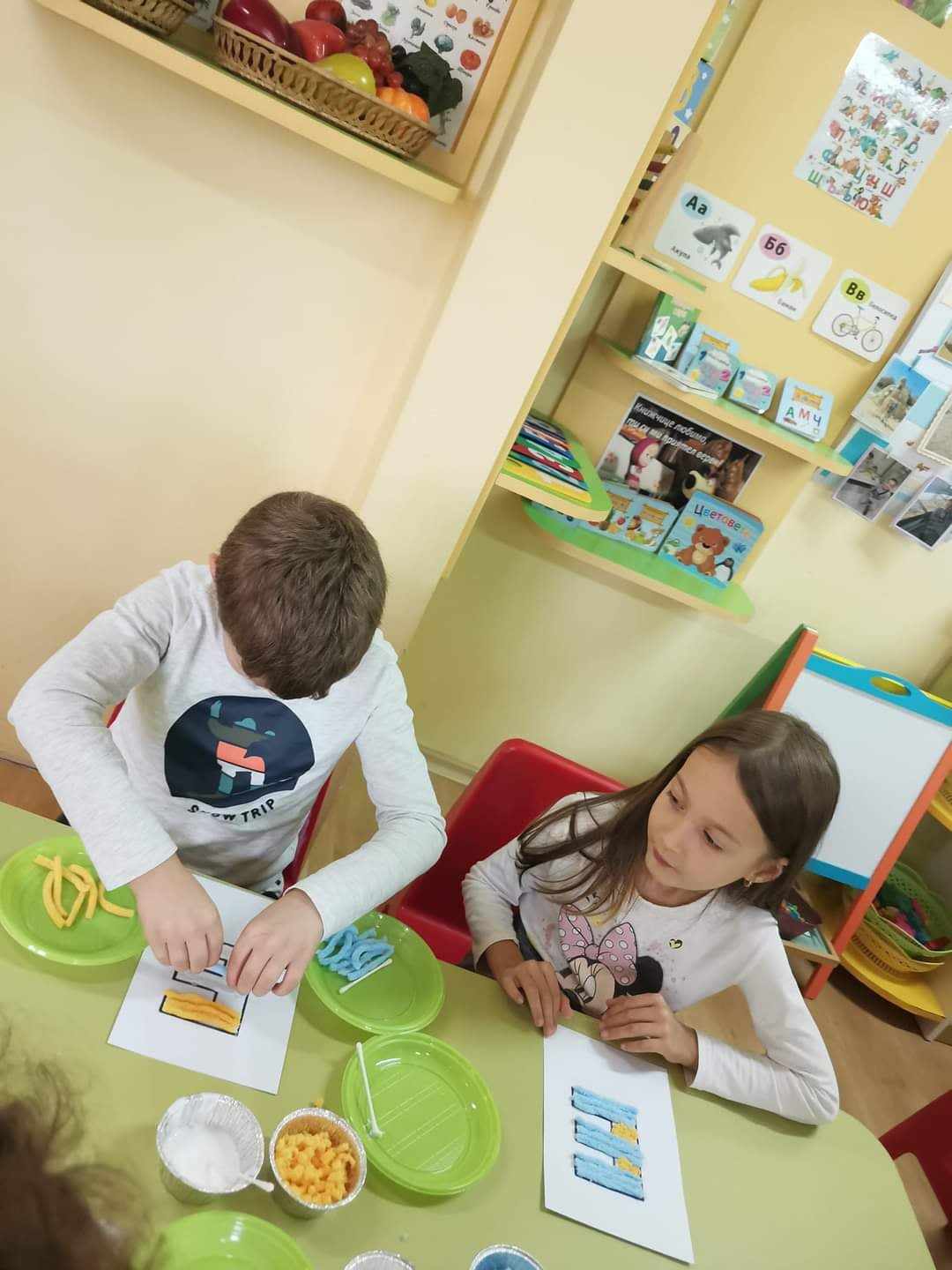 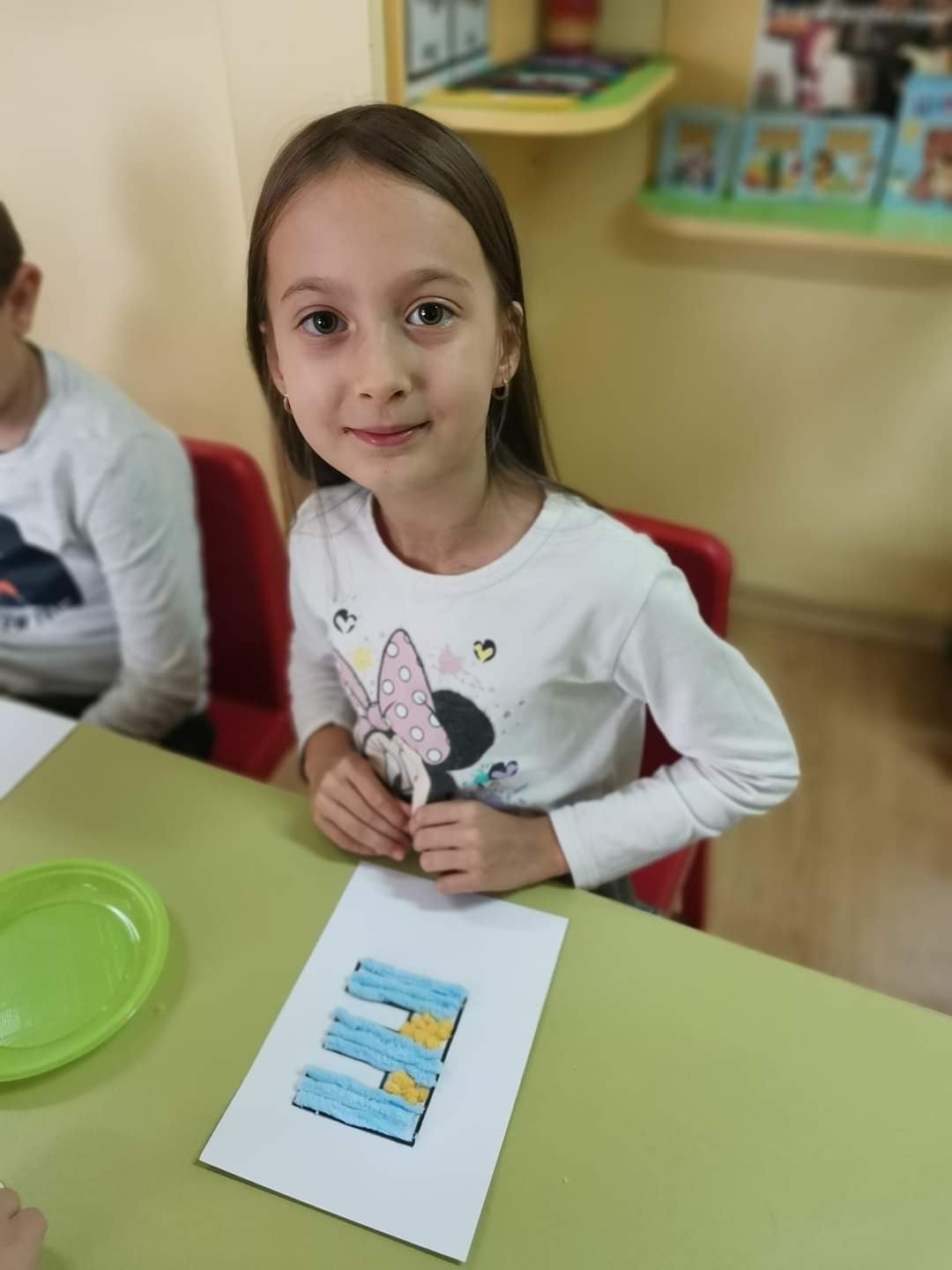 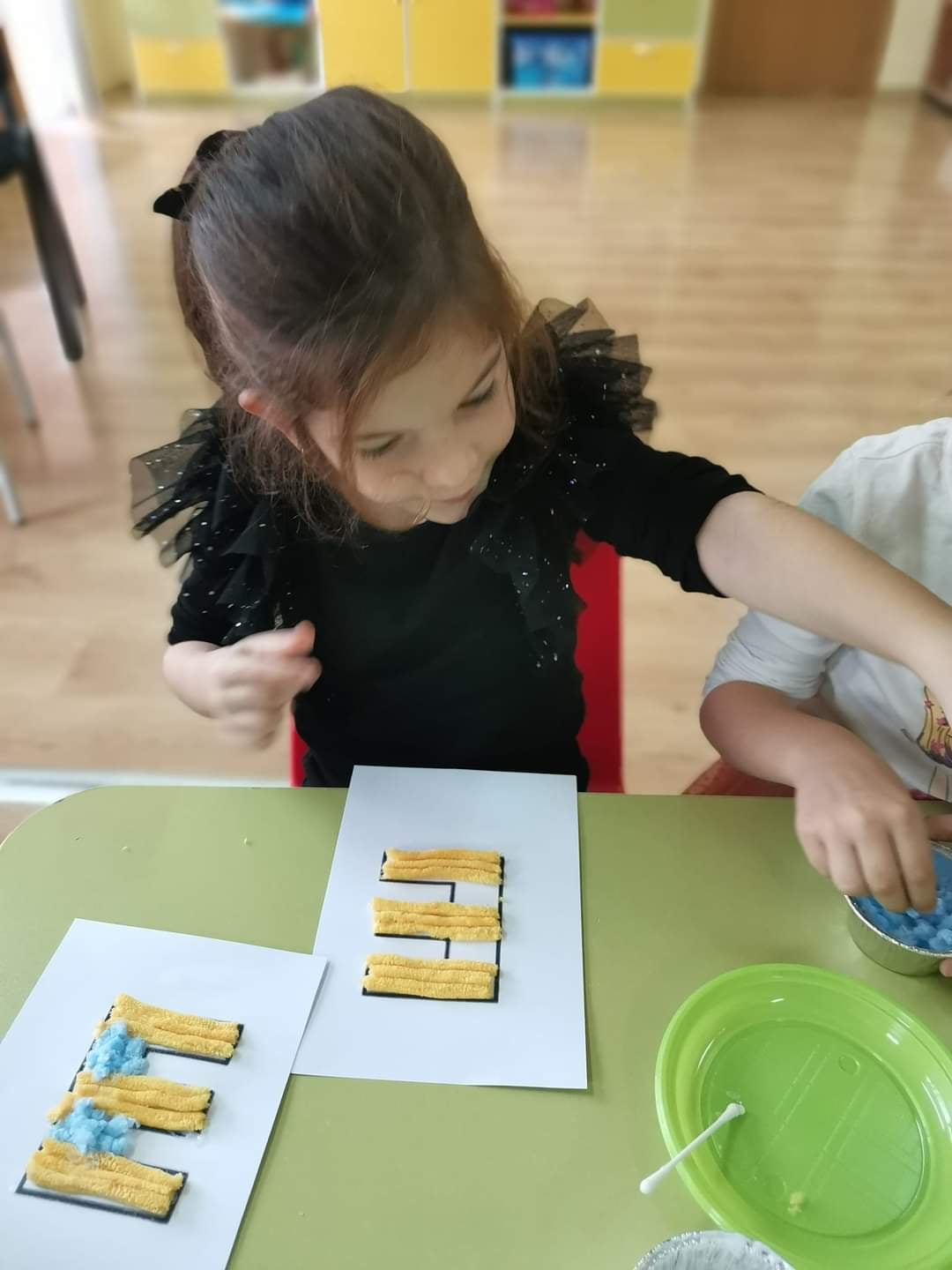 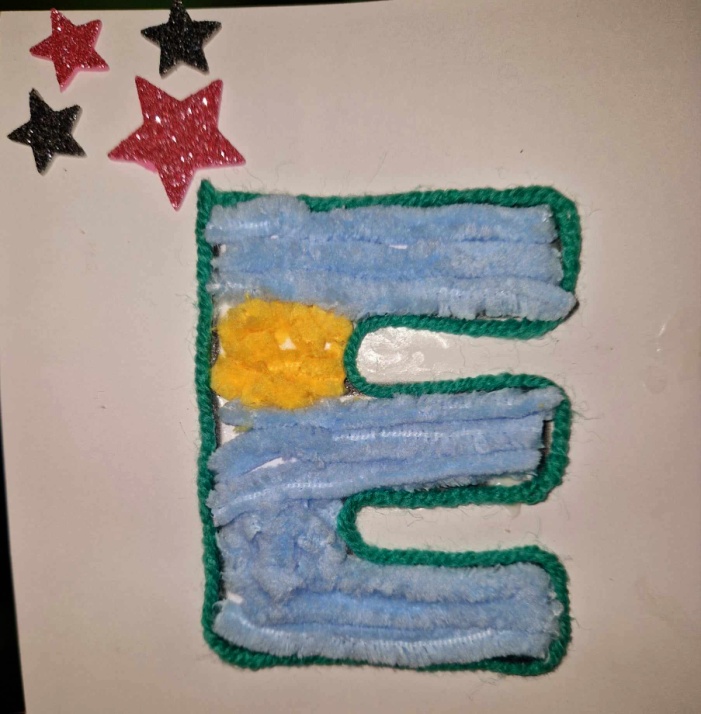 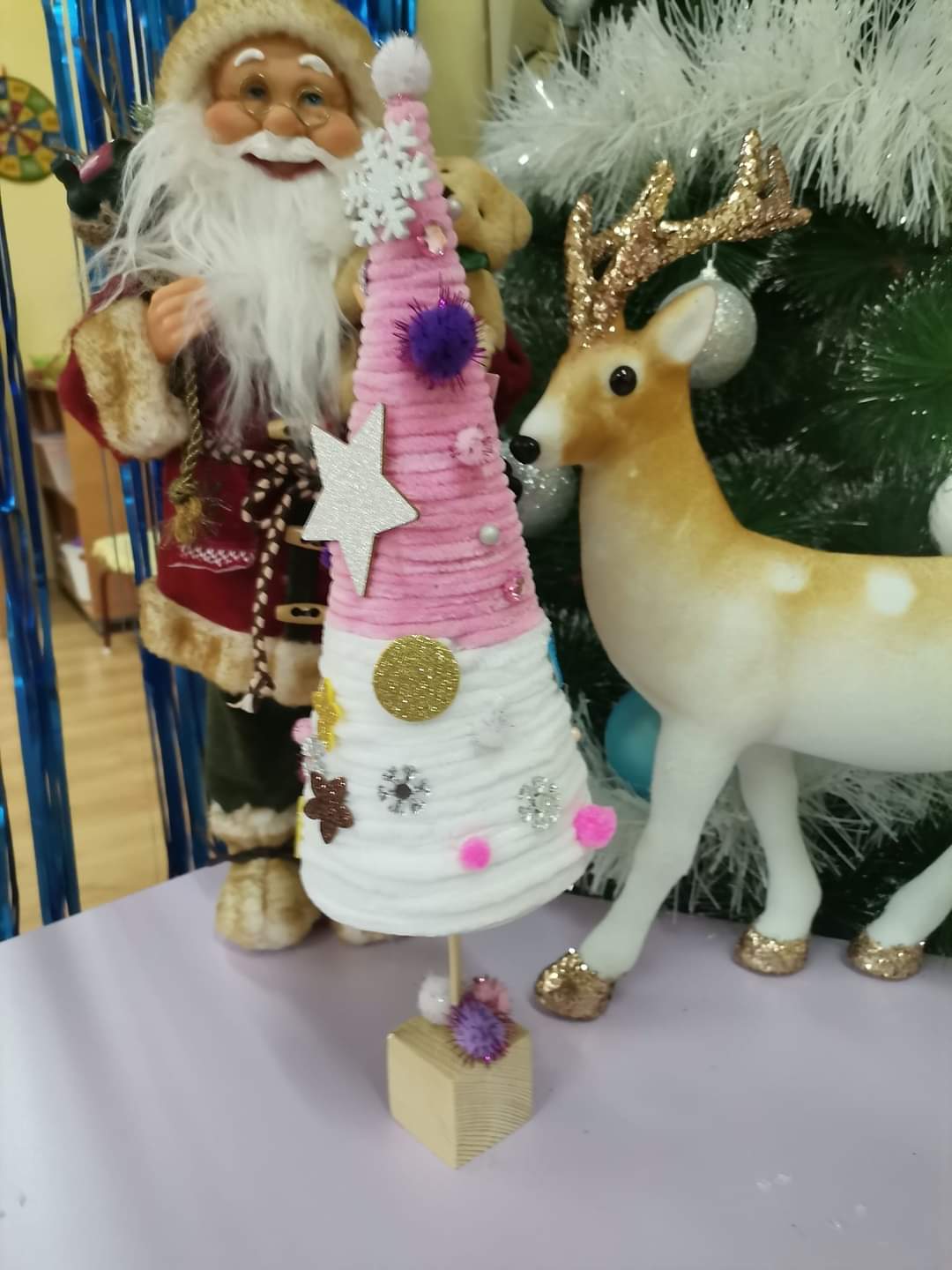 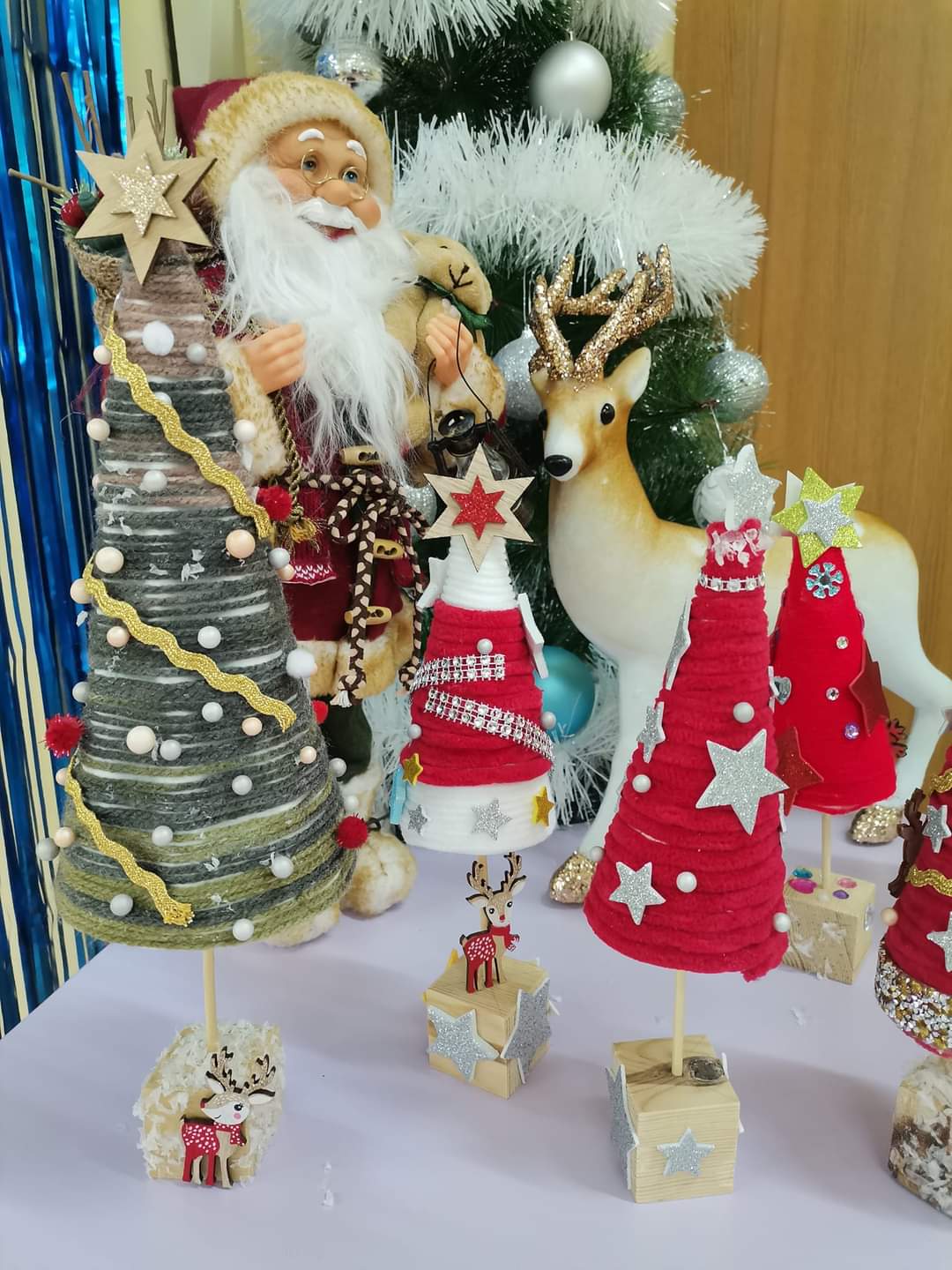 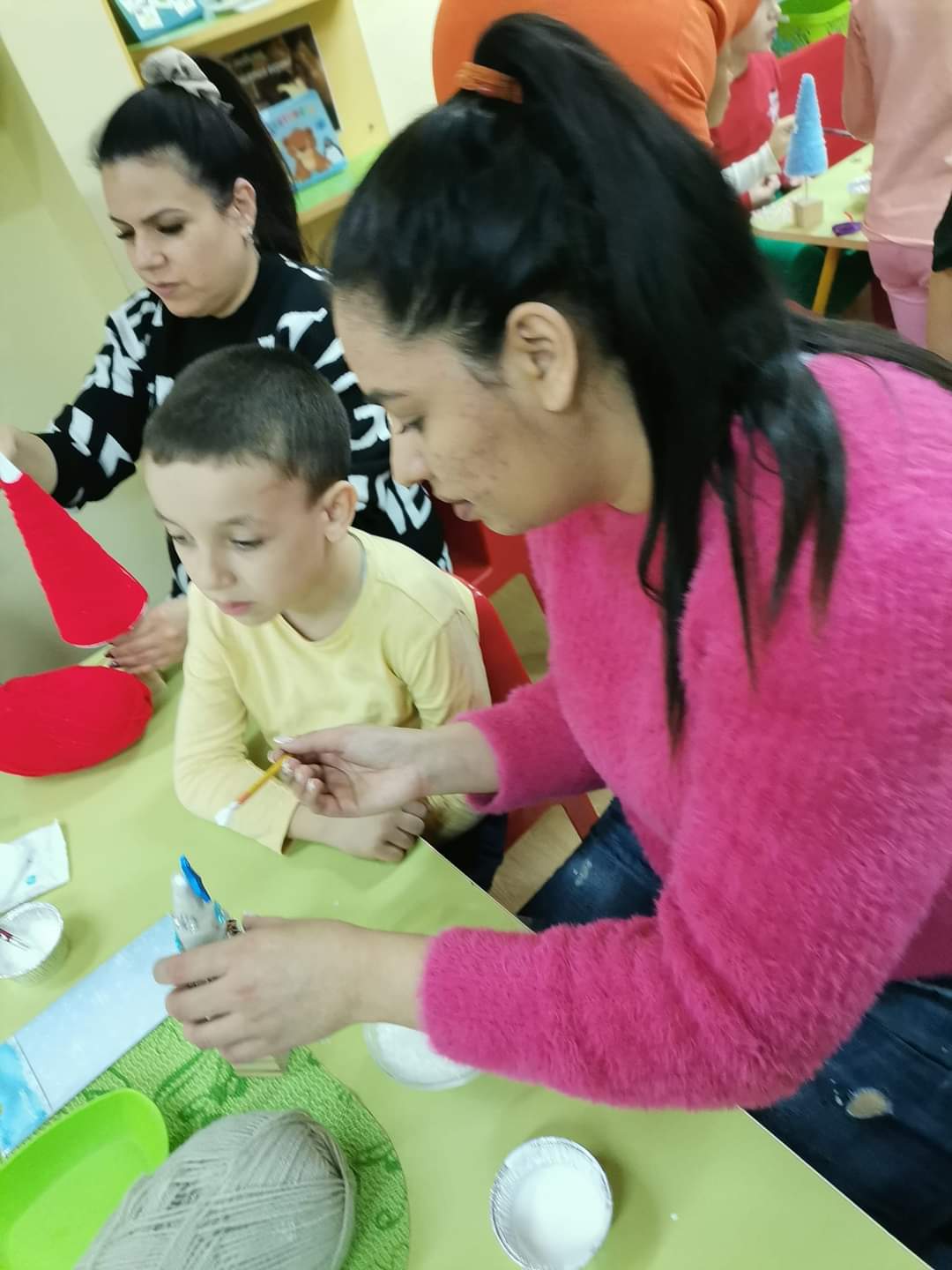 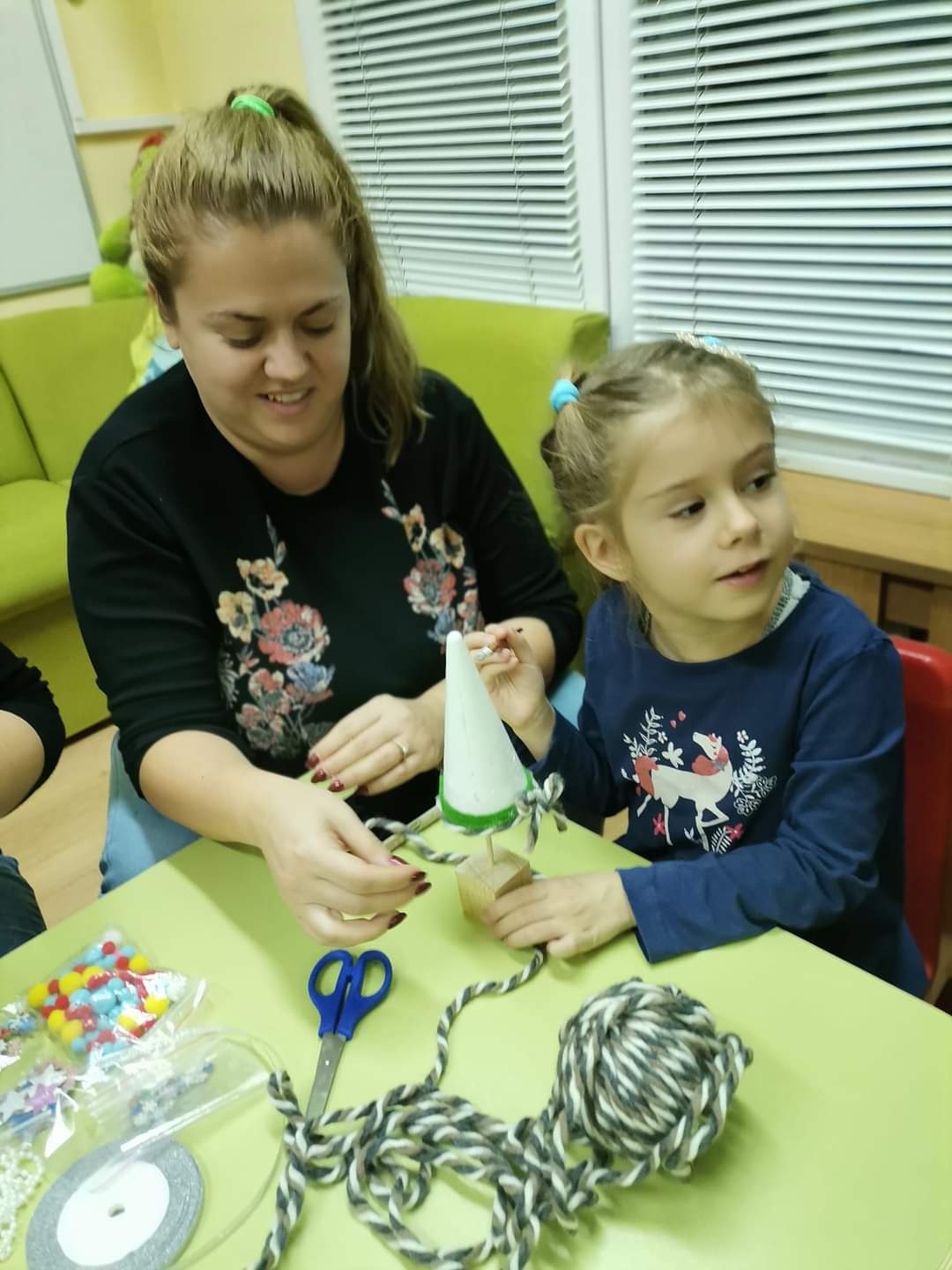 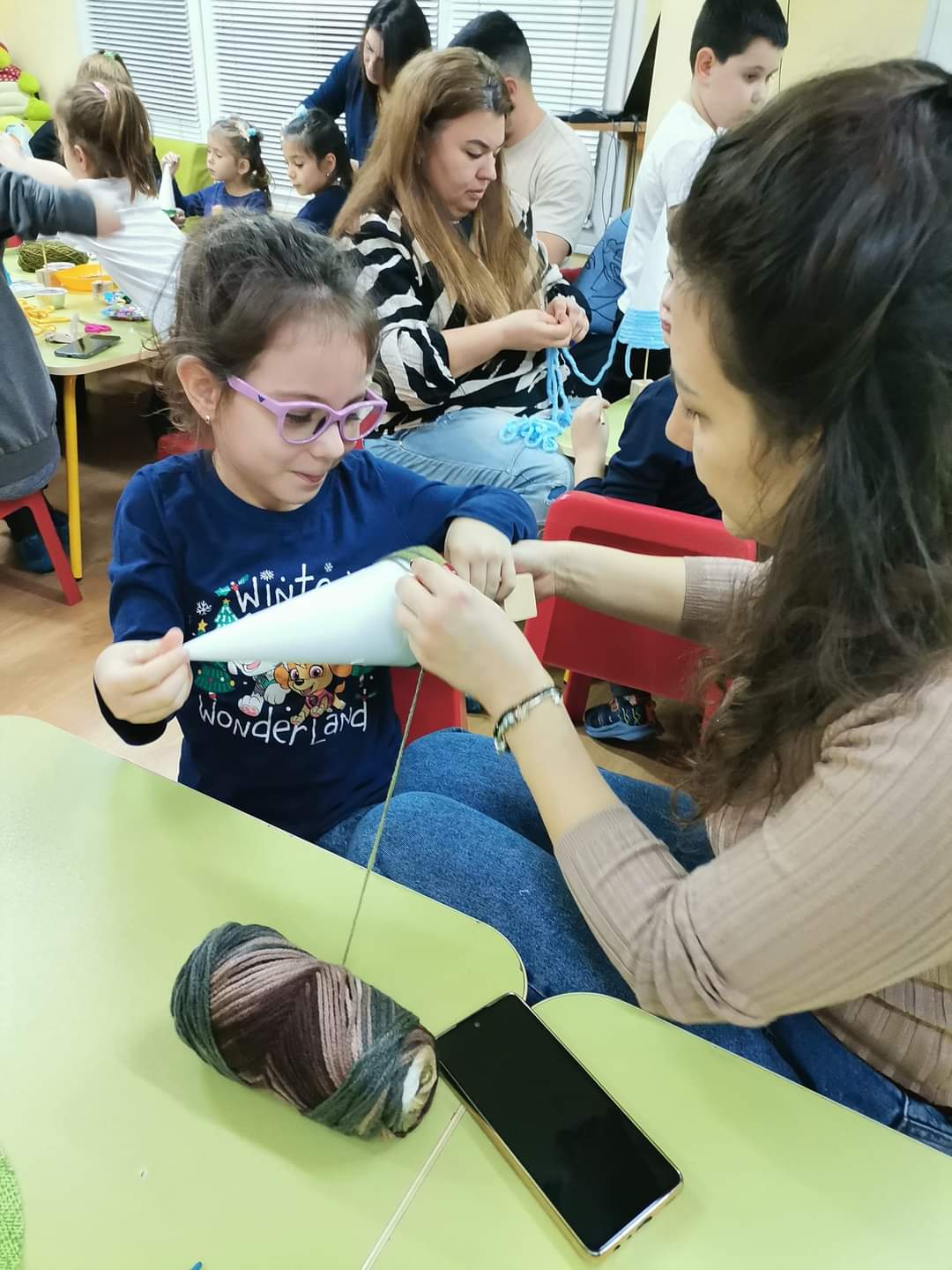 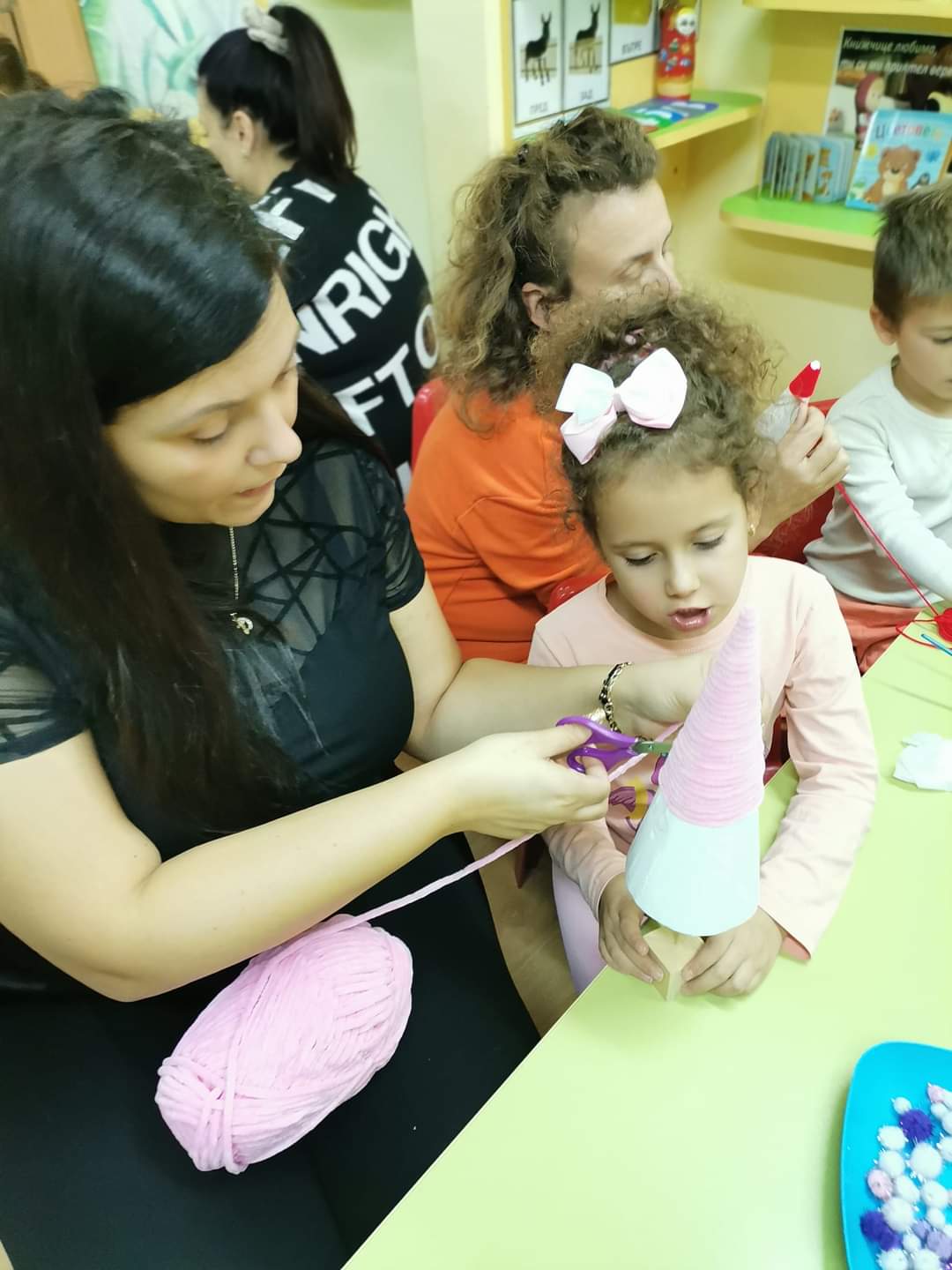 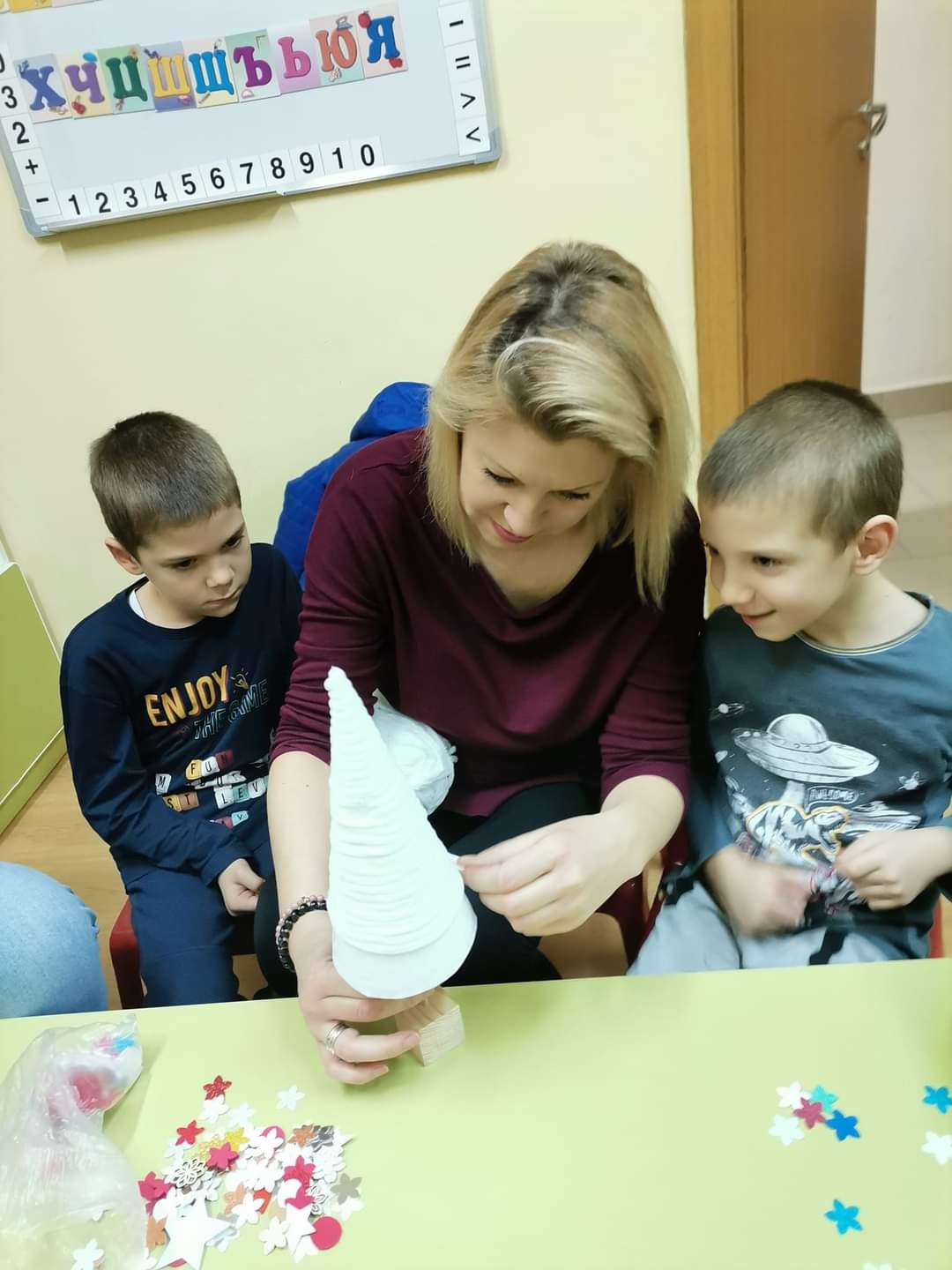 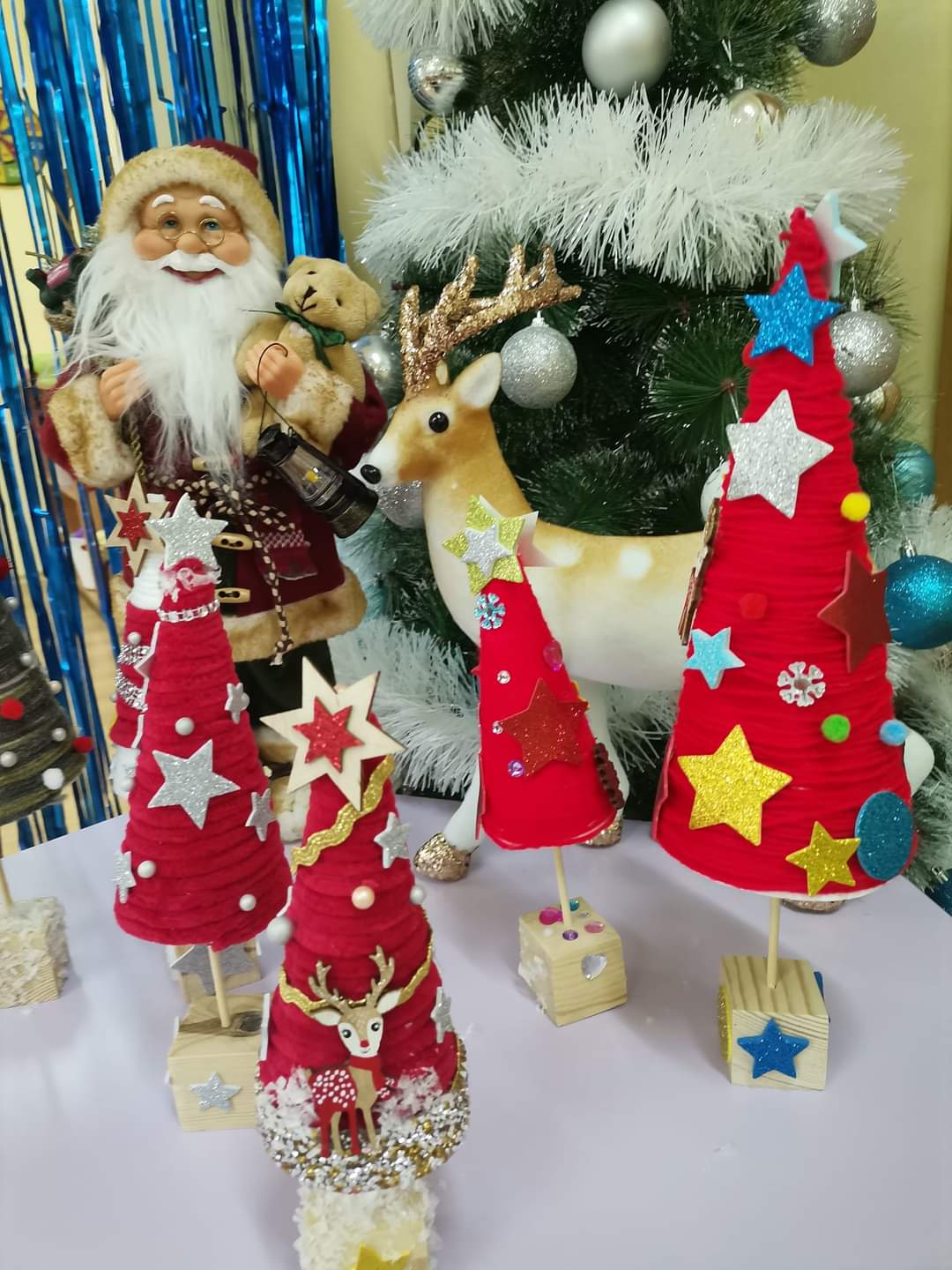 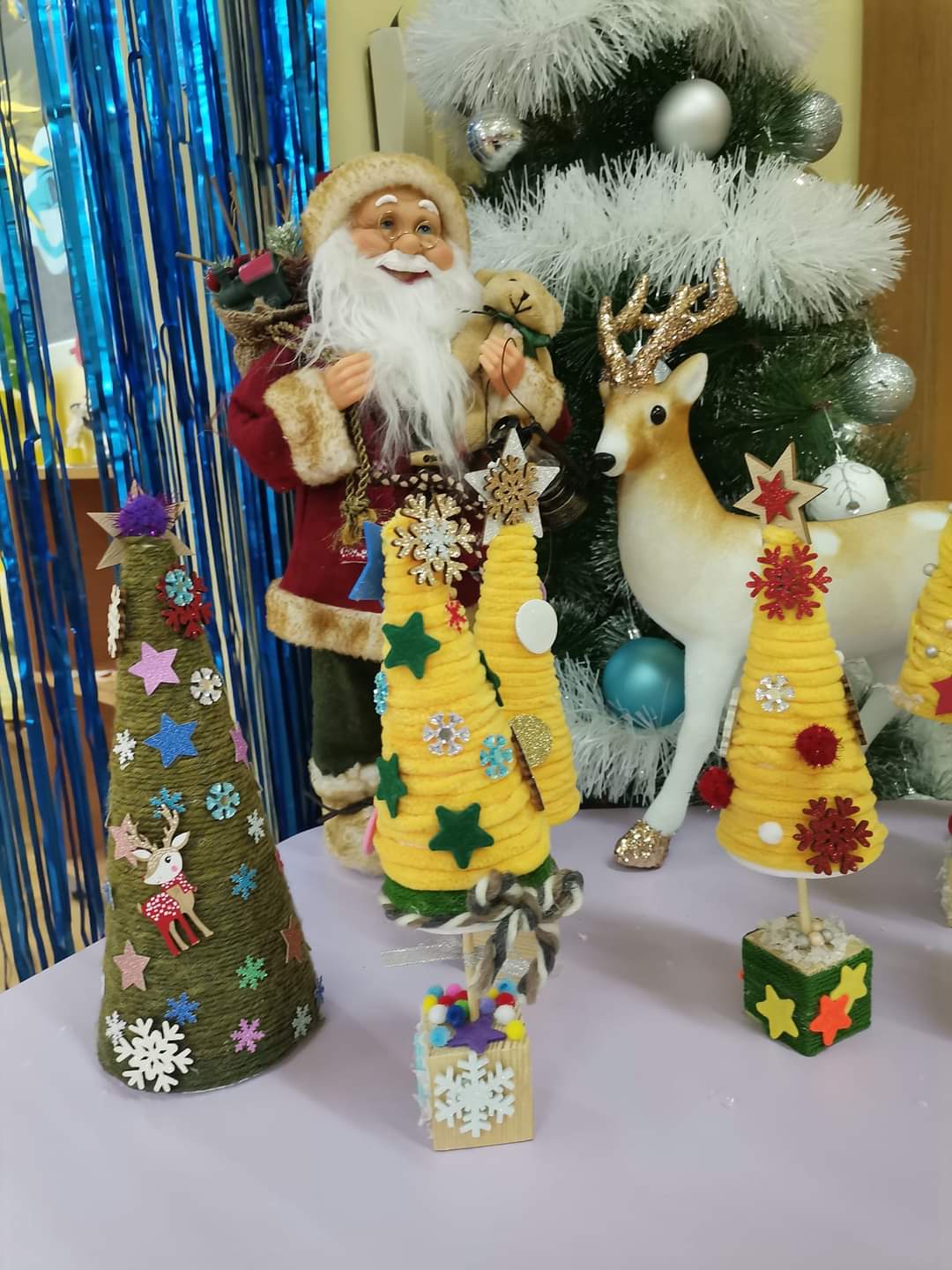 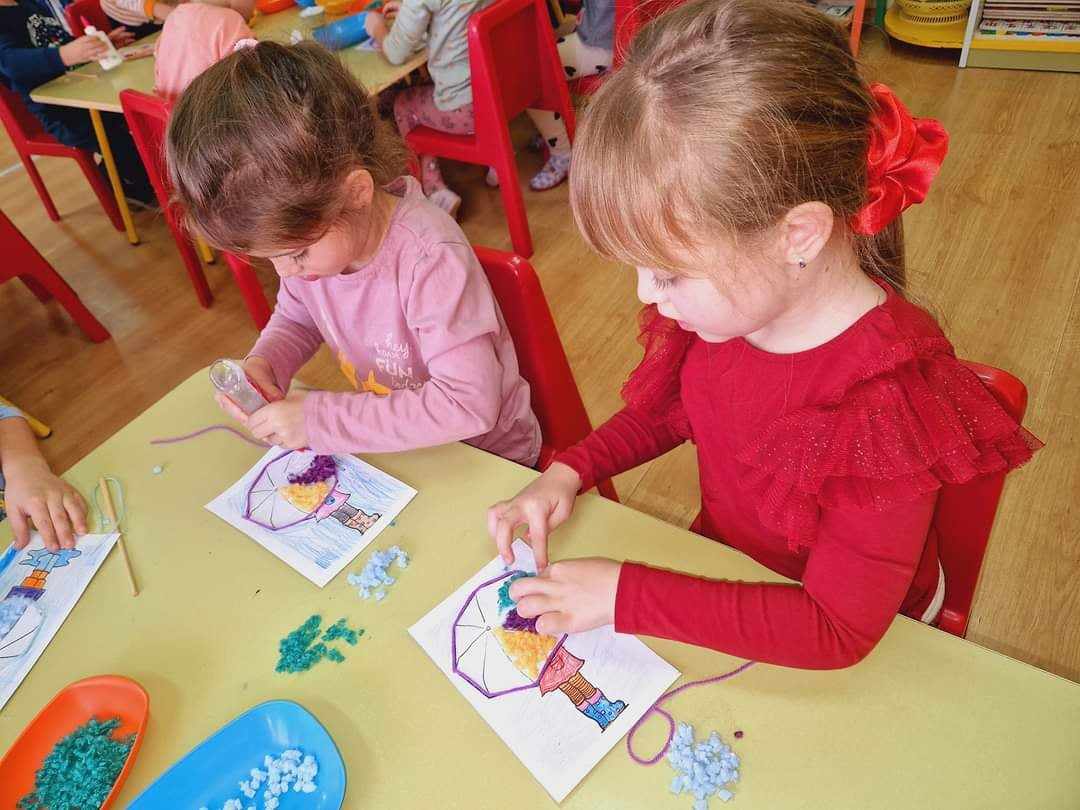 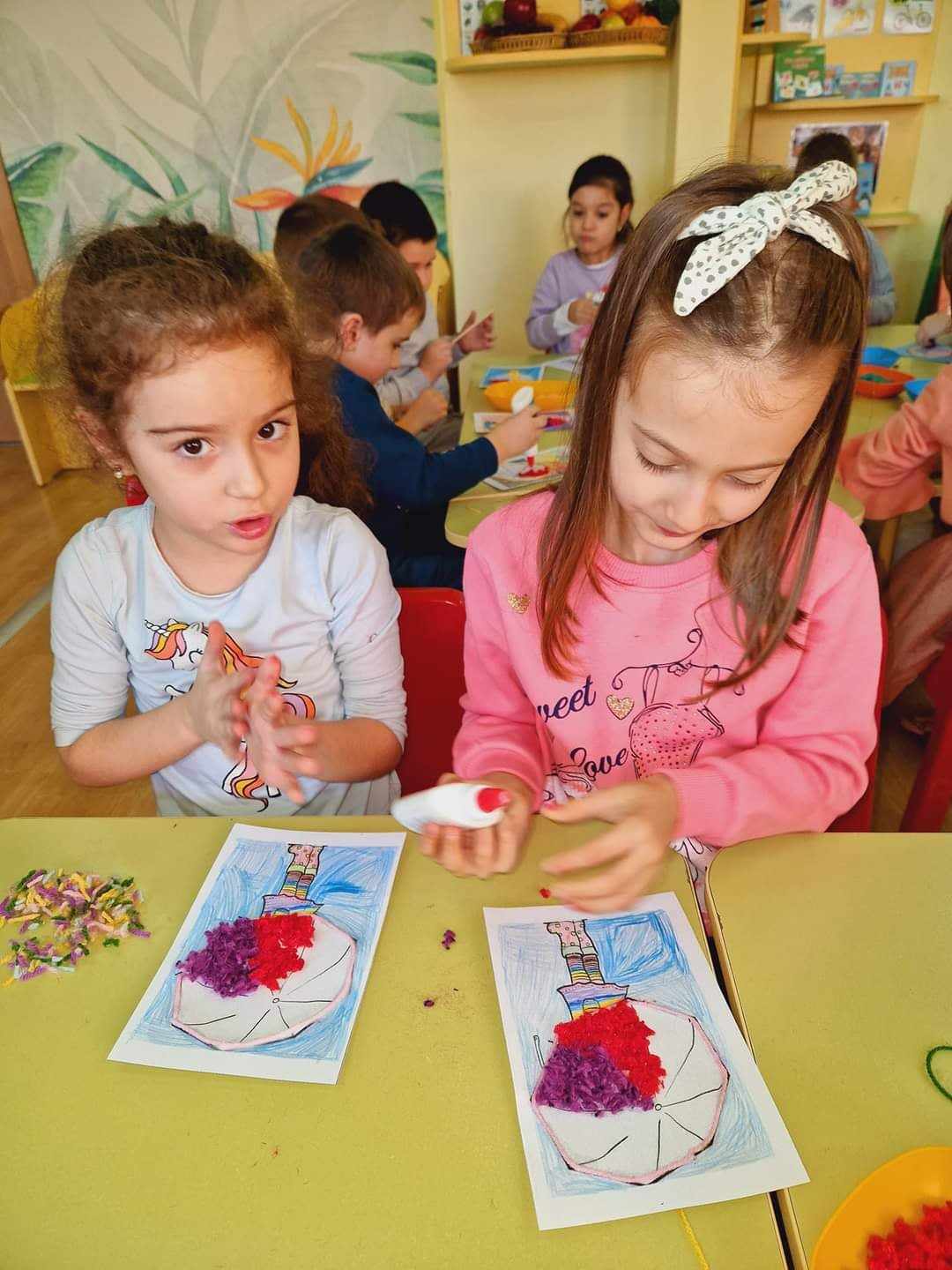 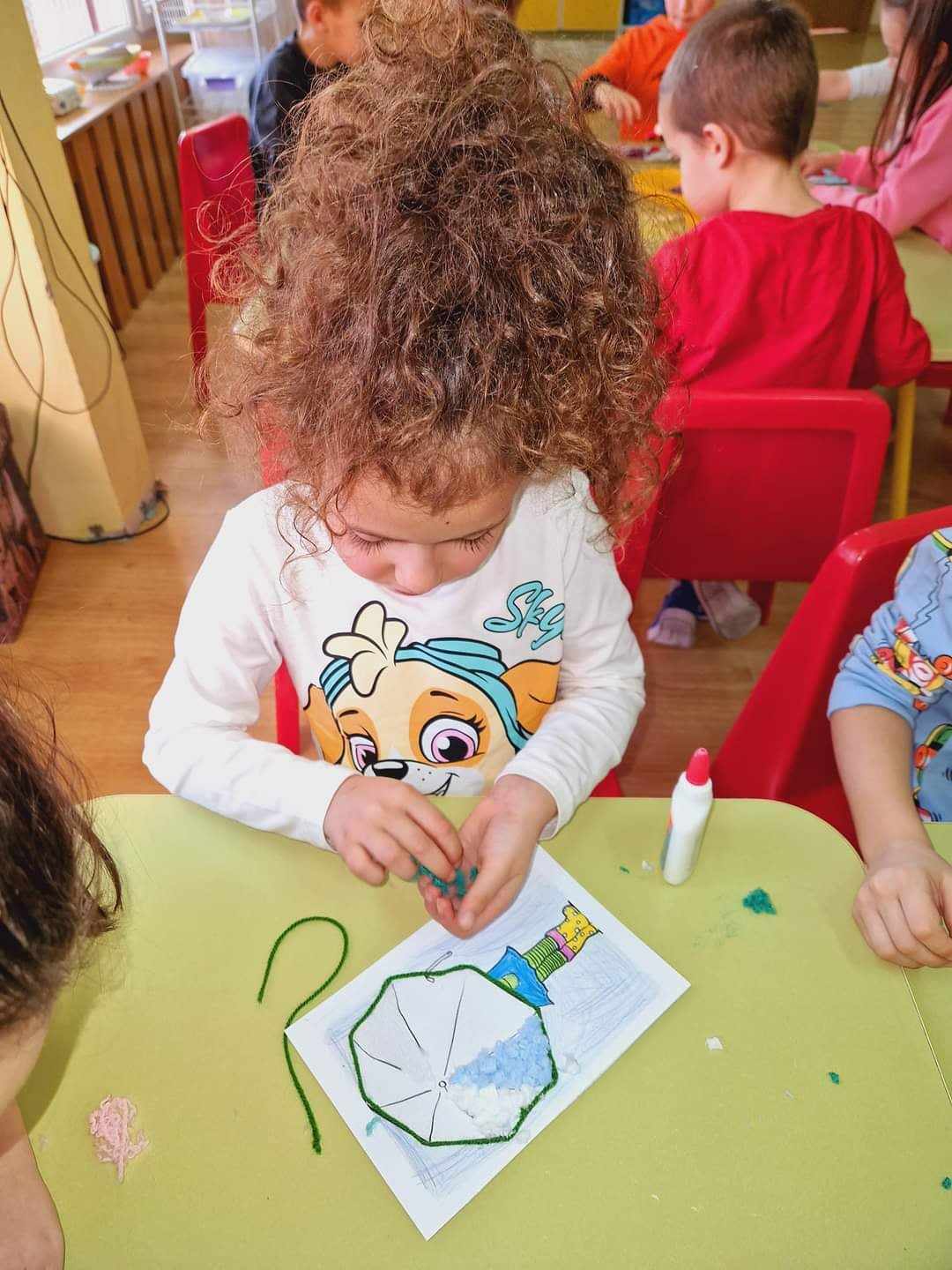 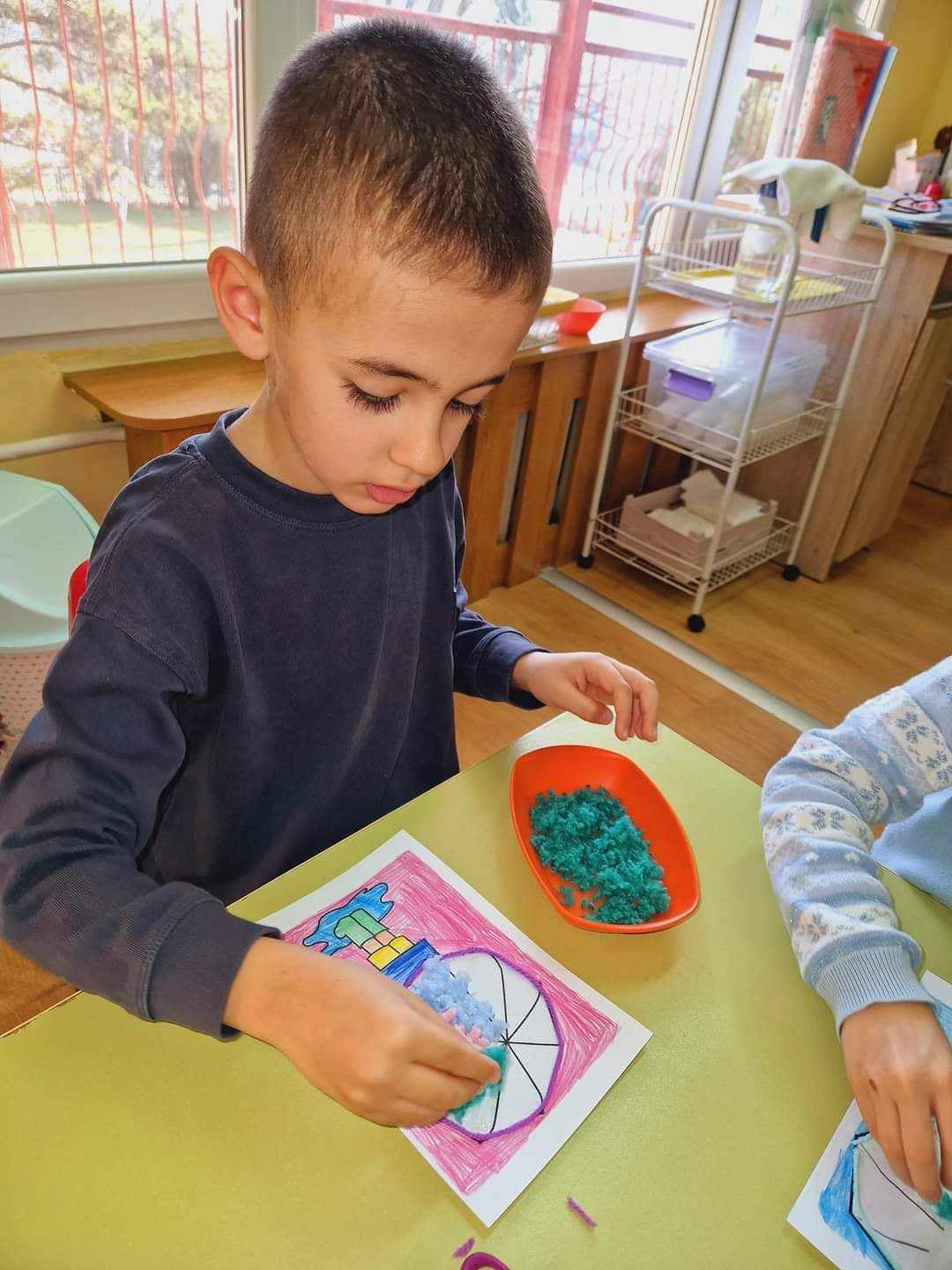 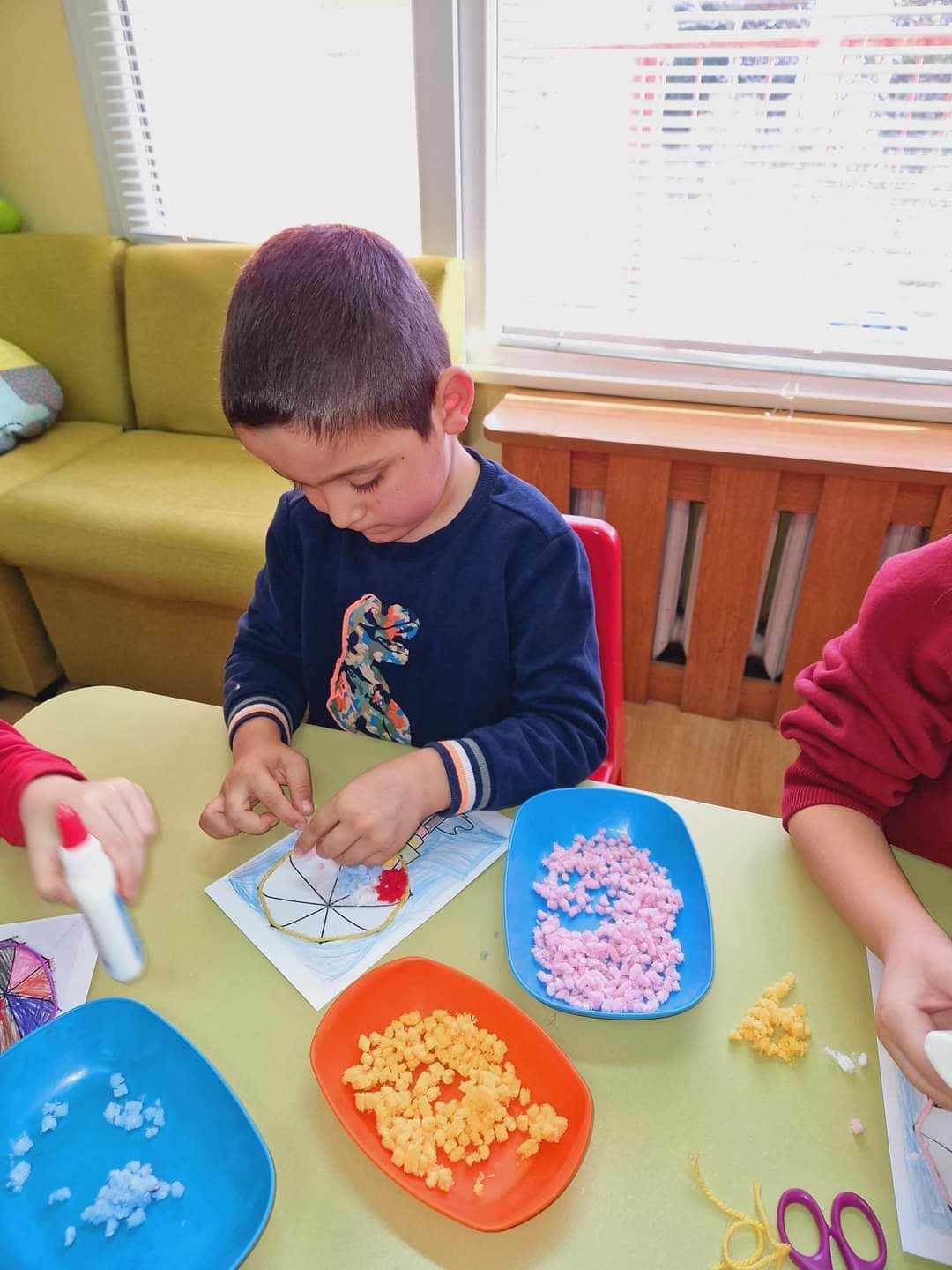 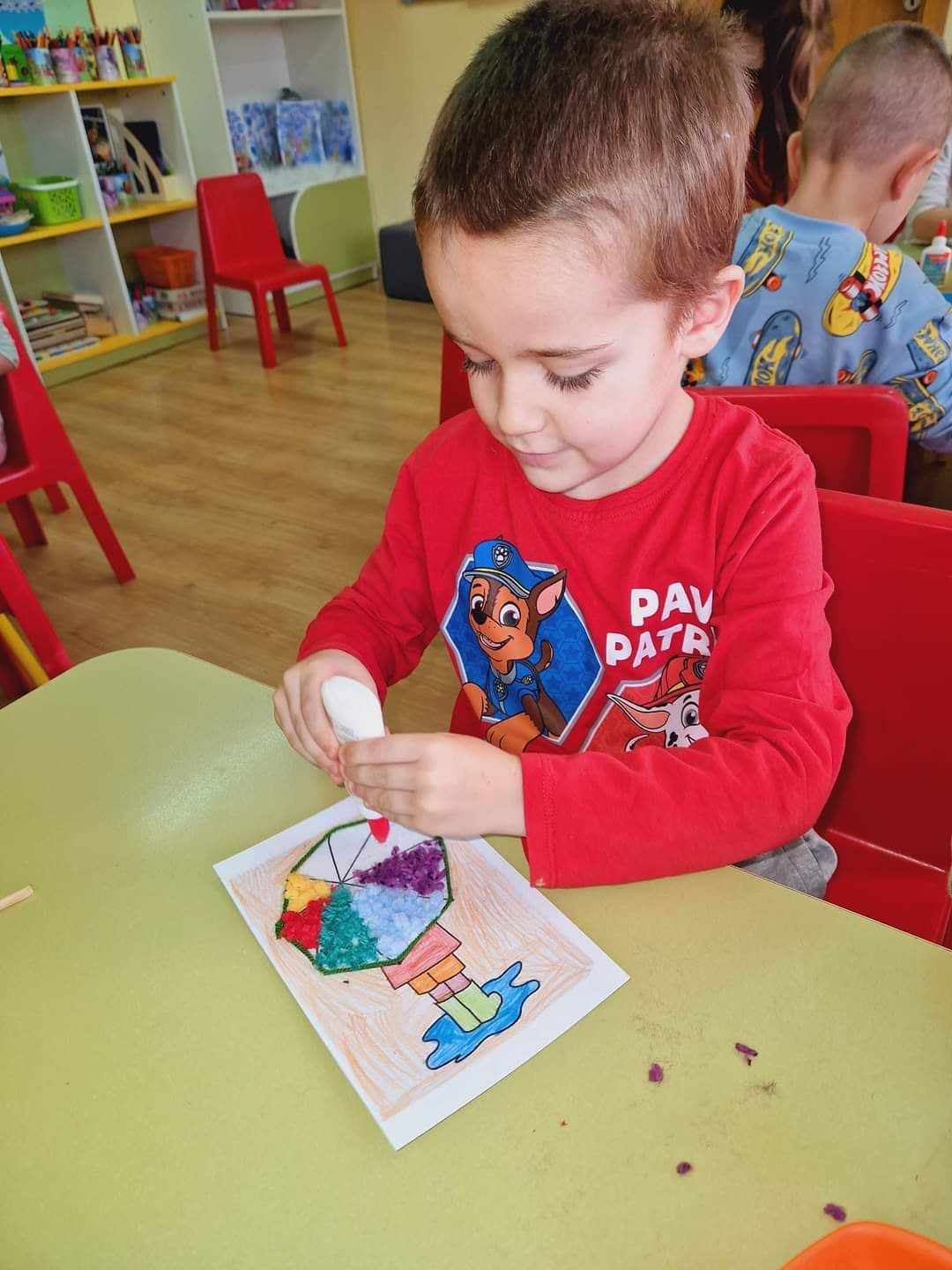 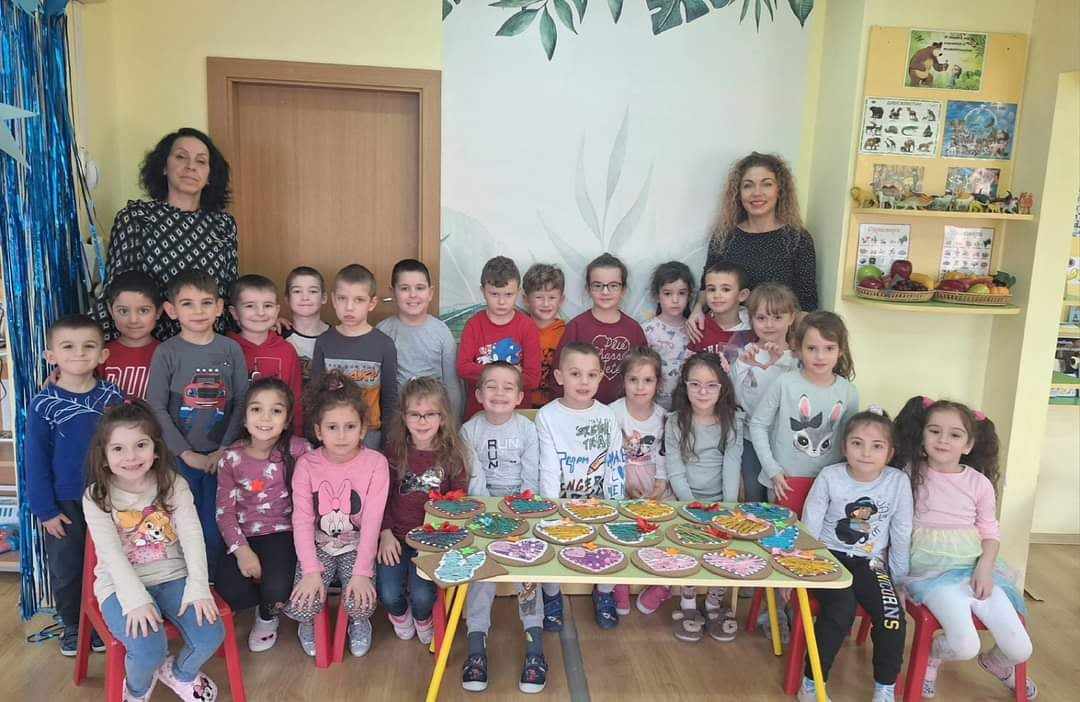 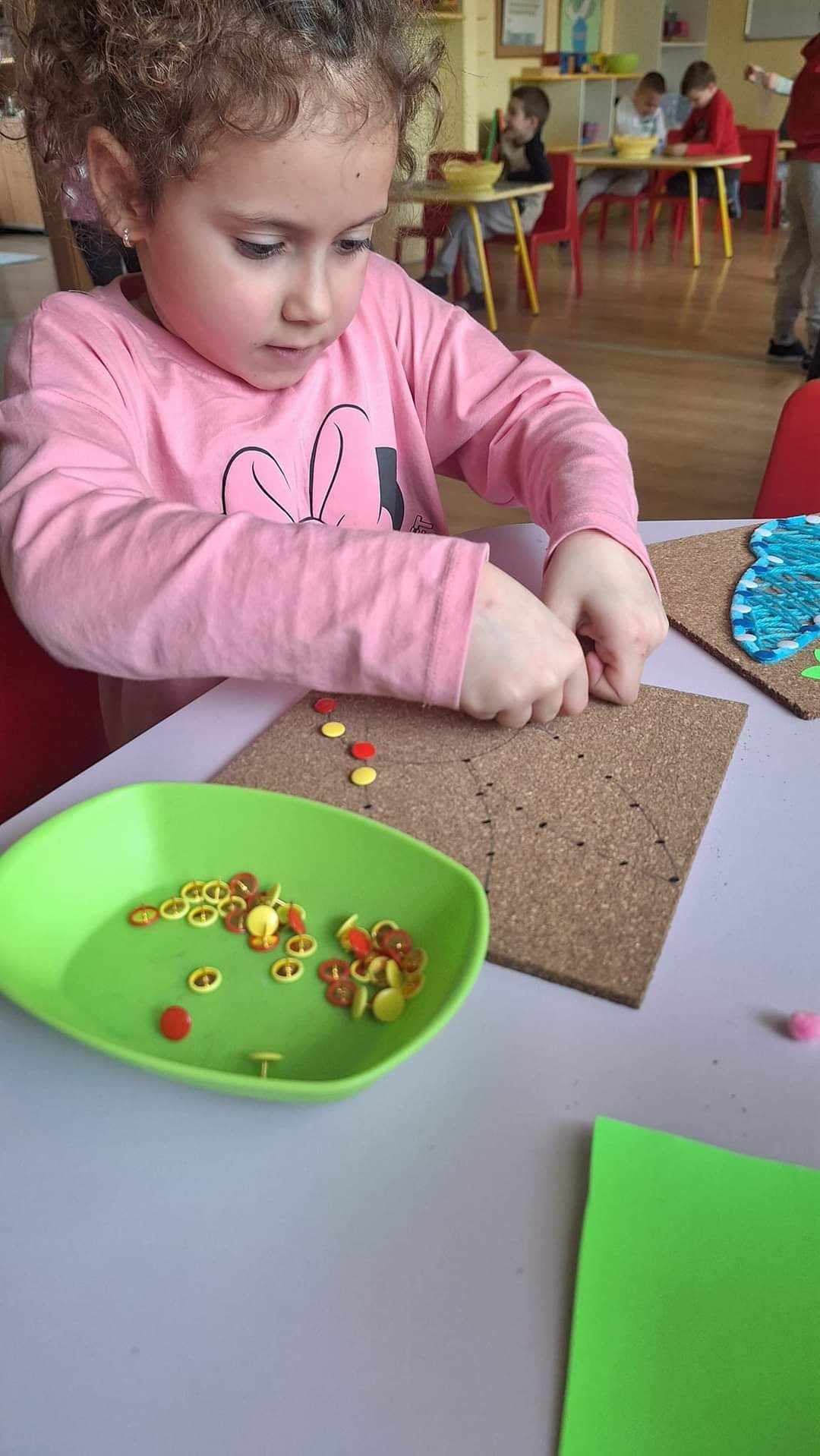 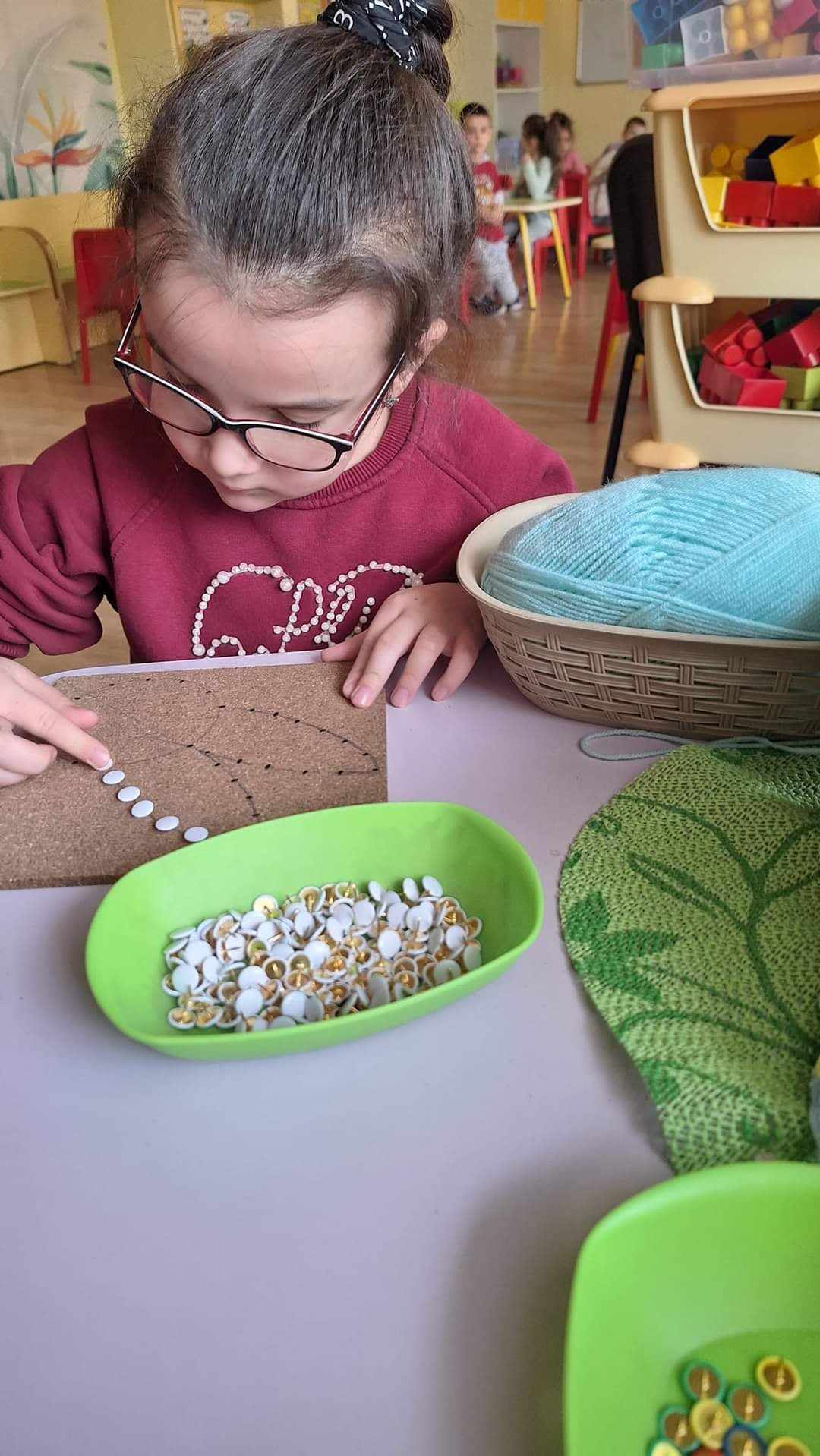 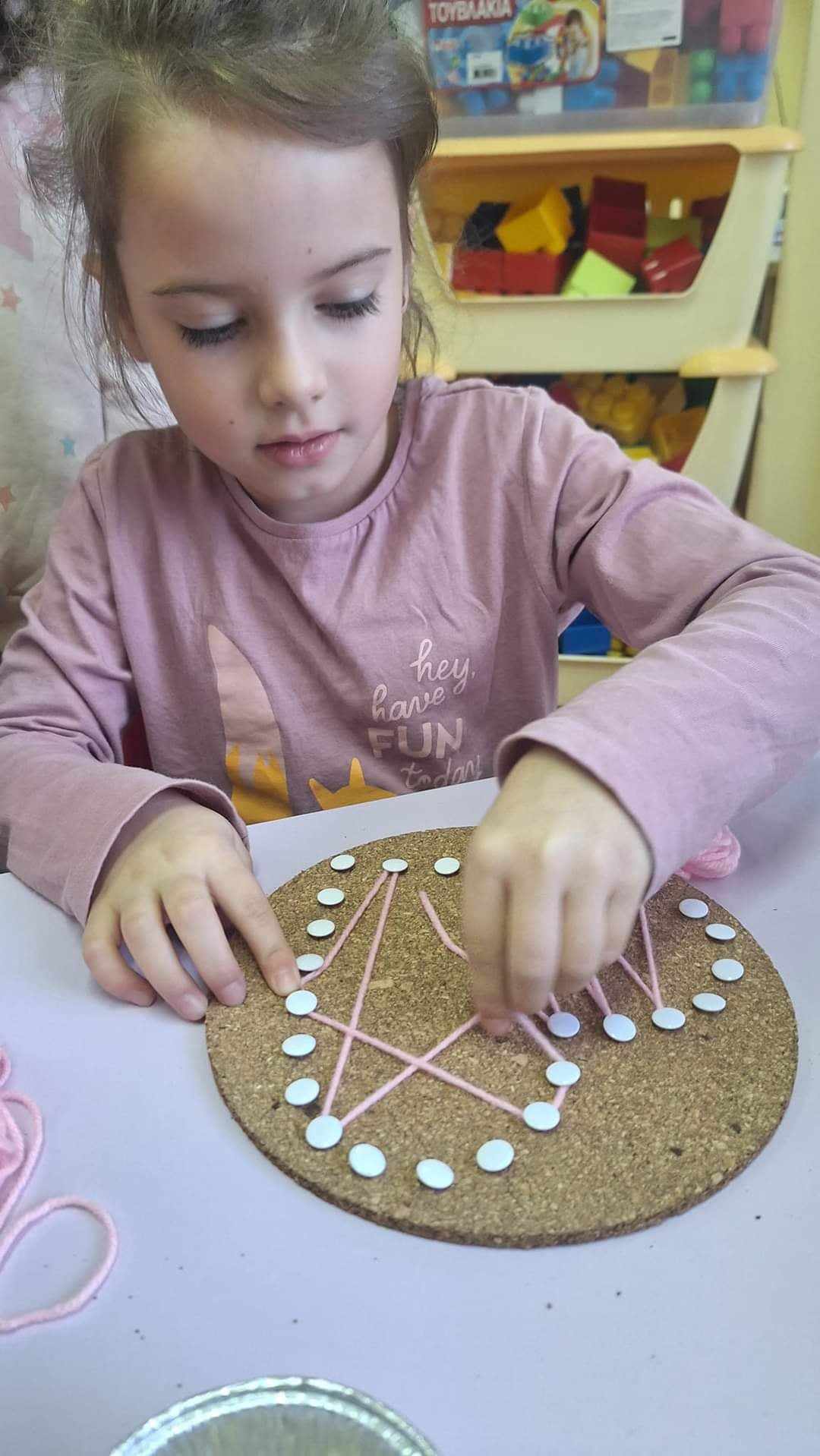 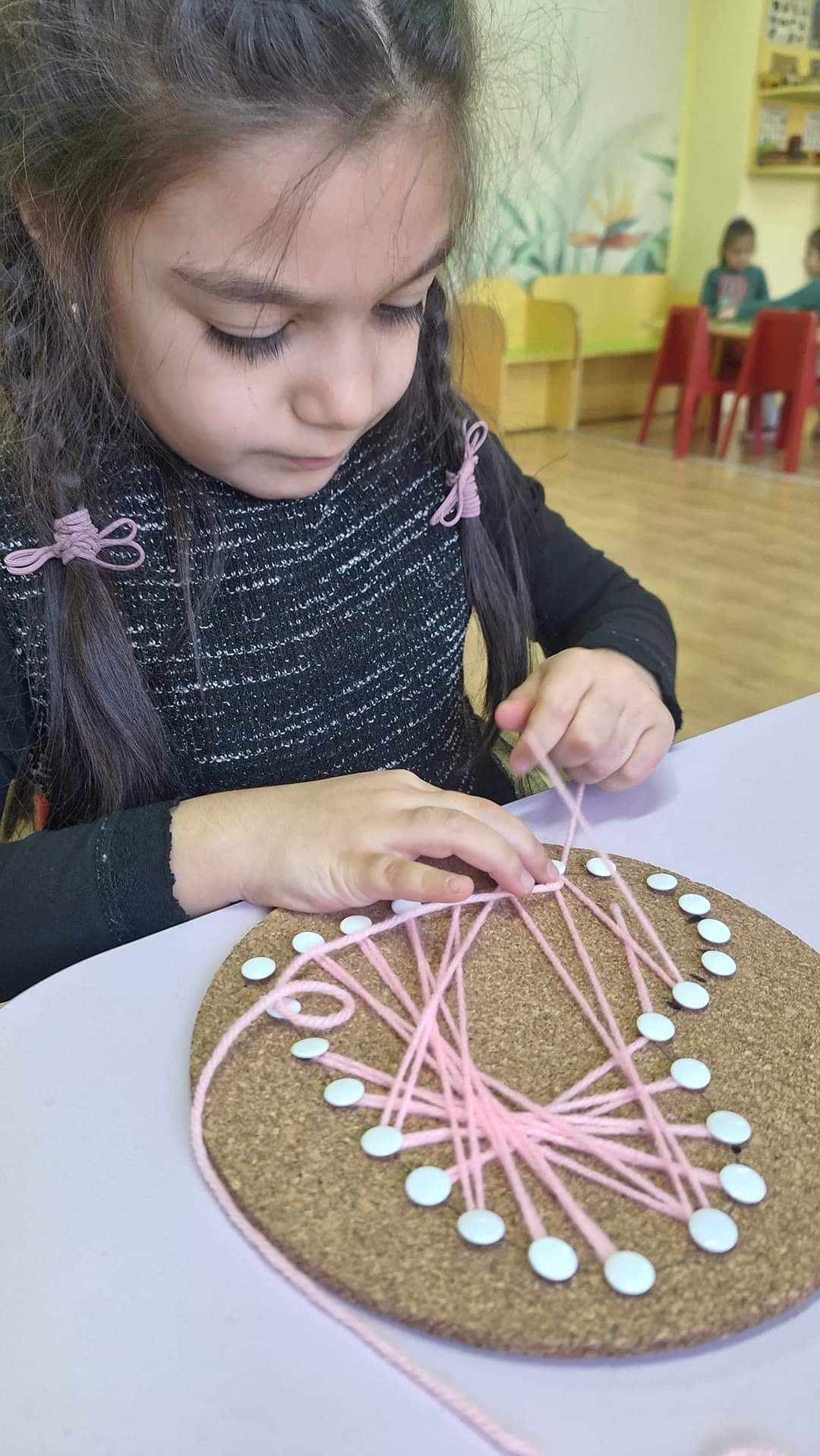 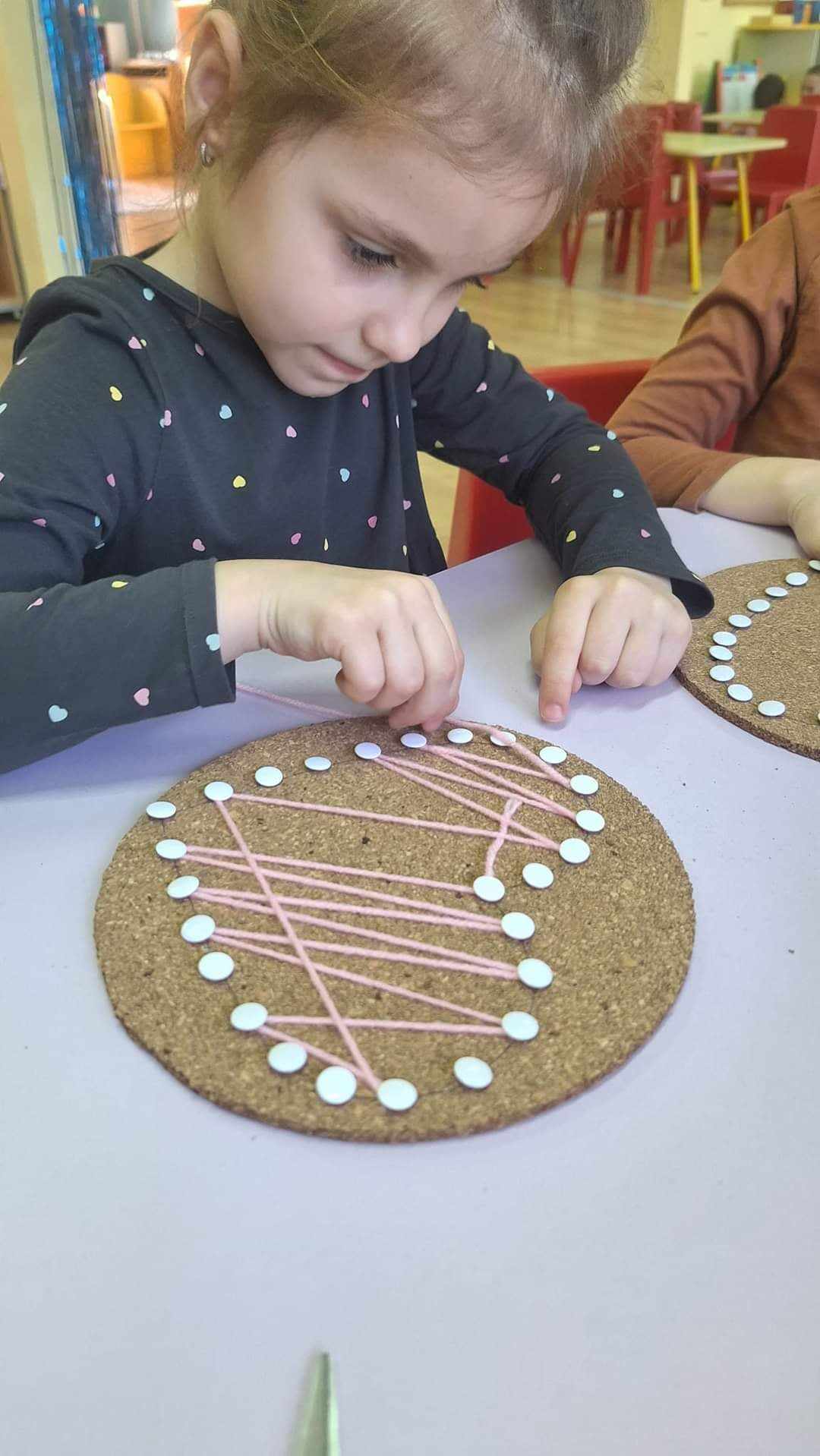 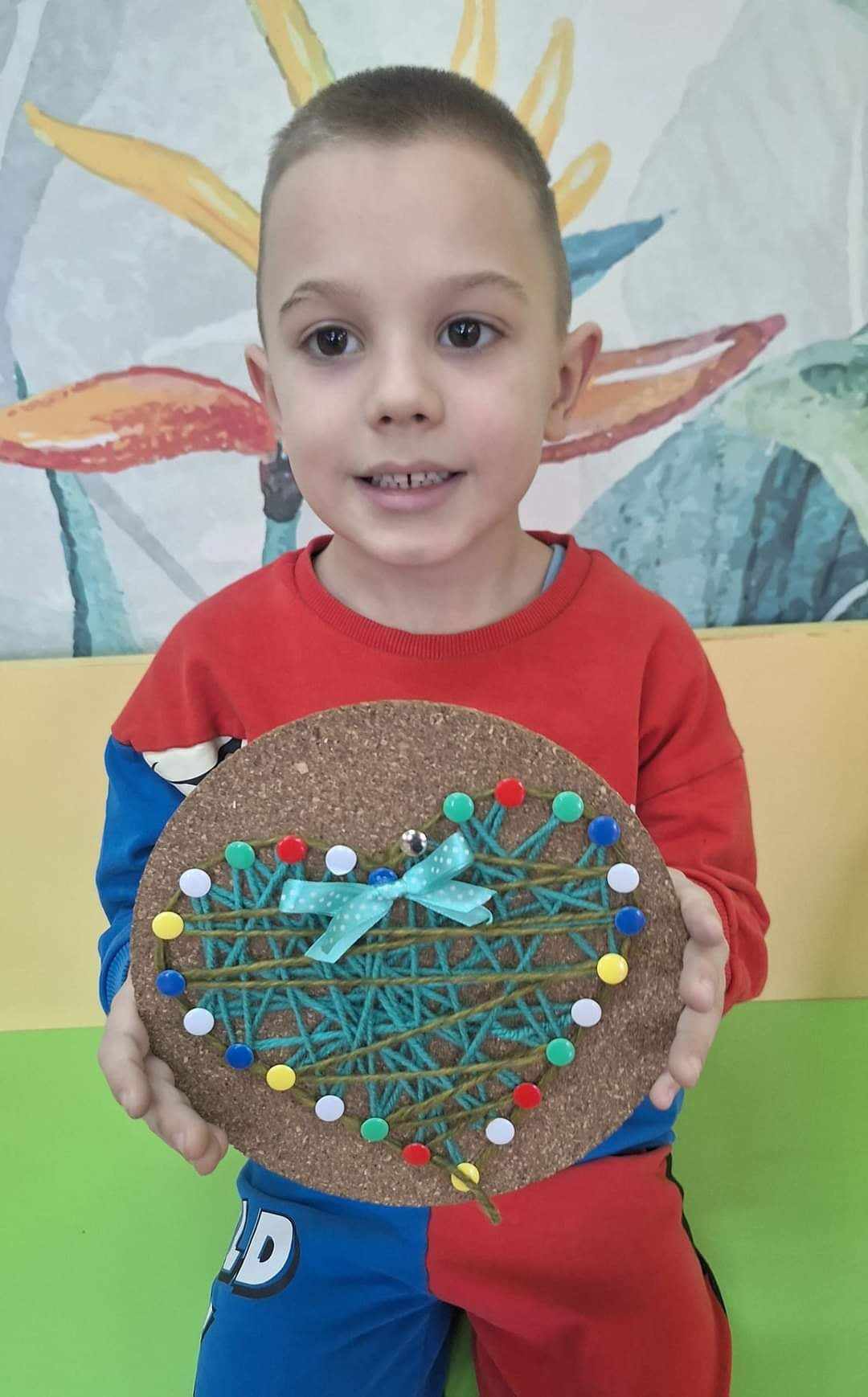 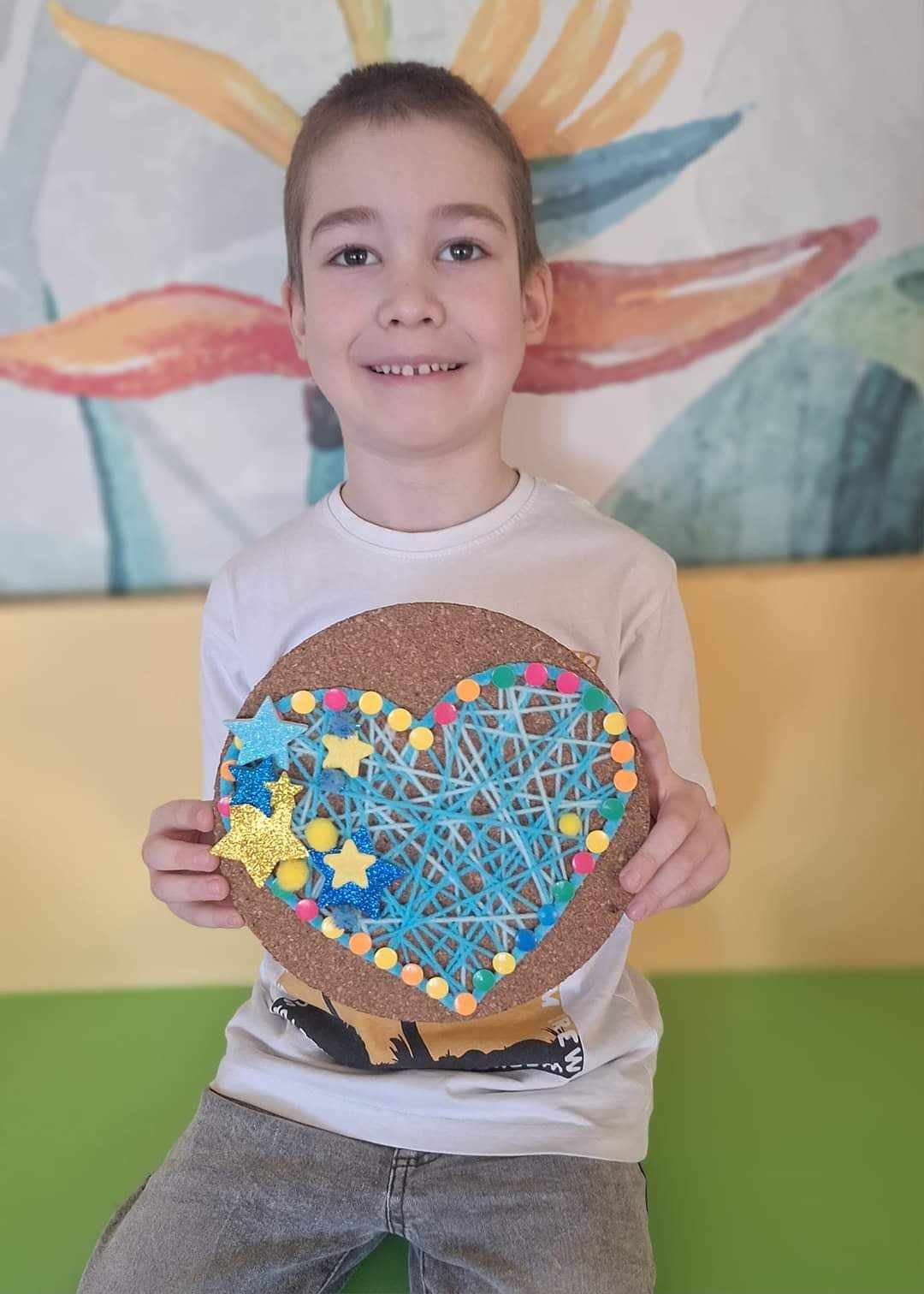 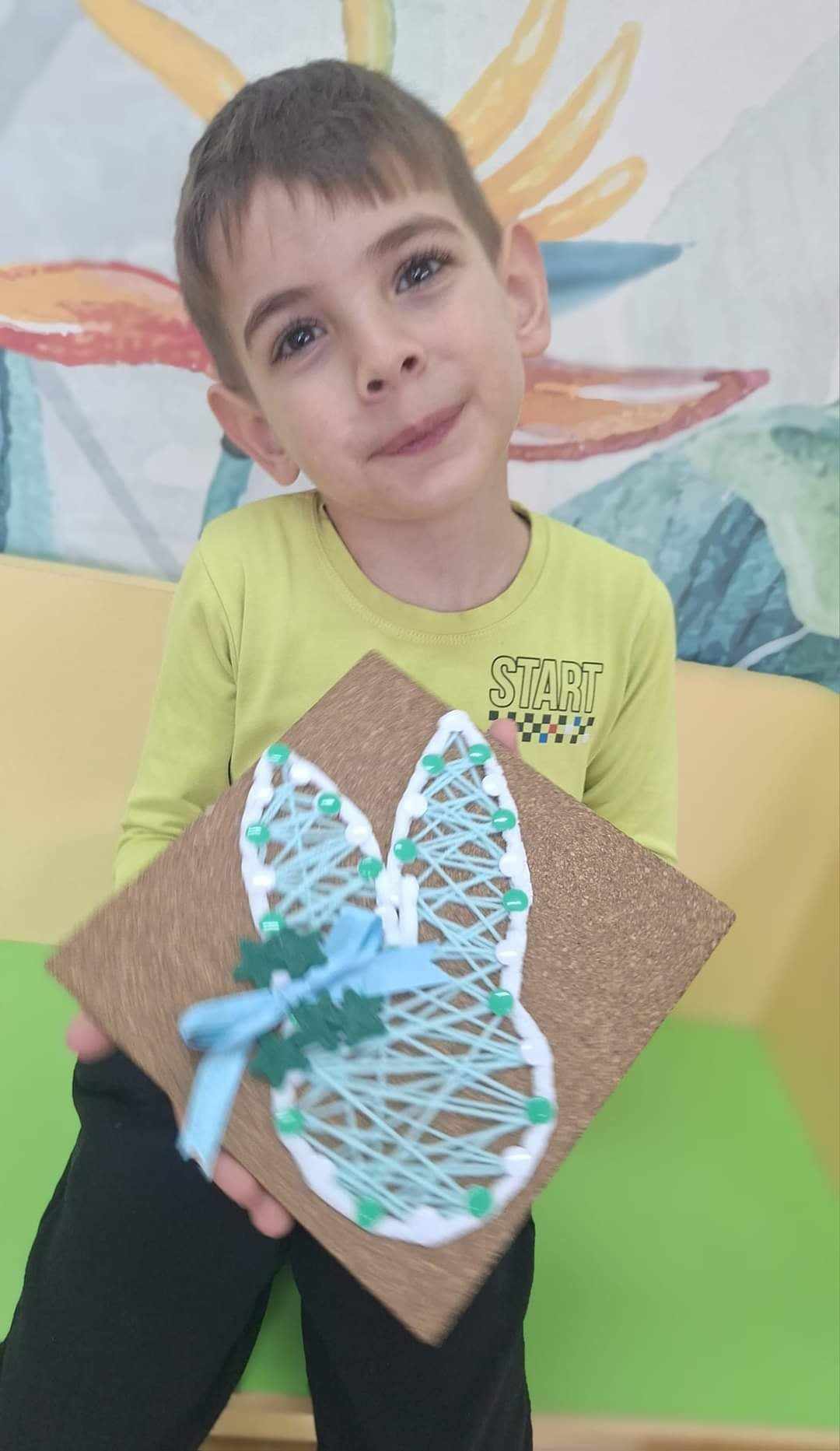 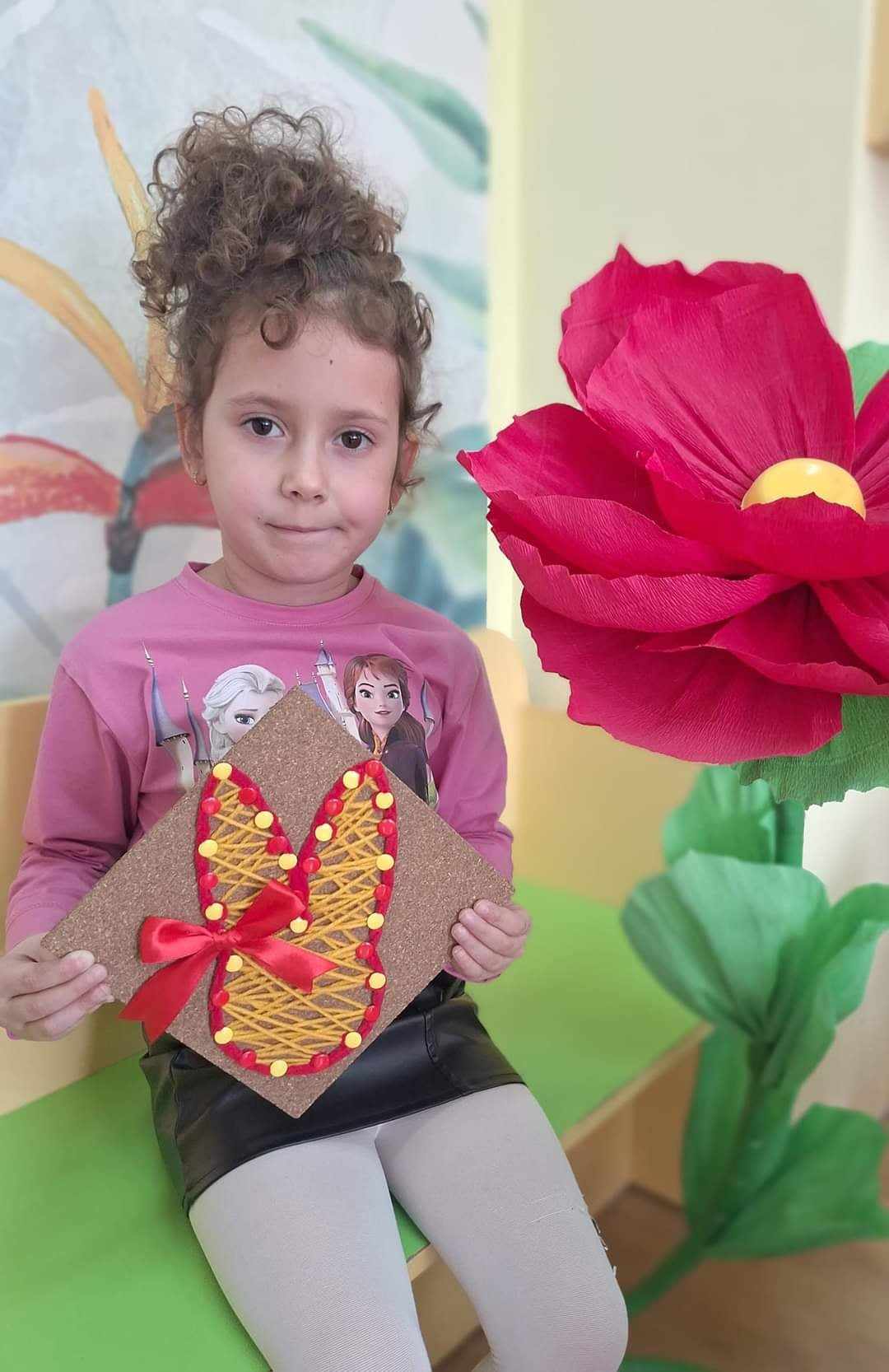 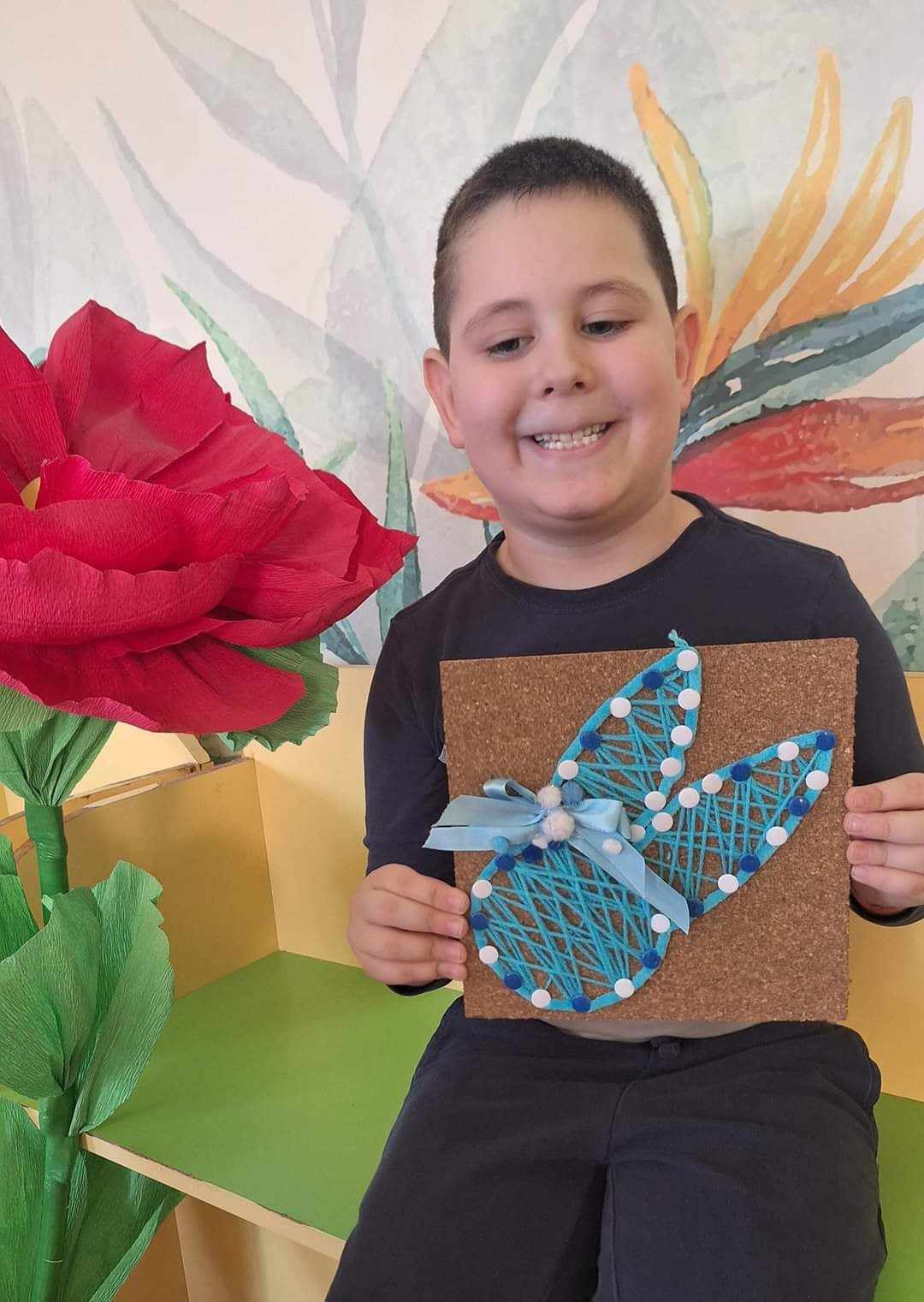 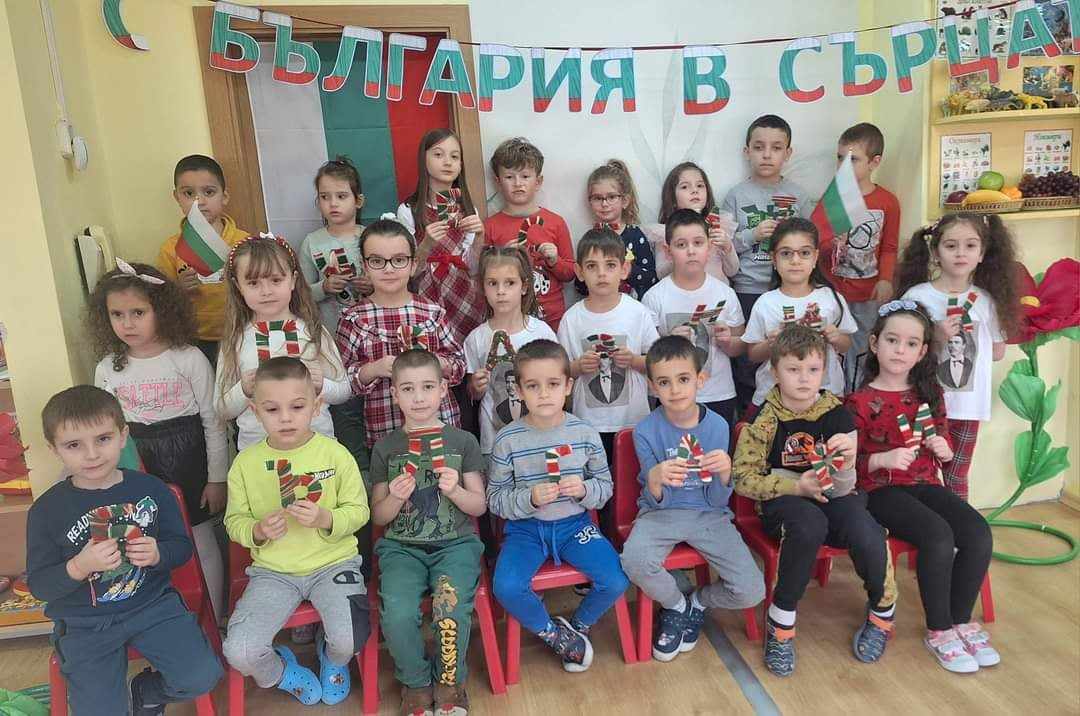 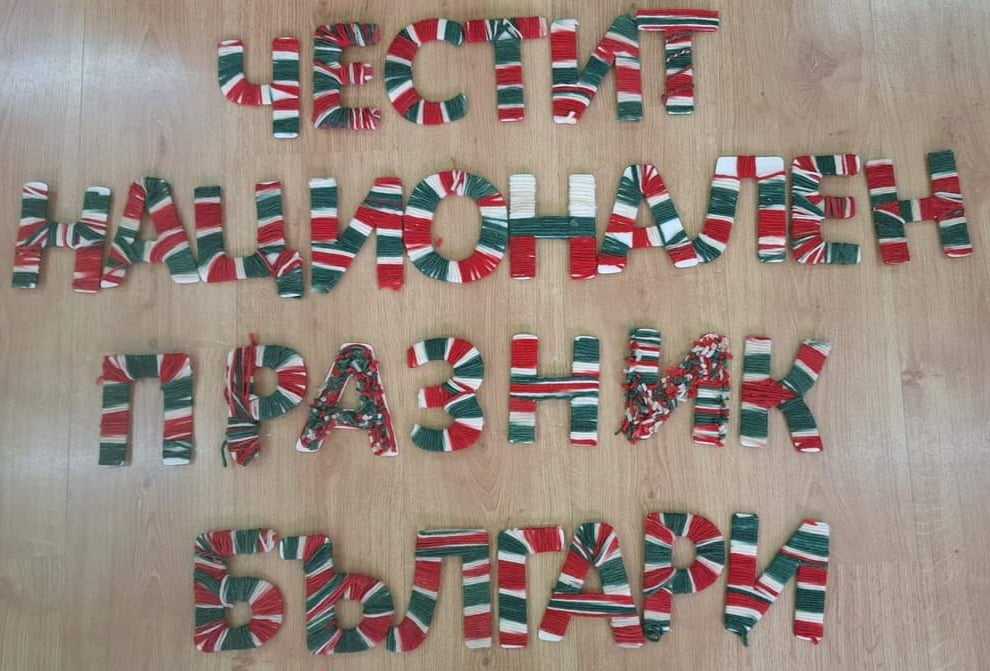 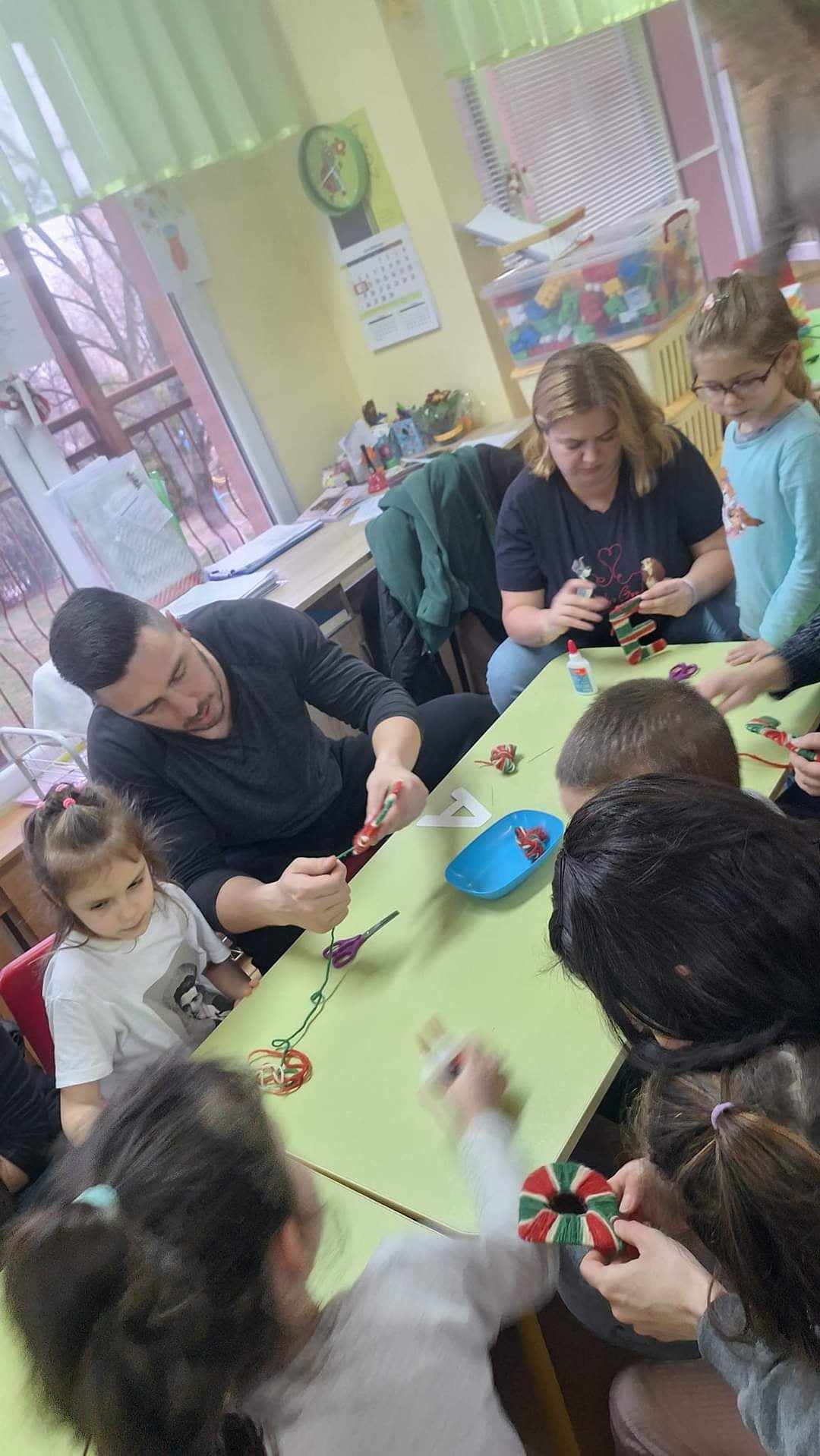 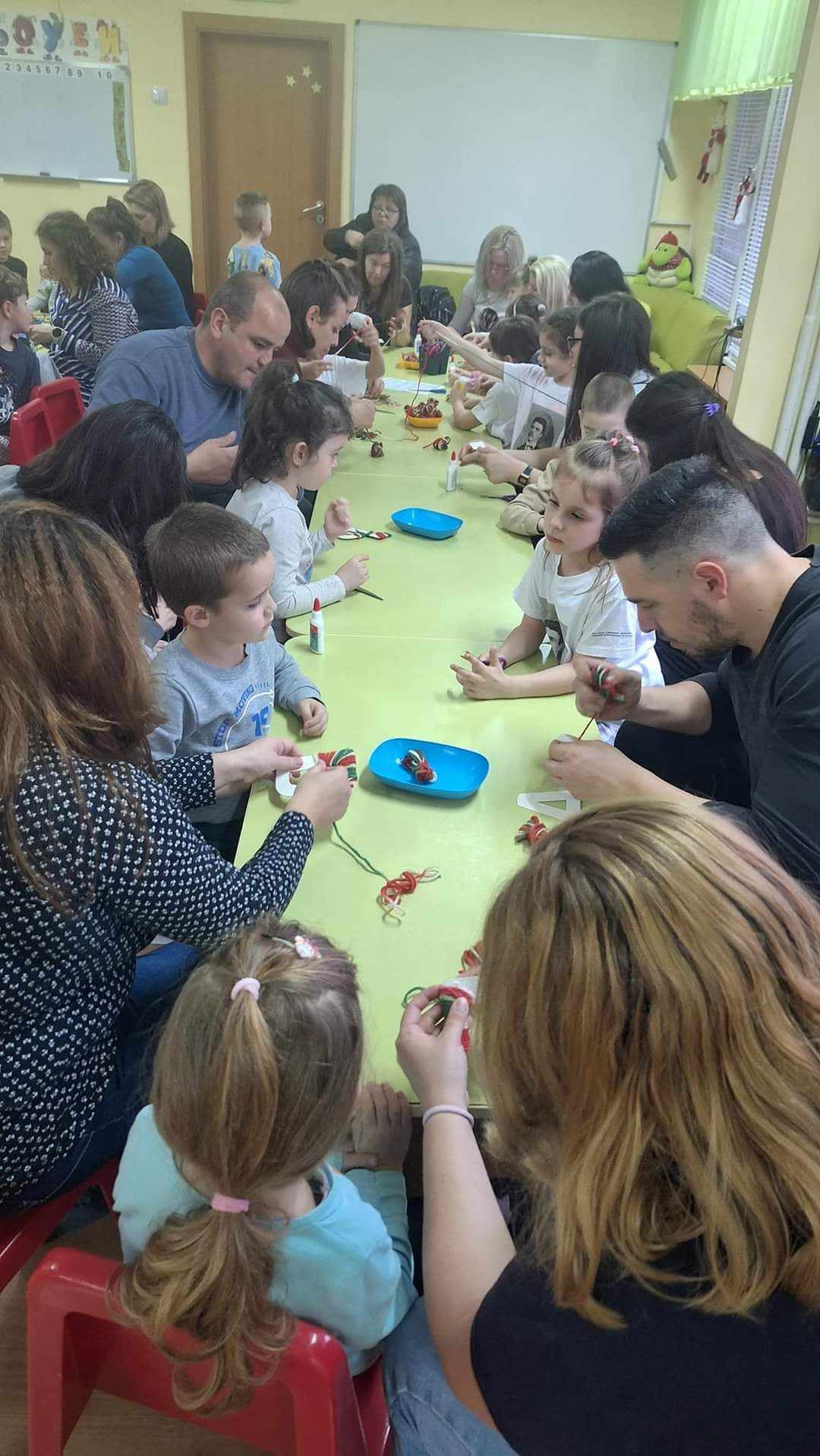 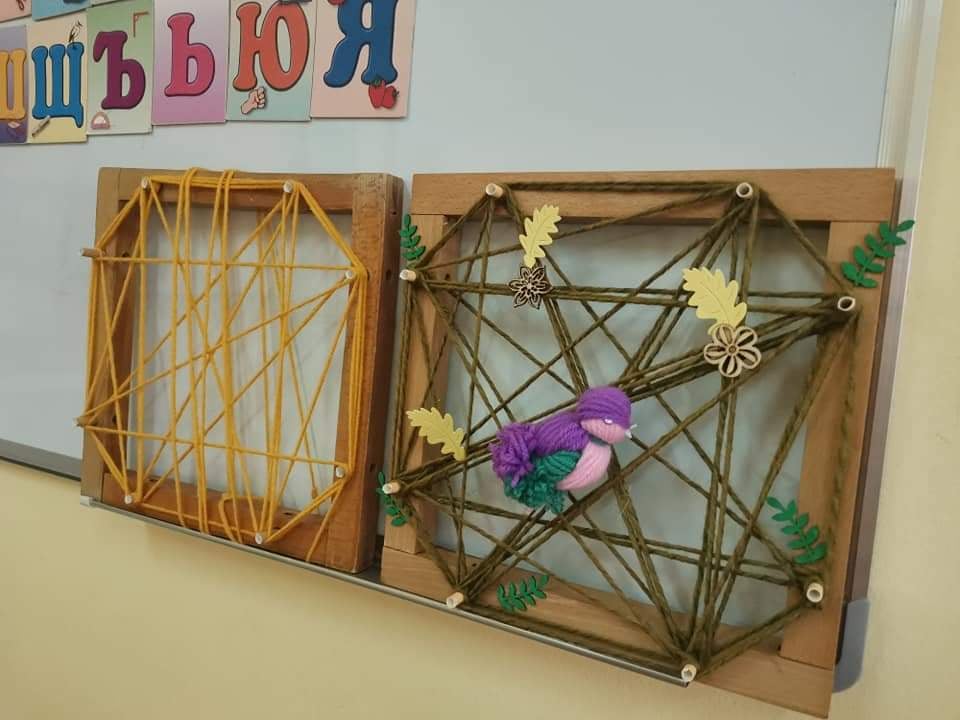 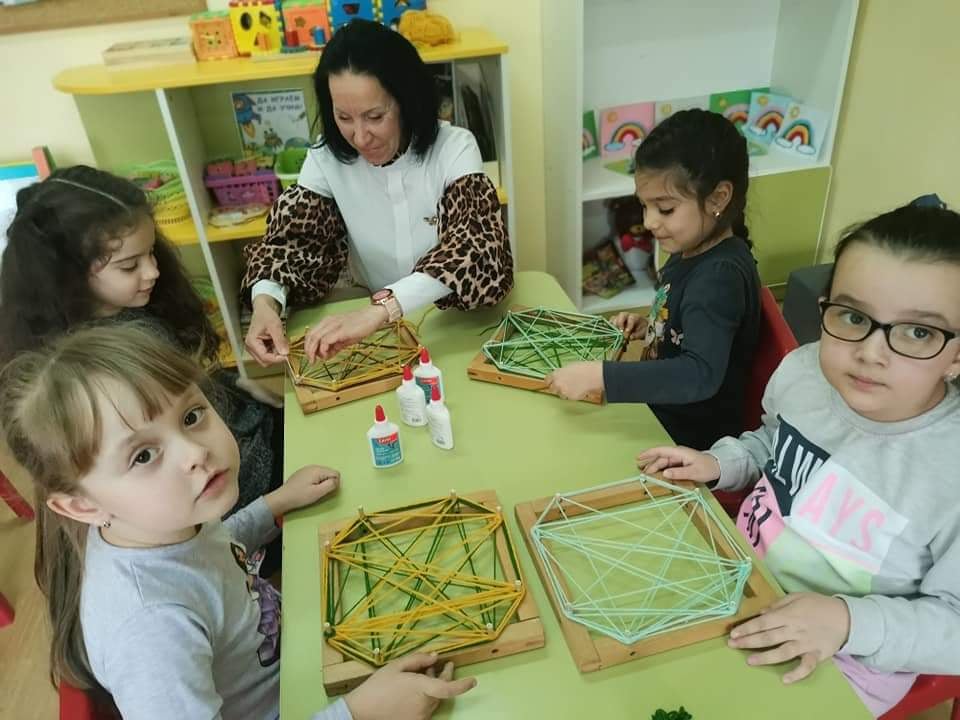 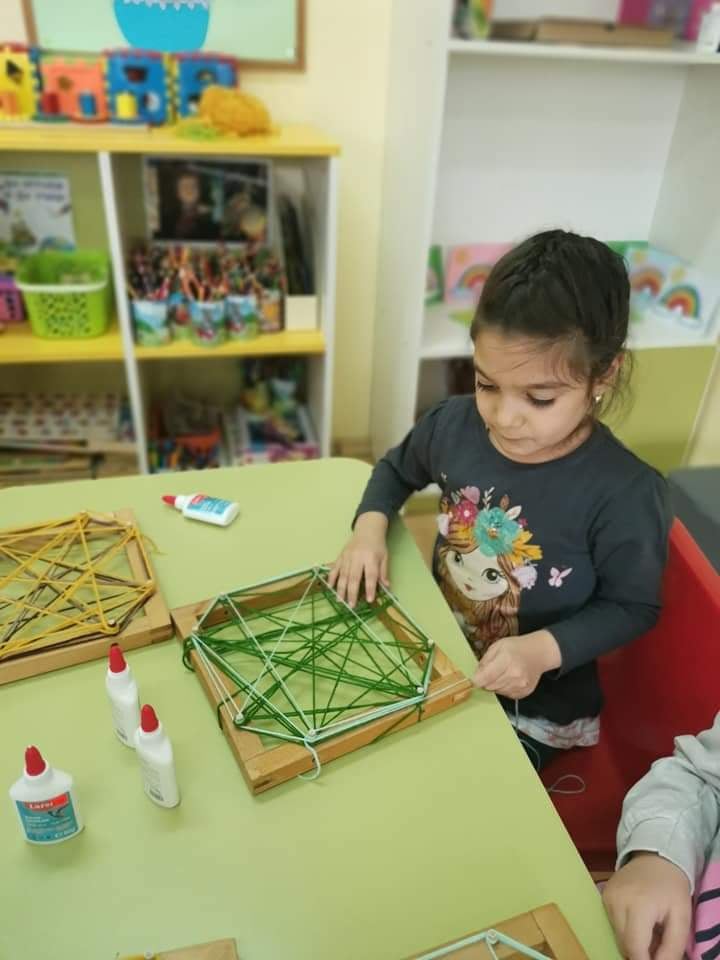 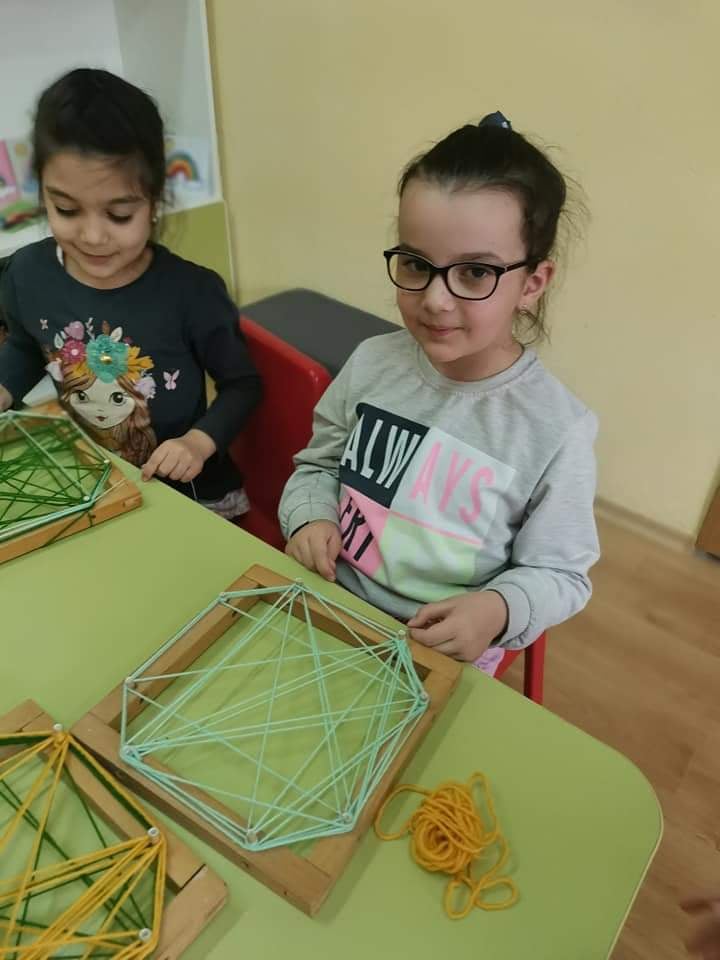 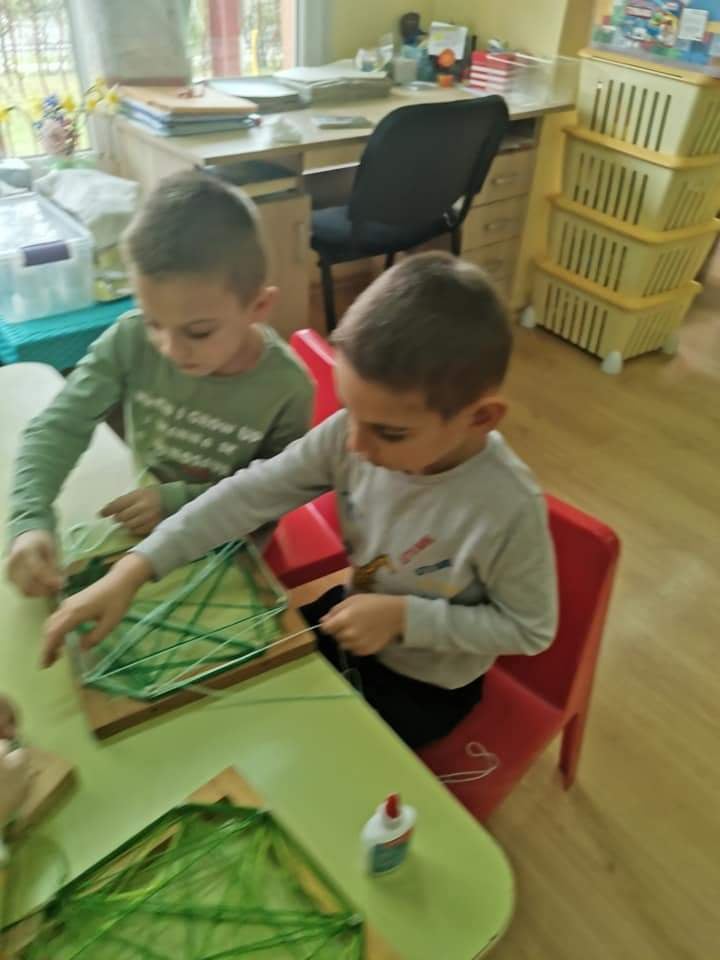 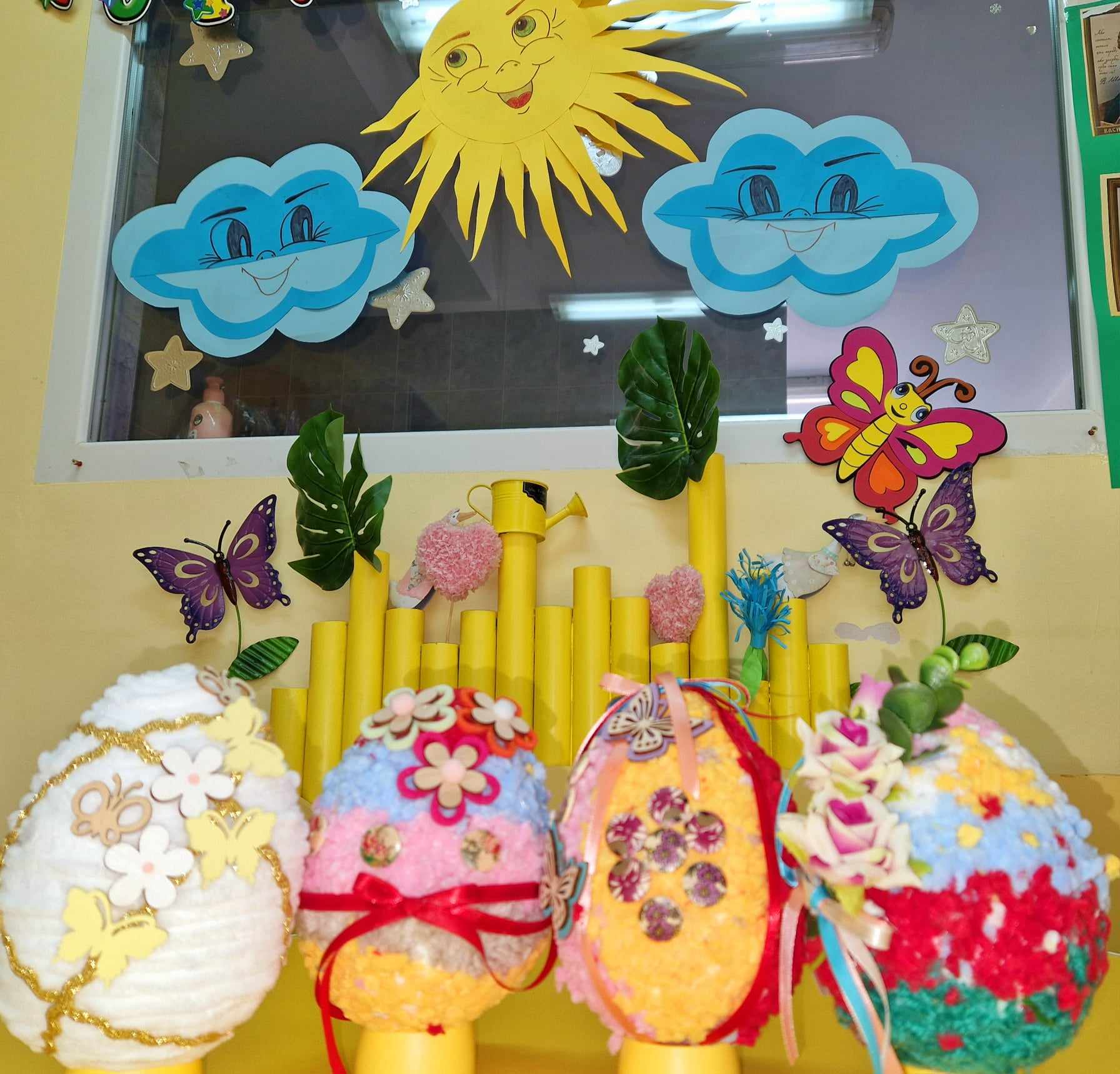 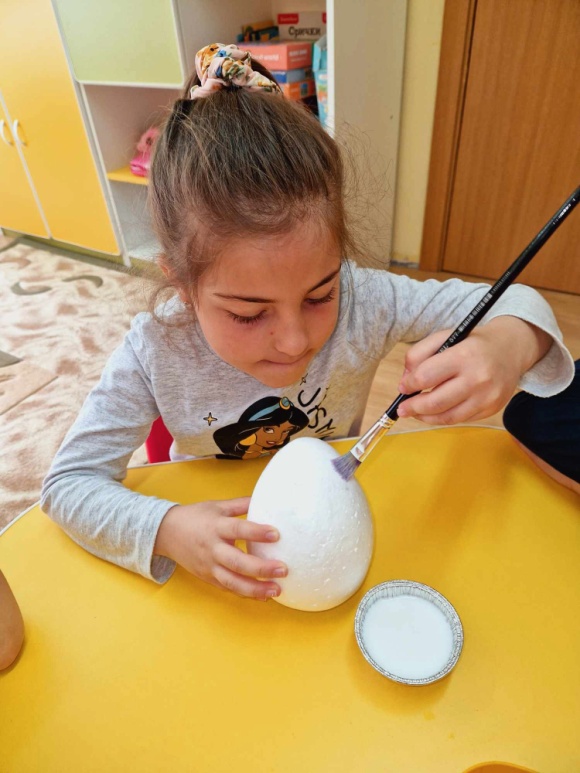 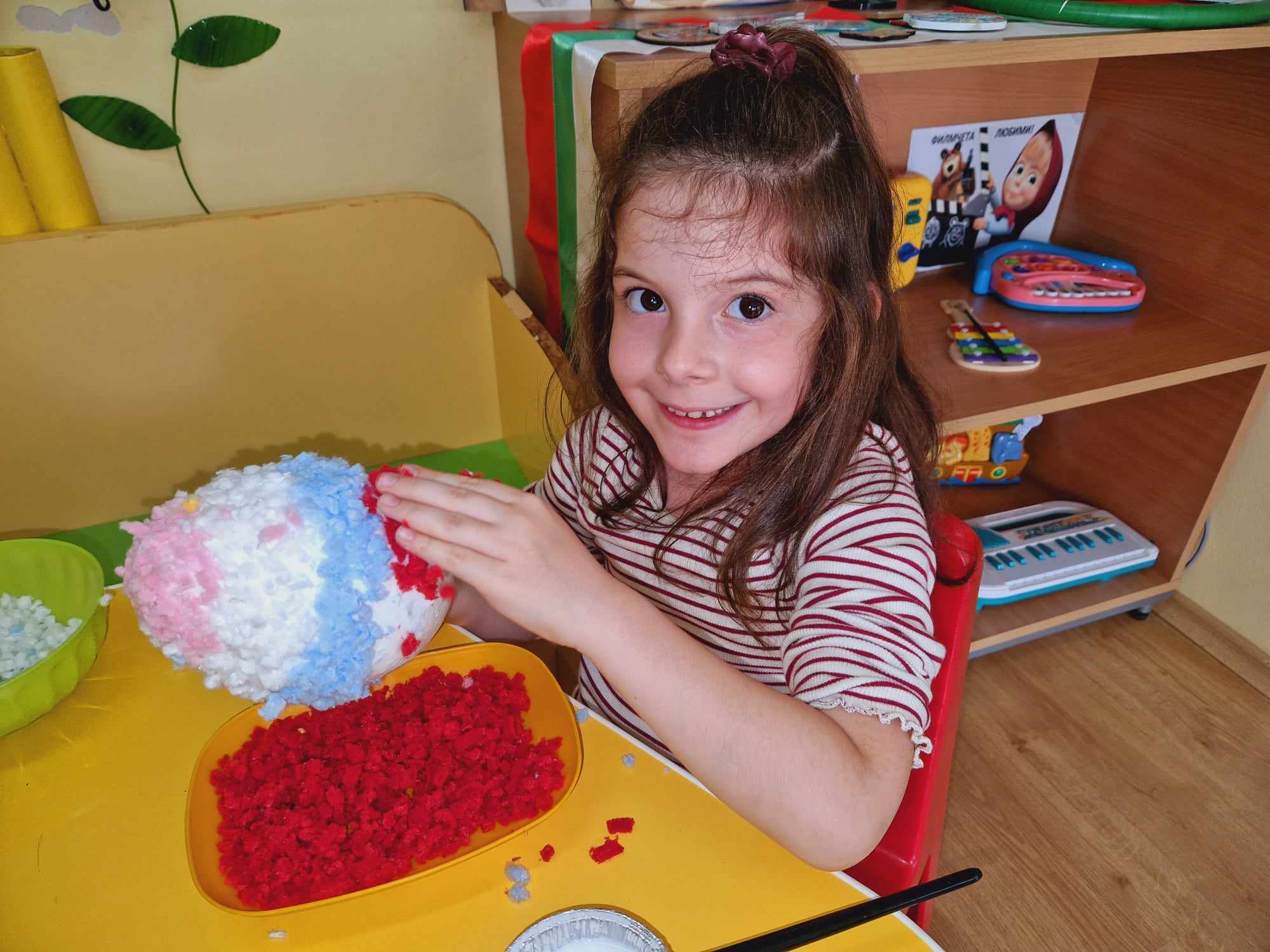 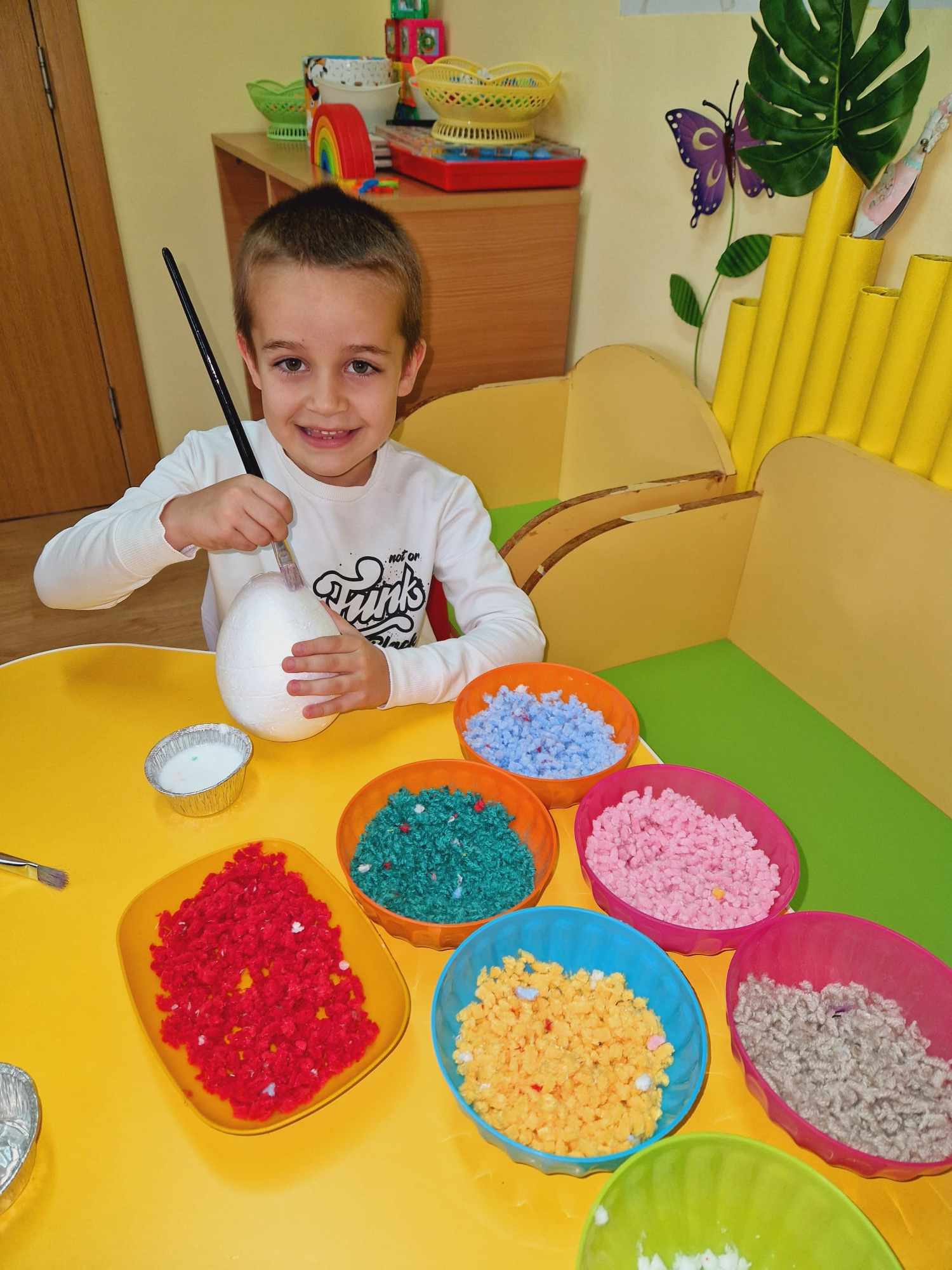 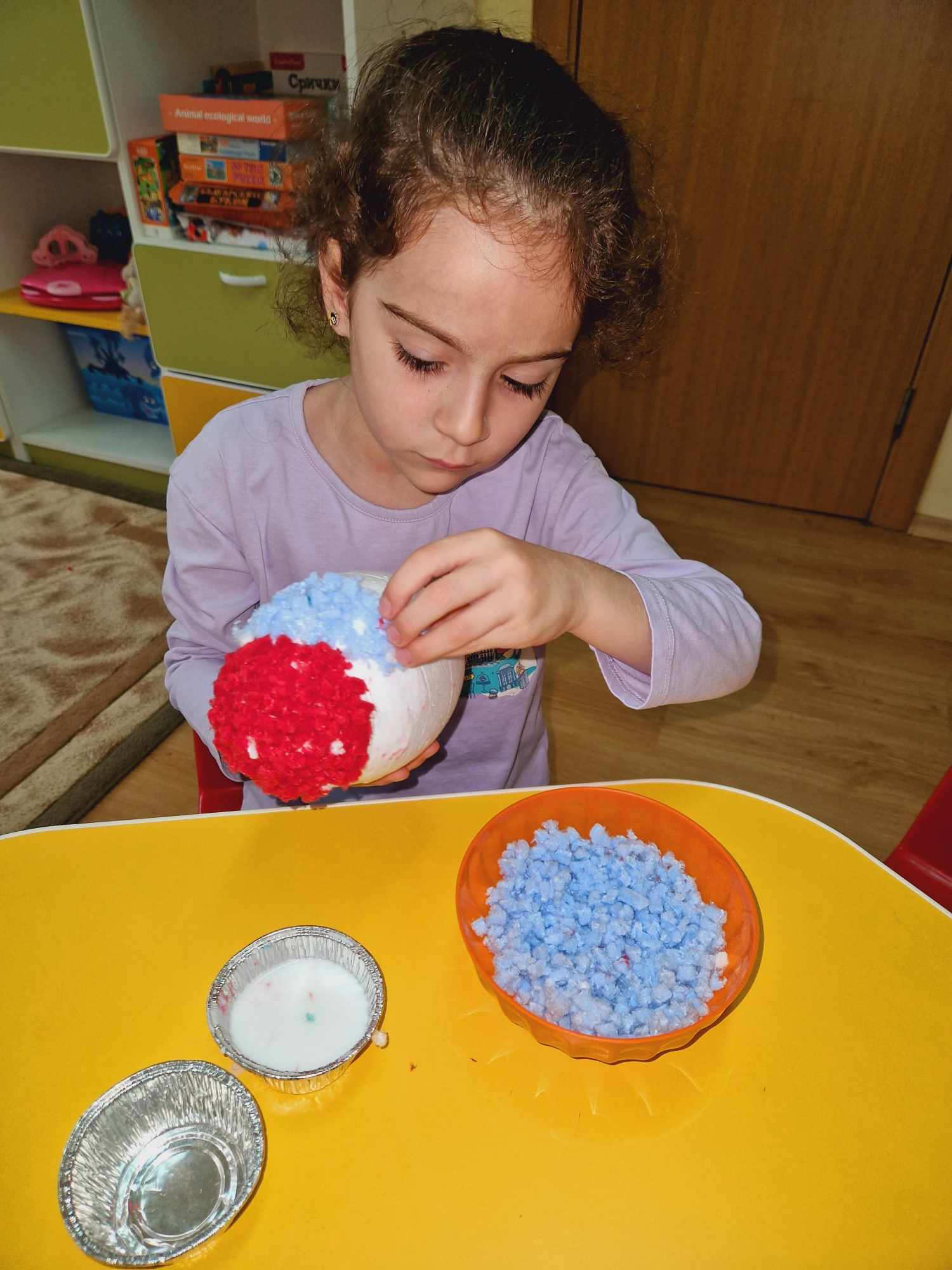 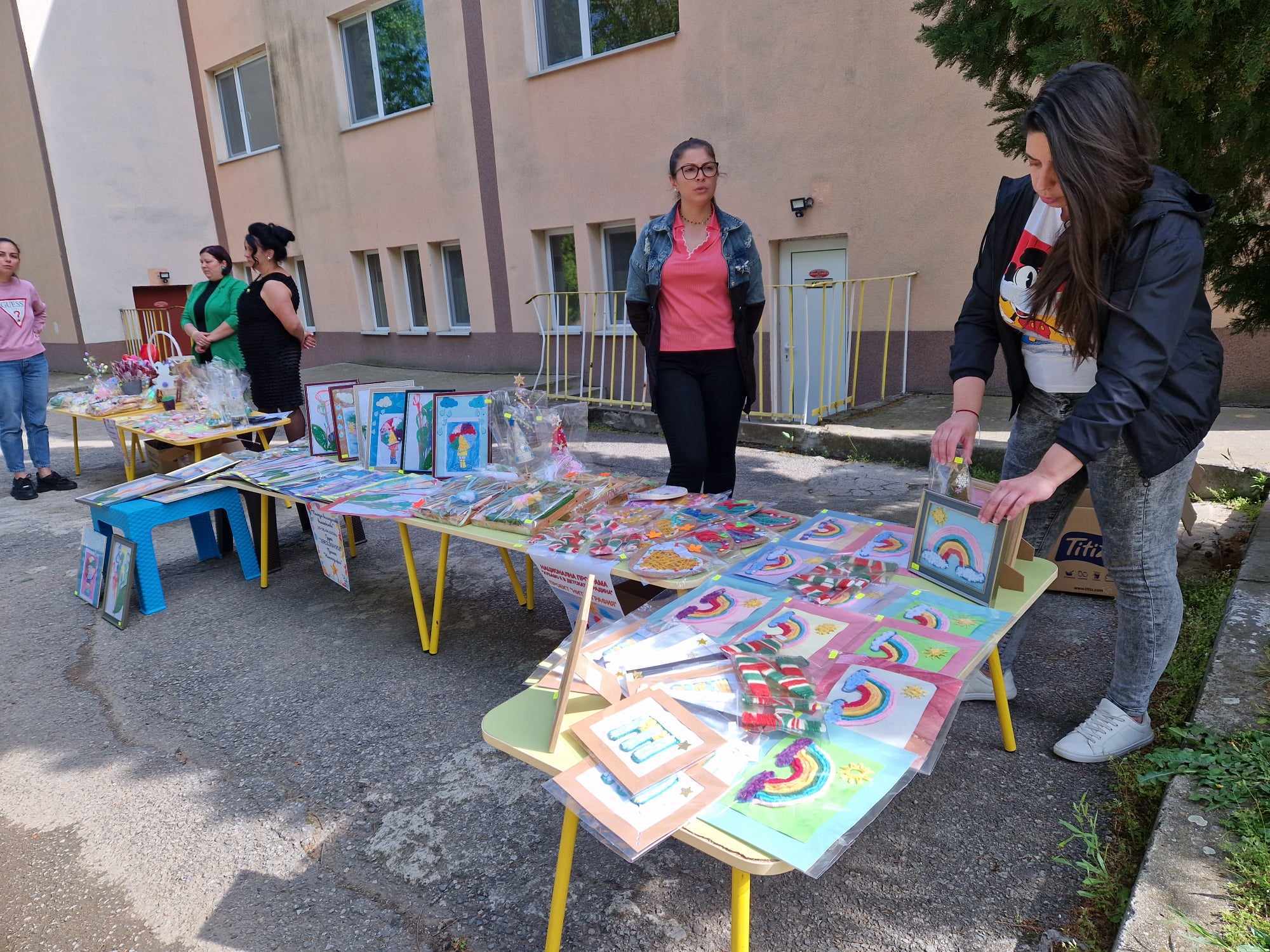 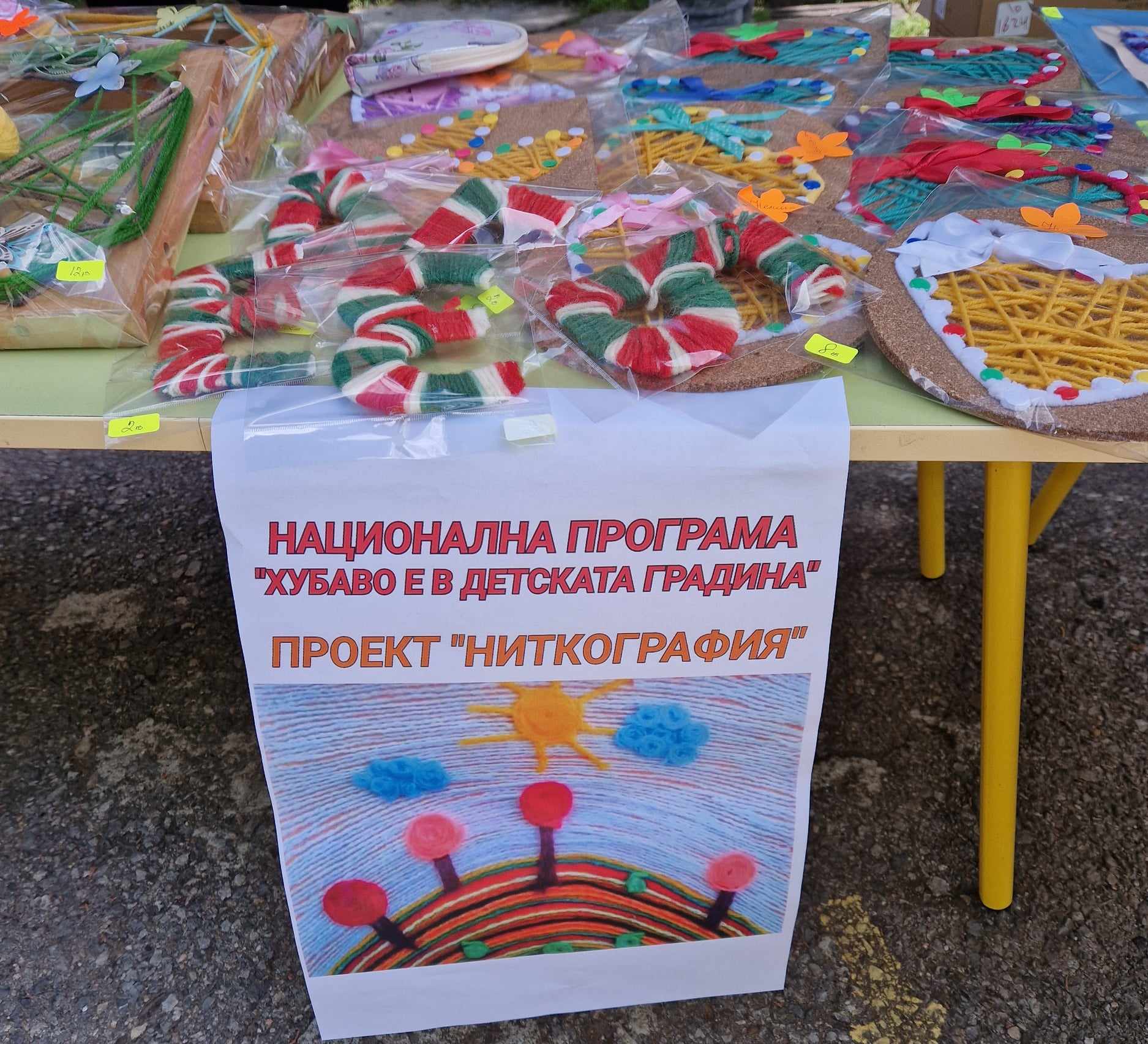 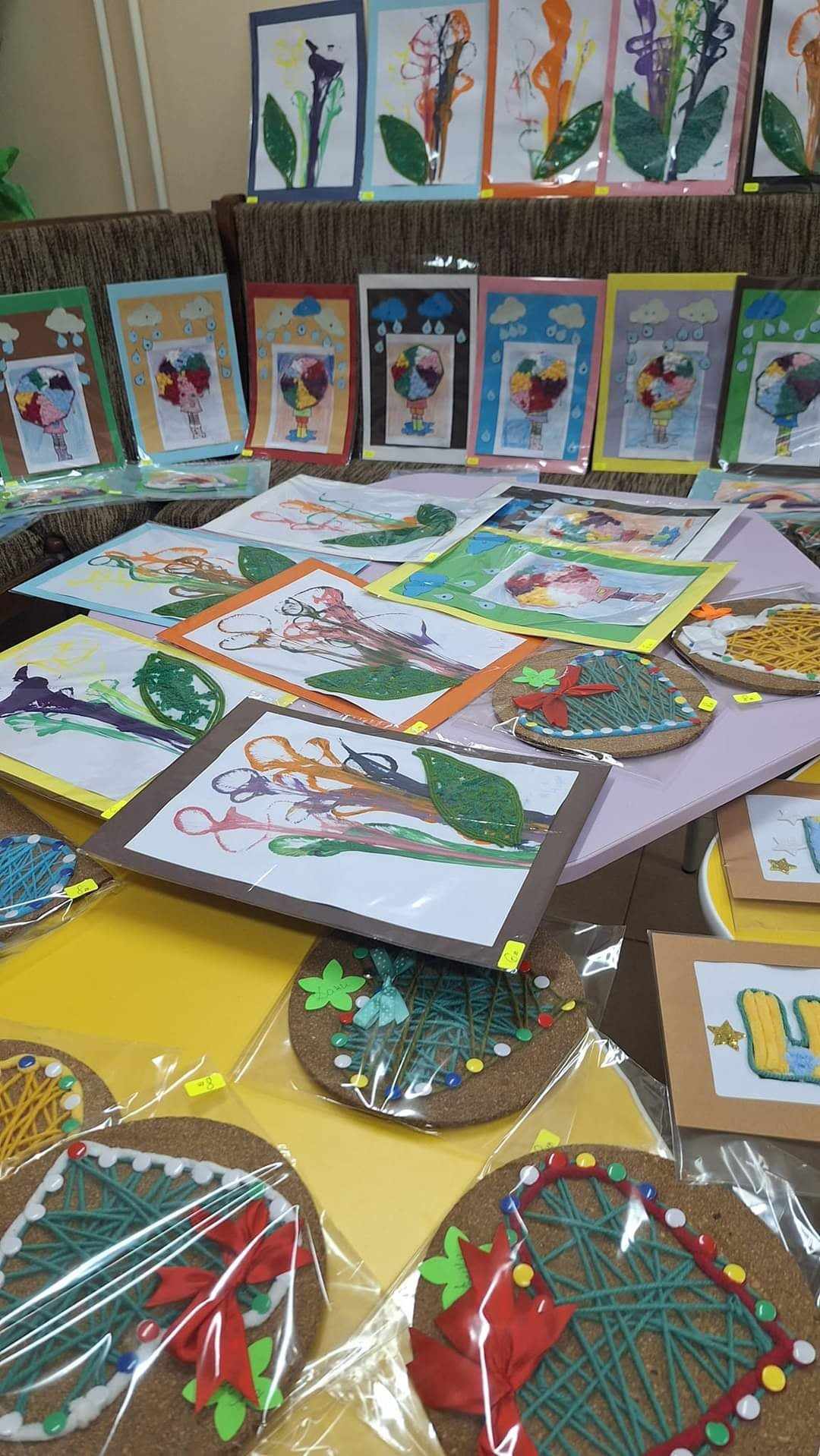 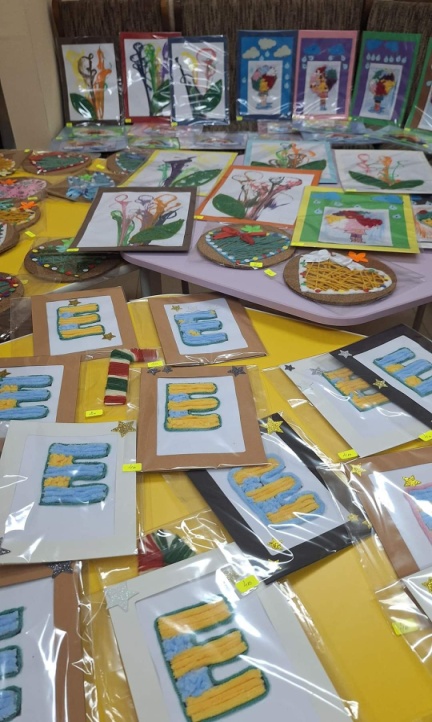 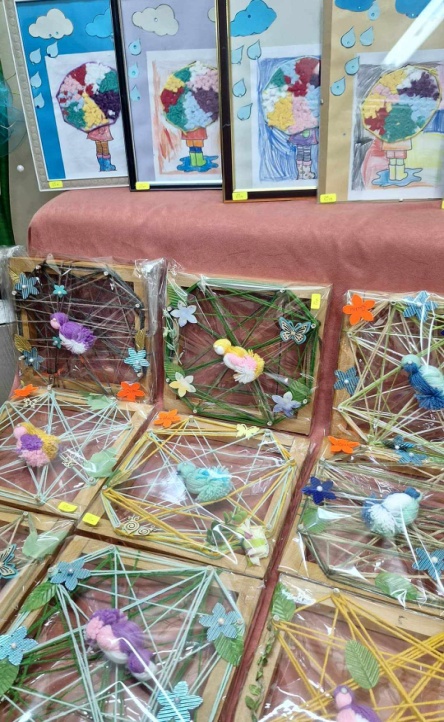 Насърчаване на двигателната активност на децата
Непосредствено след приключване на педагогическата ситуация или при необходимост по време  на нейното протичане, децата се включват в разнообразни подвижни игри и упражнения в съпровод с ритмична музика.
Редуване на творческите дейности с комплекс от дихателни и изправителни процедури. 
Провеждане с децата на закалителни процедури на открито.
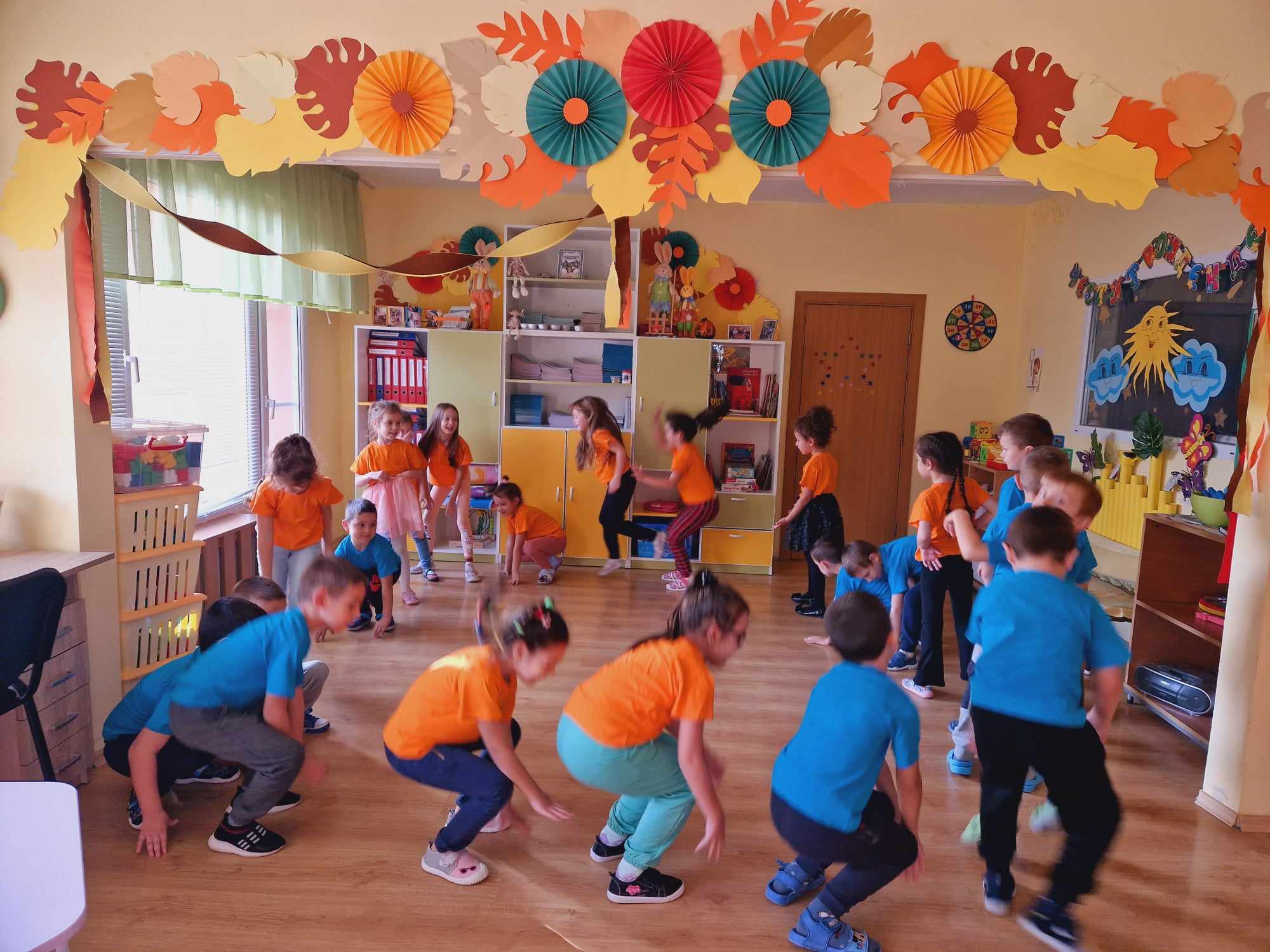 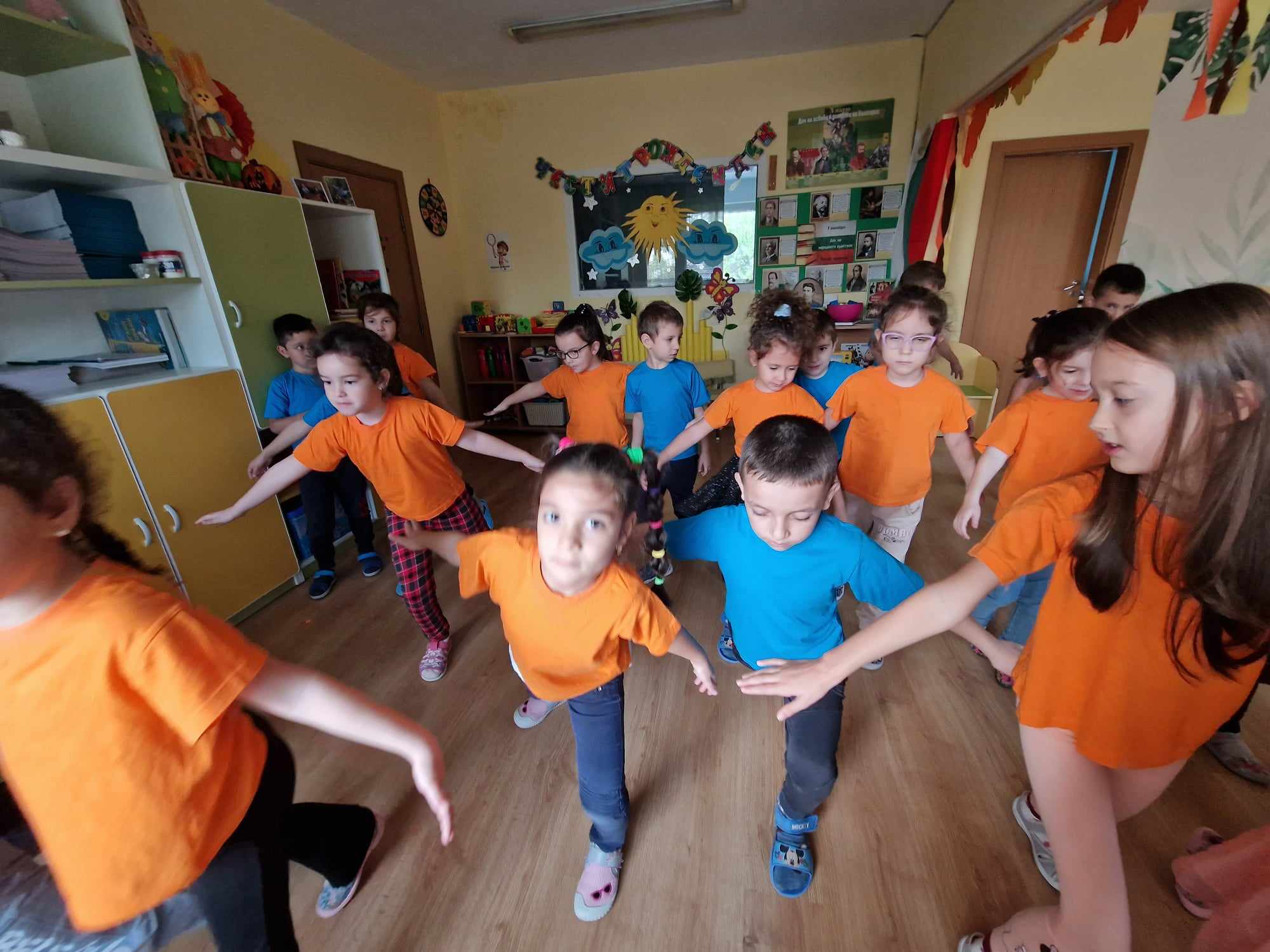